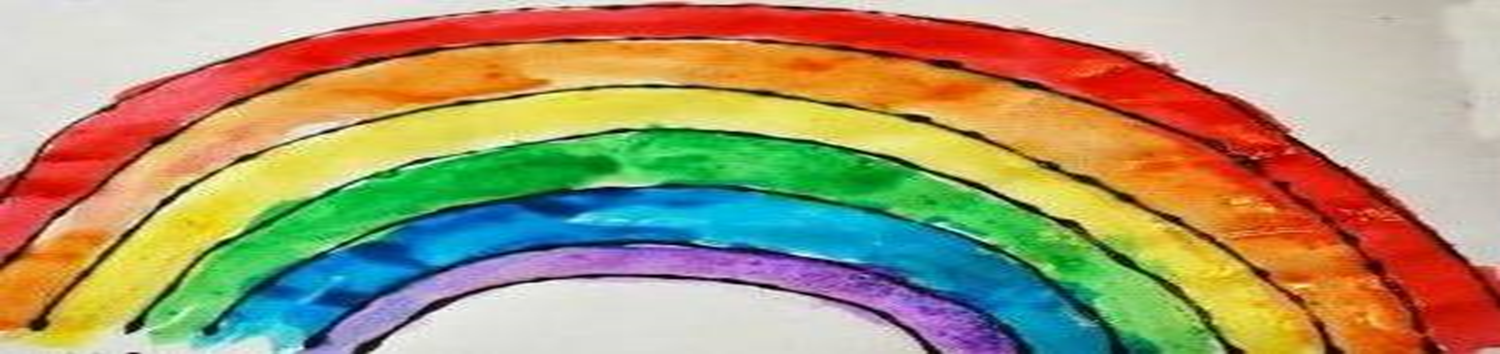 Нашите цветни дни
Група “Дъга”, ДГ№2 “Знаме на Мира”, гр. Балчик
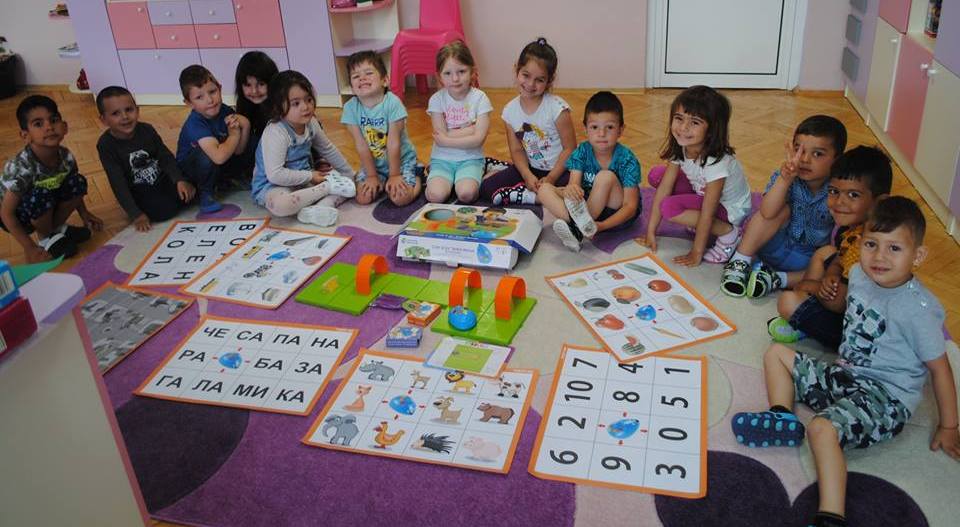 Дъгата прилича на мост над земята, окичен с байрачета в седем цвята.
Слънцето, златното, по нея минава, всичко от нея, по-весело става!
2017/2018г.
Празничният кръговрат  превръща делниците ни  в усмивки
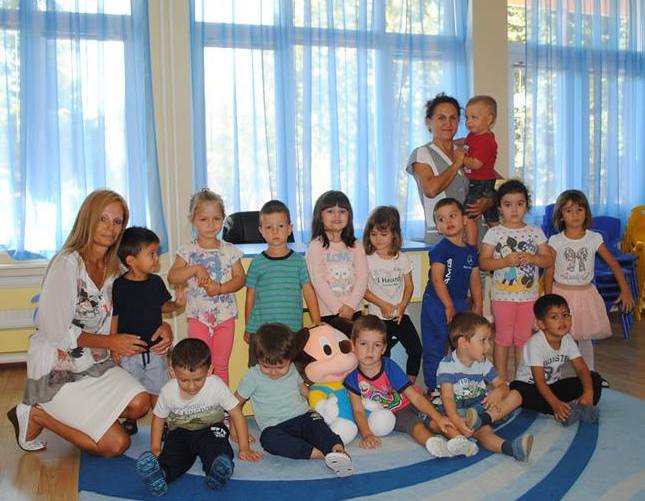 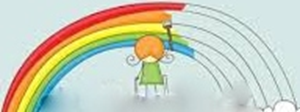 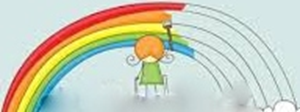 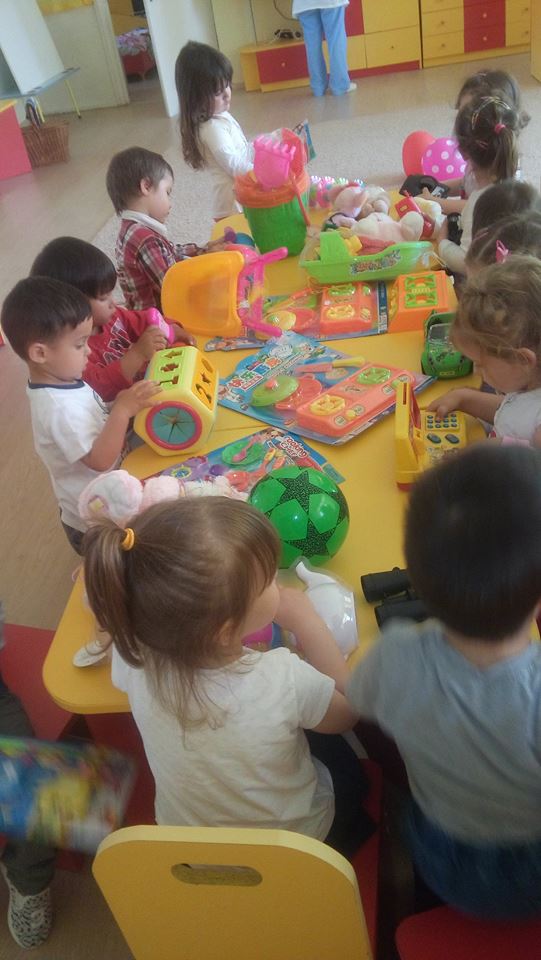 Първи юни - време за подаръци, торта и мнооого балони! Честит празник, мили дечица!
През август за първи път малките дъгички с радост прекрачиха прага на своята чудесна нова детска градина.
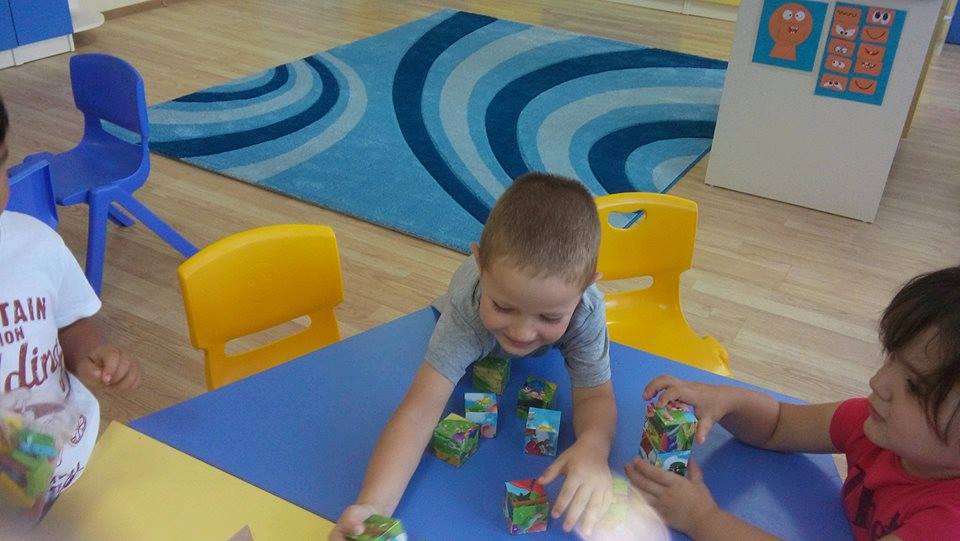 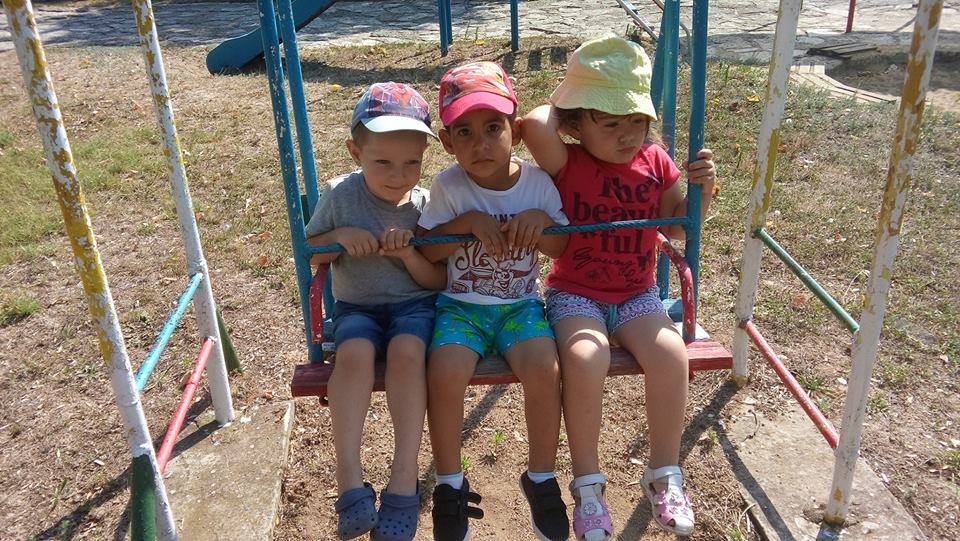 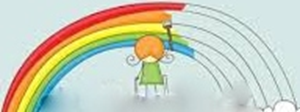 Стари приятели в обновената детска градина
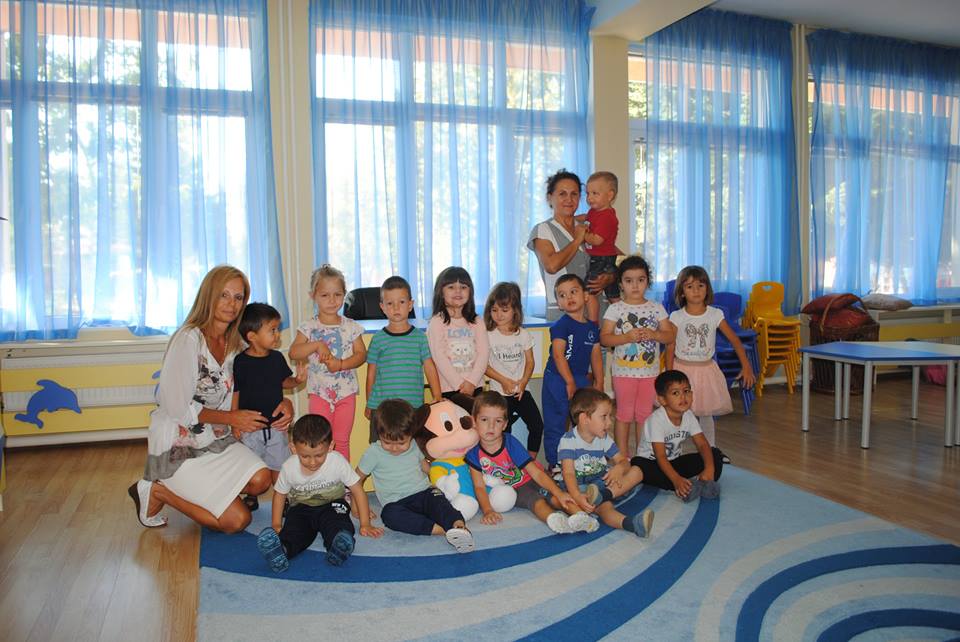 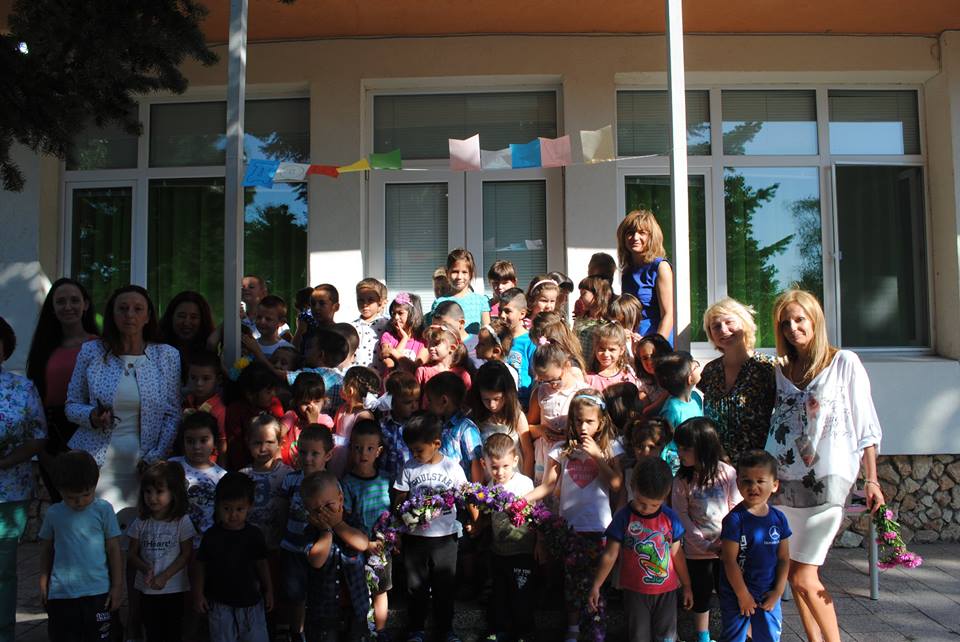 Честит първи ПЪРВИ УЧЕБЕН ДЕН, мили дечица! Нека сме здрави и дните ни са изпълнени с много радост!
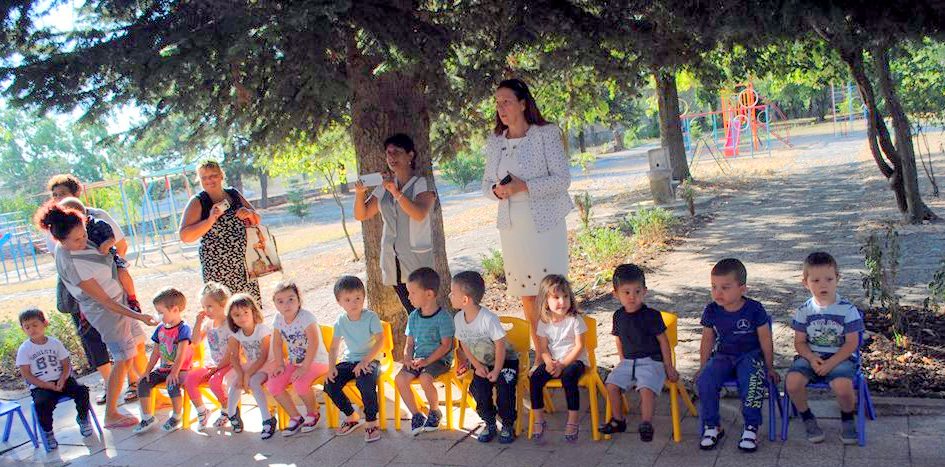 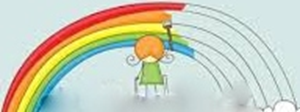 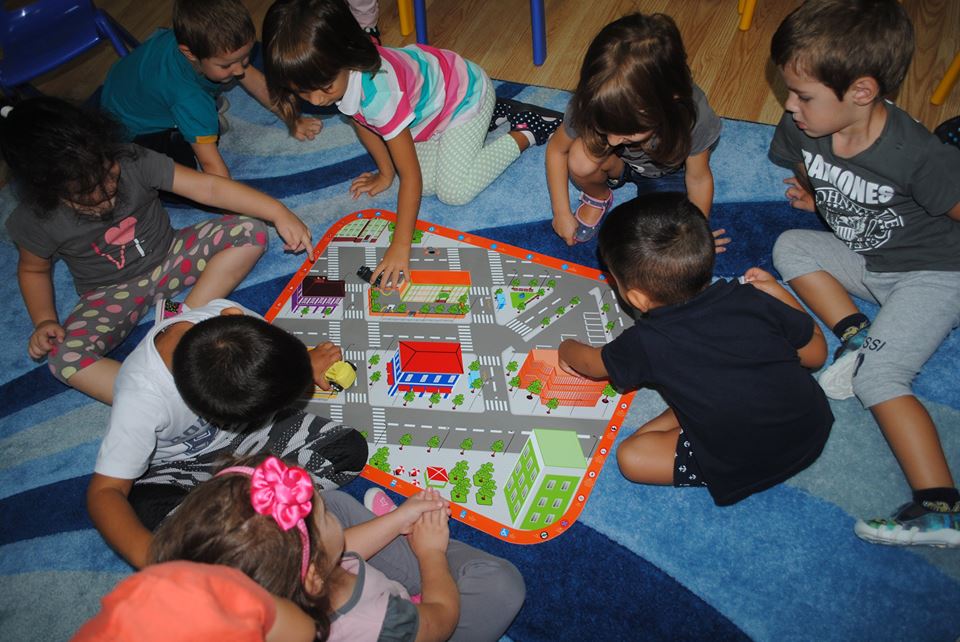 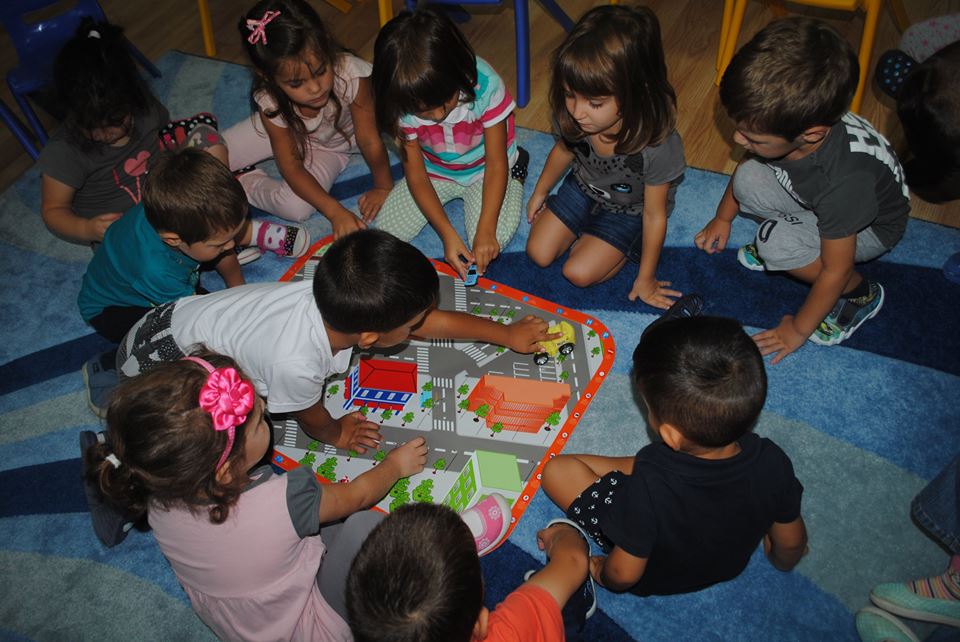 21 септември - Ден без жертви при катастрофи.
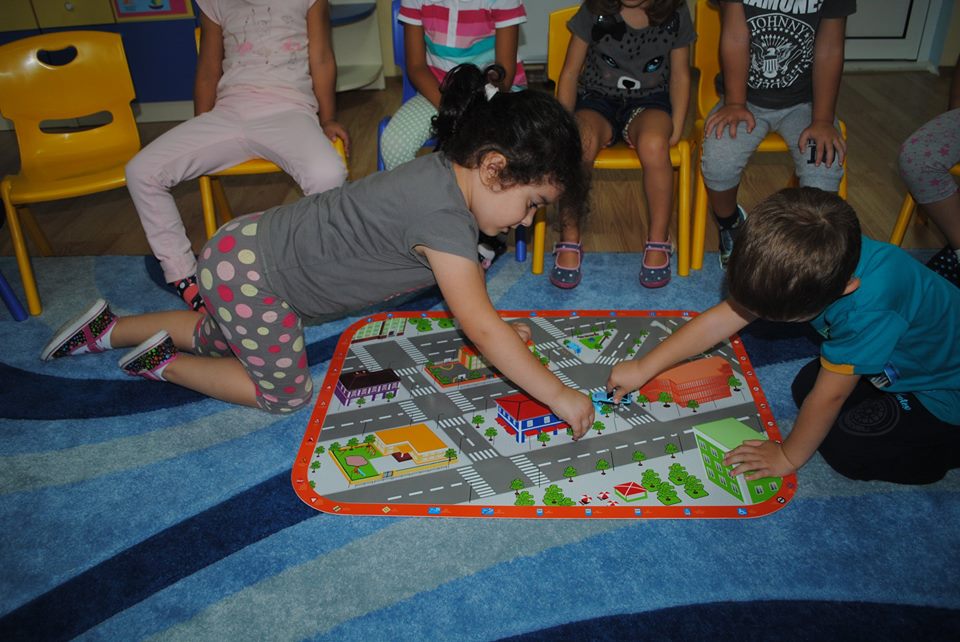 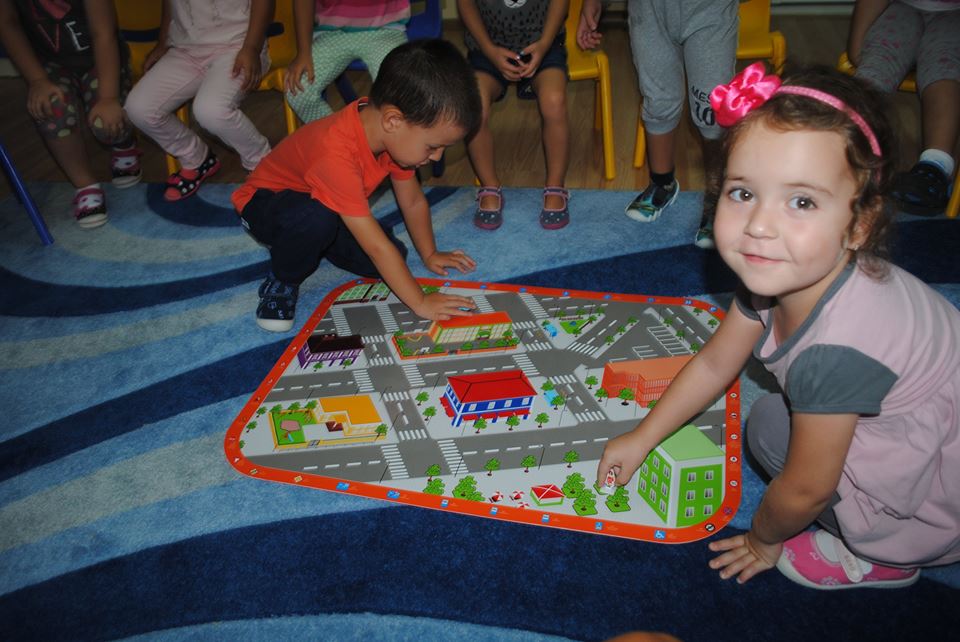 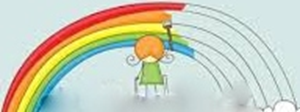 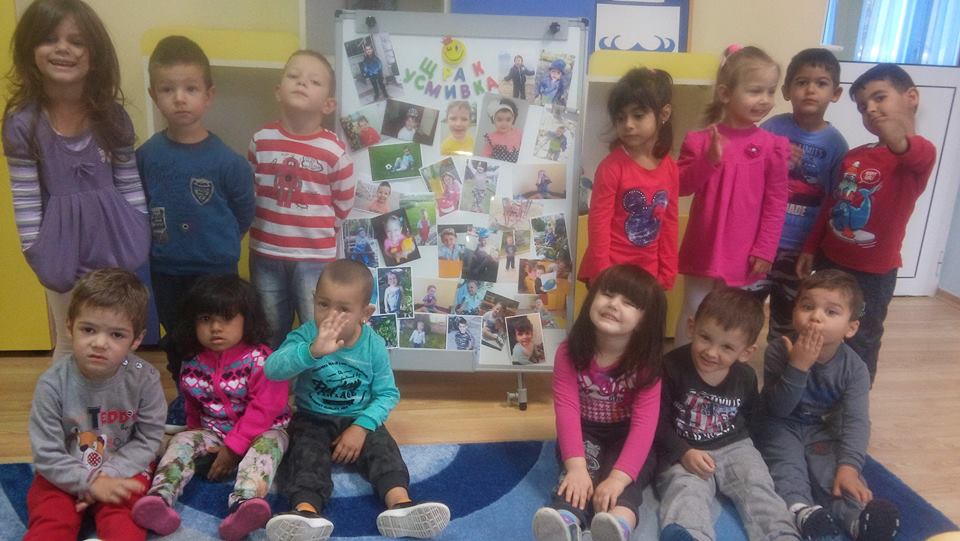 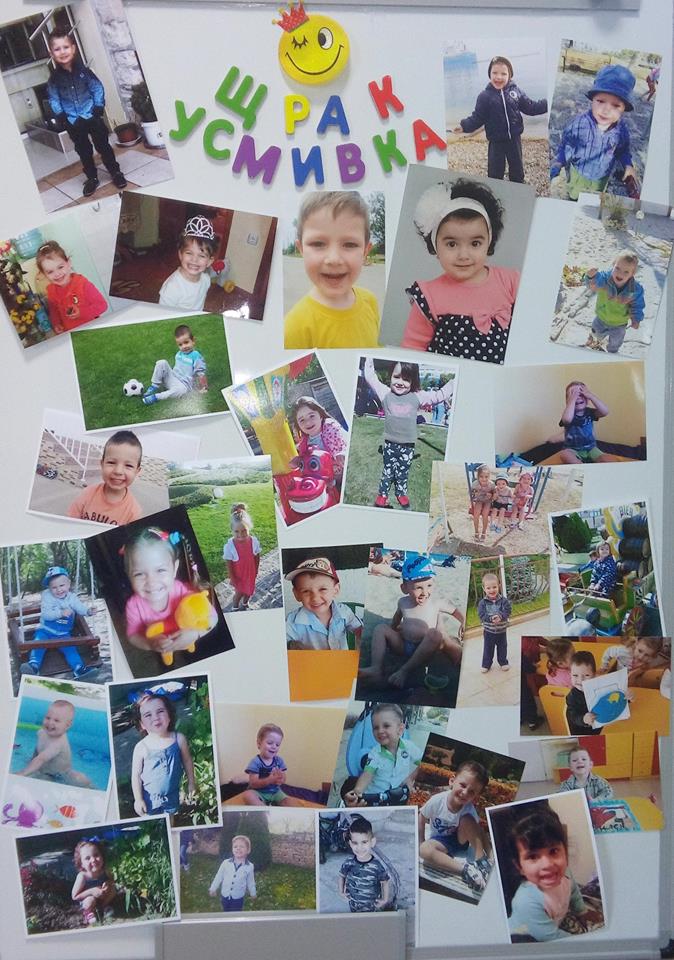 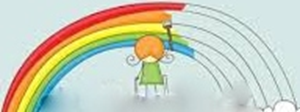 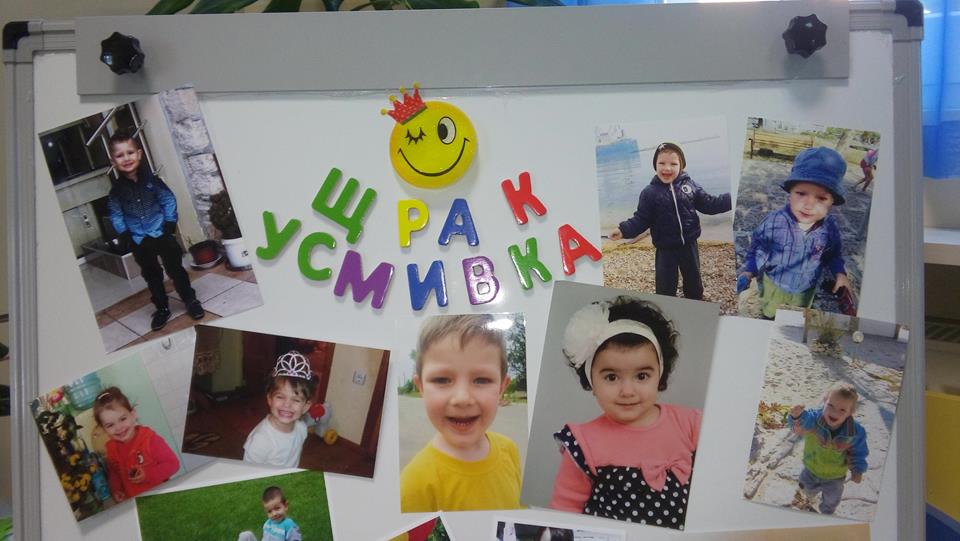 Световен ден на усмивката
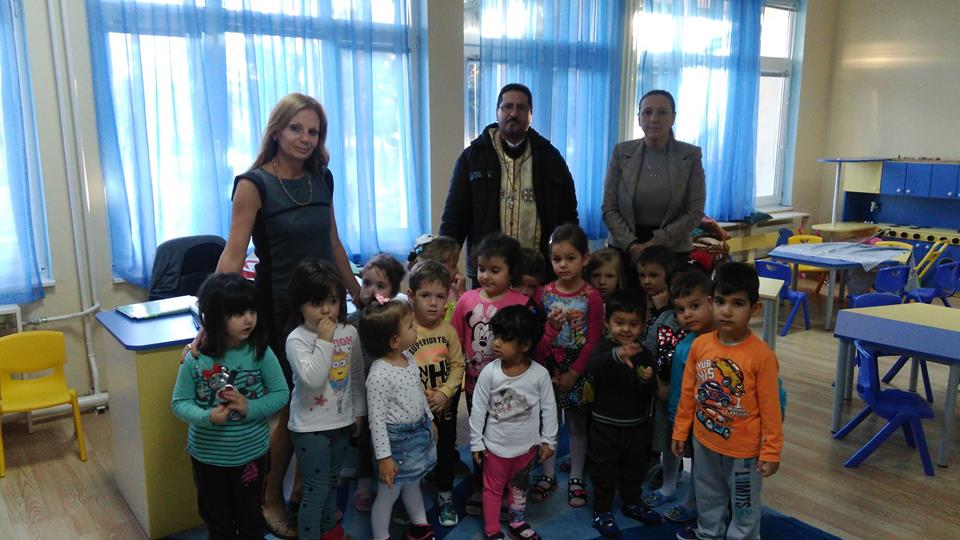 Водосвет с отец Тодор  в Денят на Християнското семейство
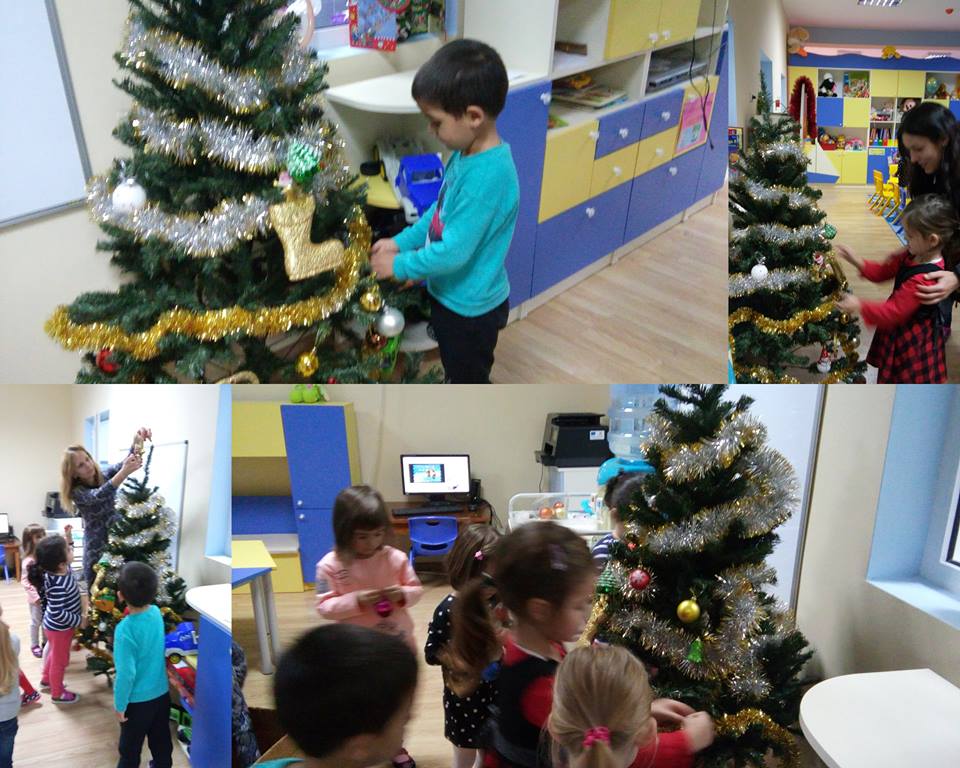 Чудна елхица грейна и в група "Дъга". Благодарим и на сръчните ни помощници!
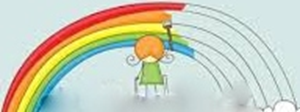 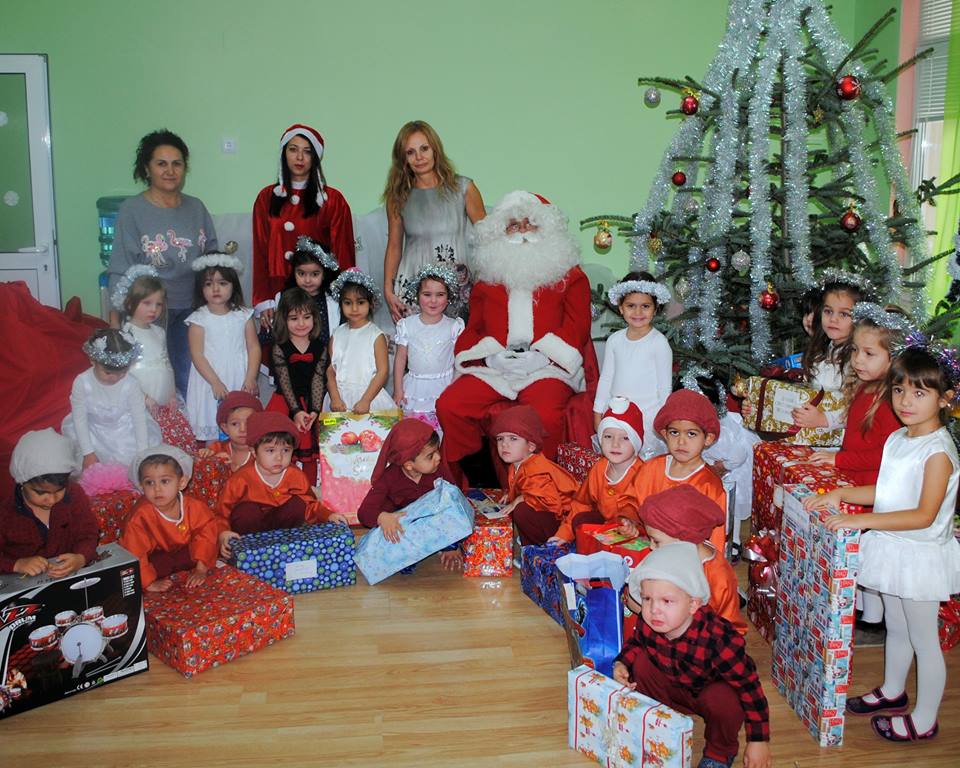 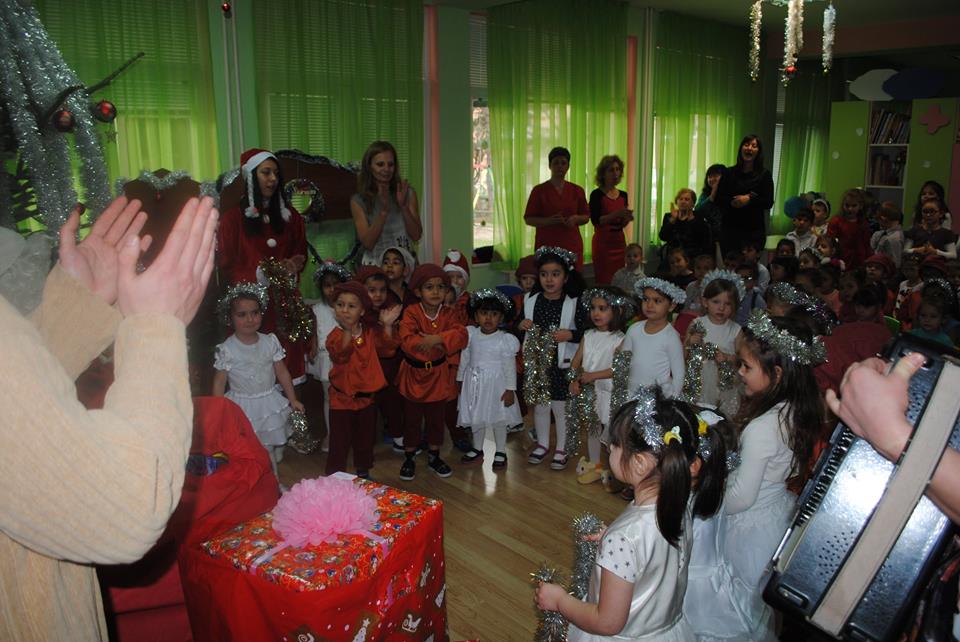 Дядо Коледа най-после дойде и ни донесе дългоочакваните подаръци и много, много радост!
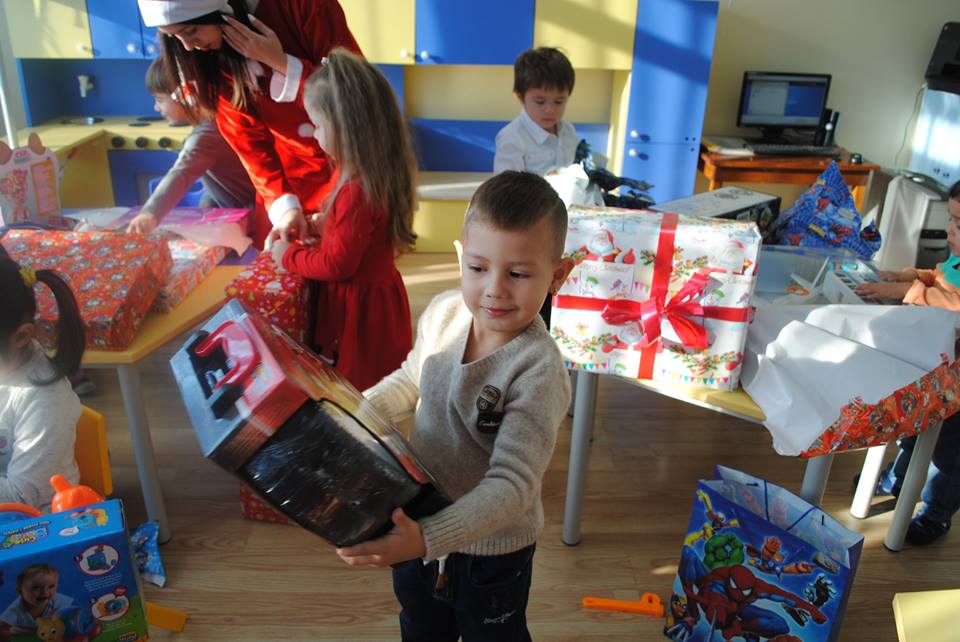 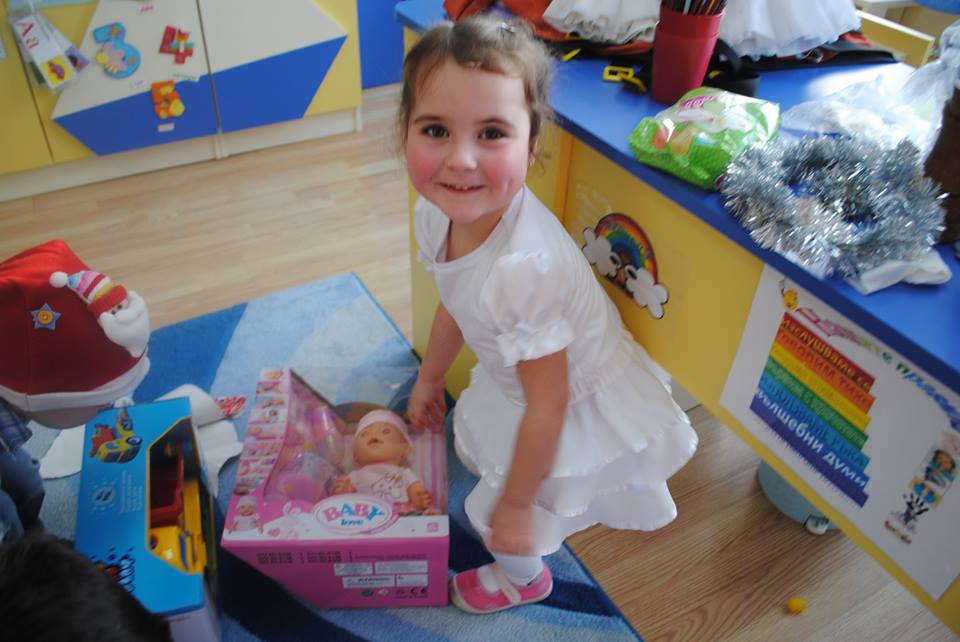 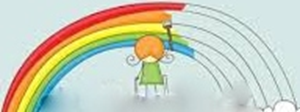 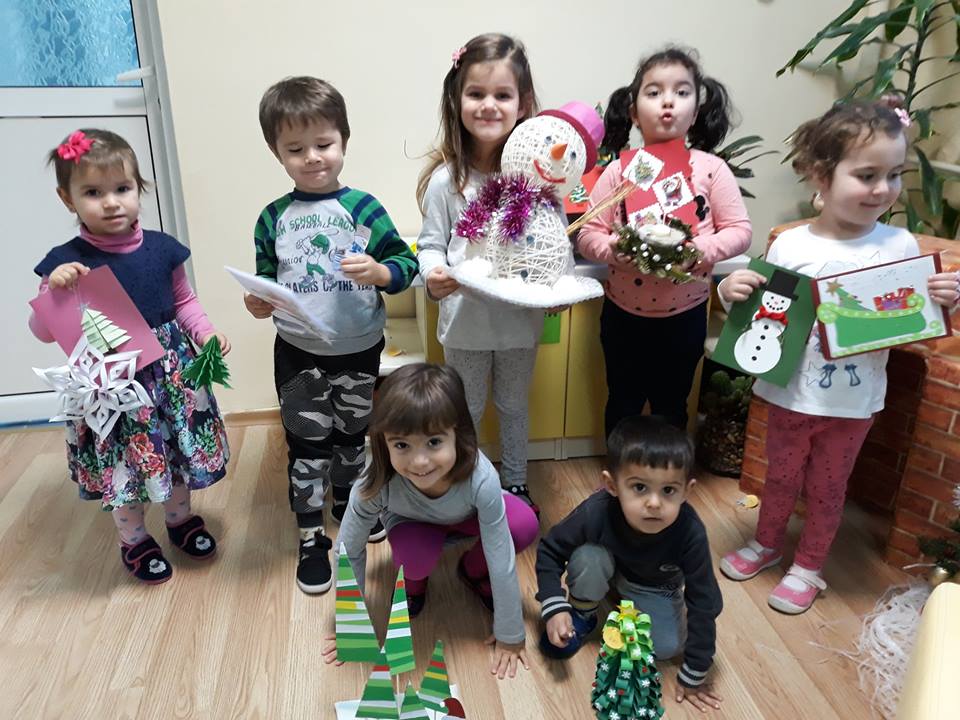 Благодарим на всички родители, които се включиха в нашата Коледна изложба по проект "Заедно можем"!
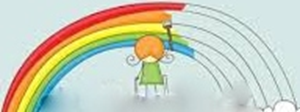 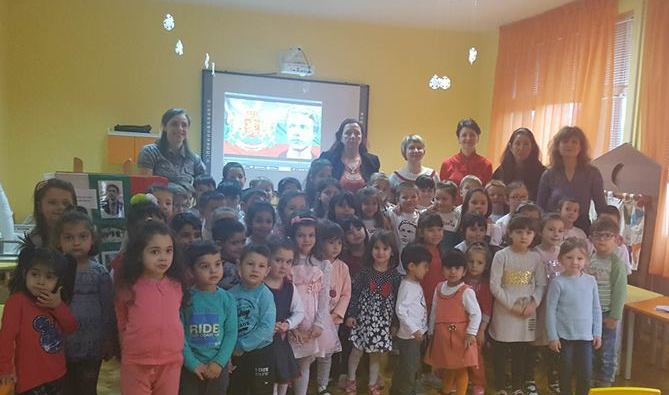 Вече знаем кой е Апостола и се гордеем, че сме негови потомци!
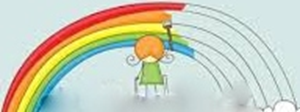 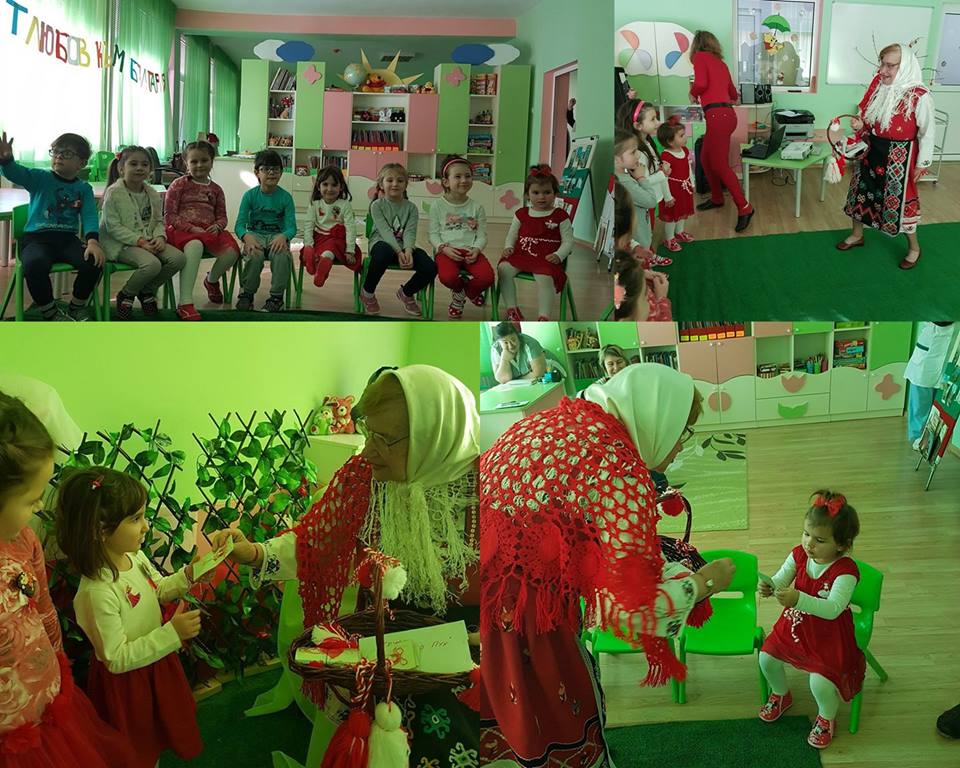 Баба Марта пак дойде и донесе слънчице и радост на децата.
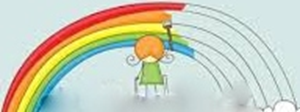 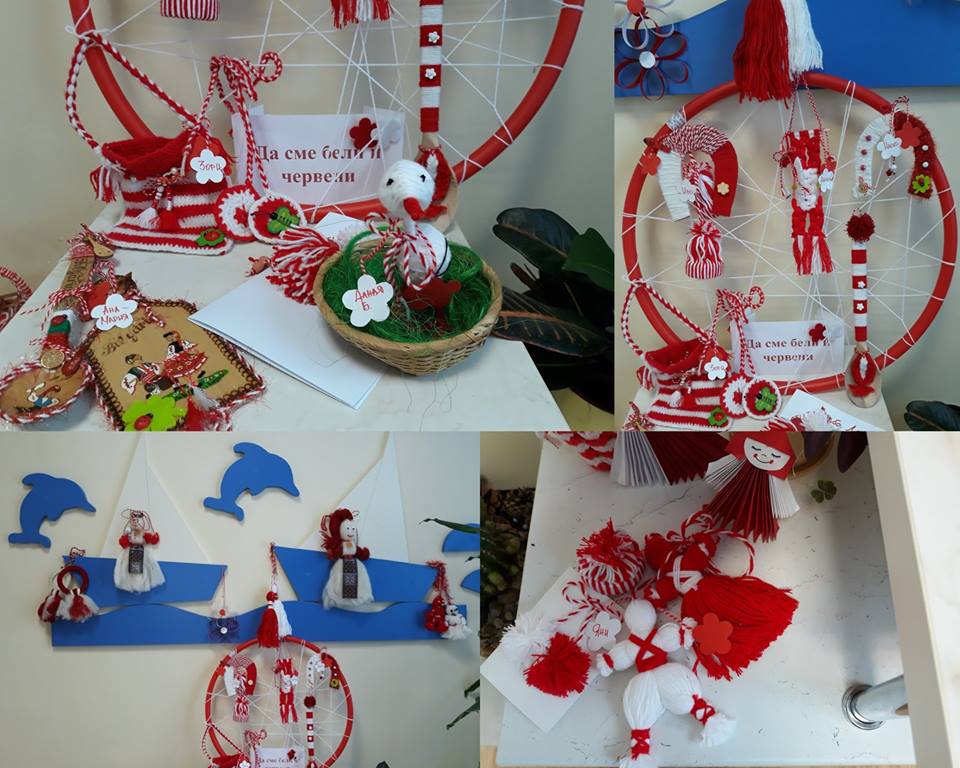 Благодарим за сръчните ръце, мили приятели!
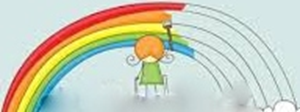 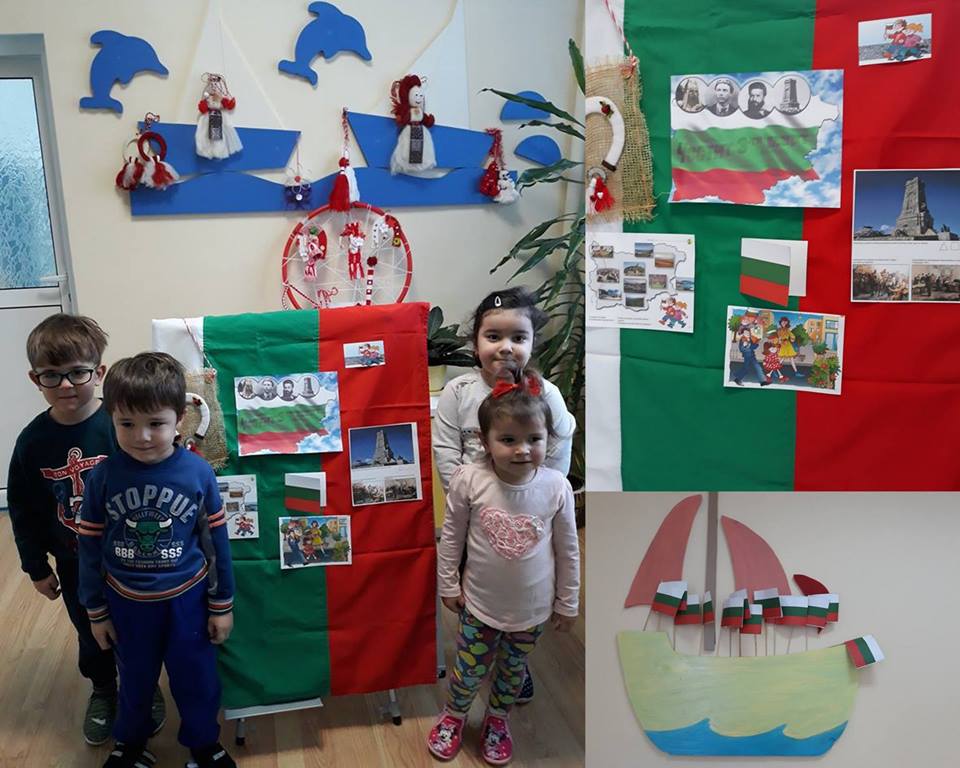 Oще сме малки, но знаем какво е Родина и се учим да я обичаме.. Честит празник, България!
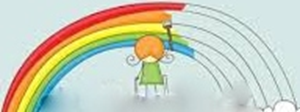 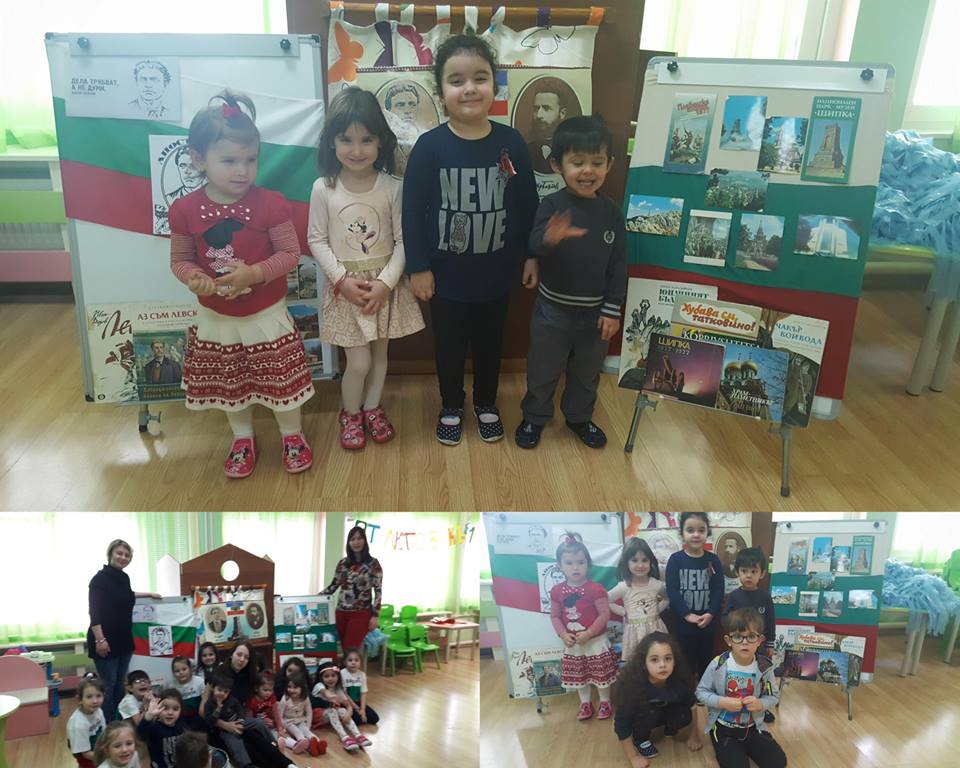 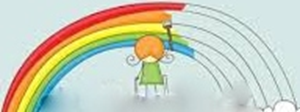 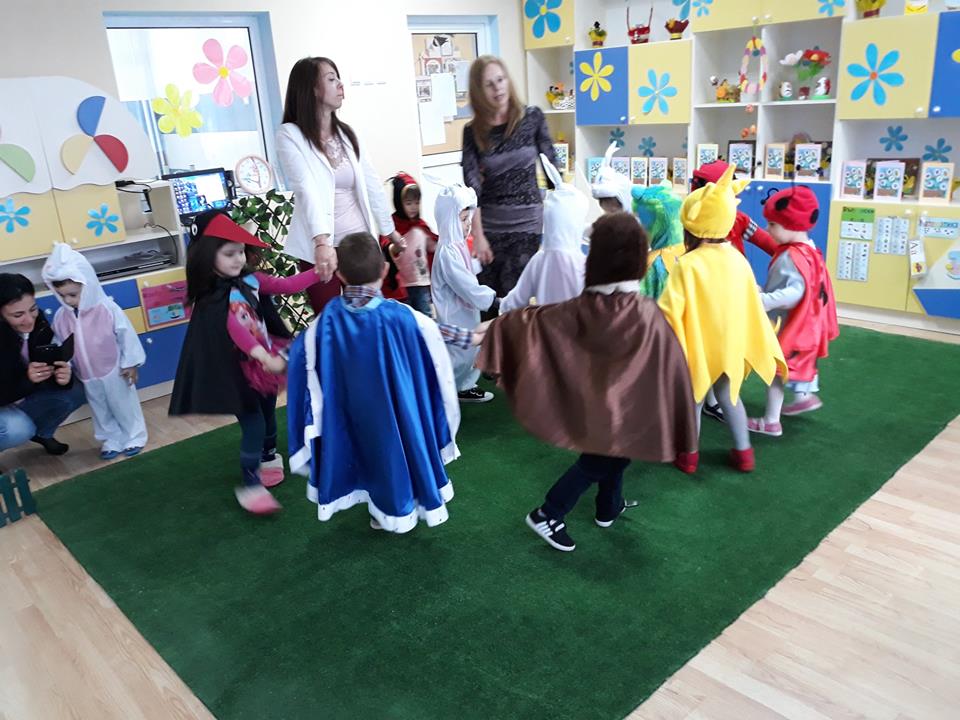 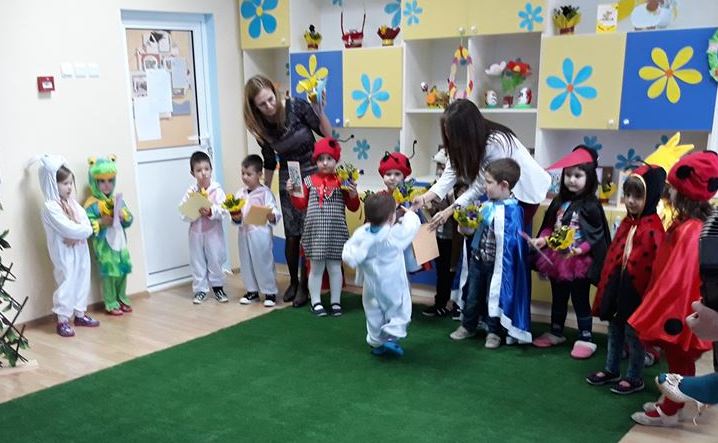 С обич за мама
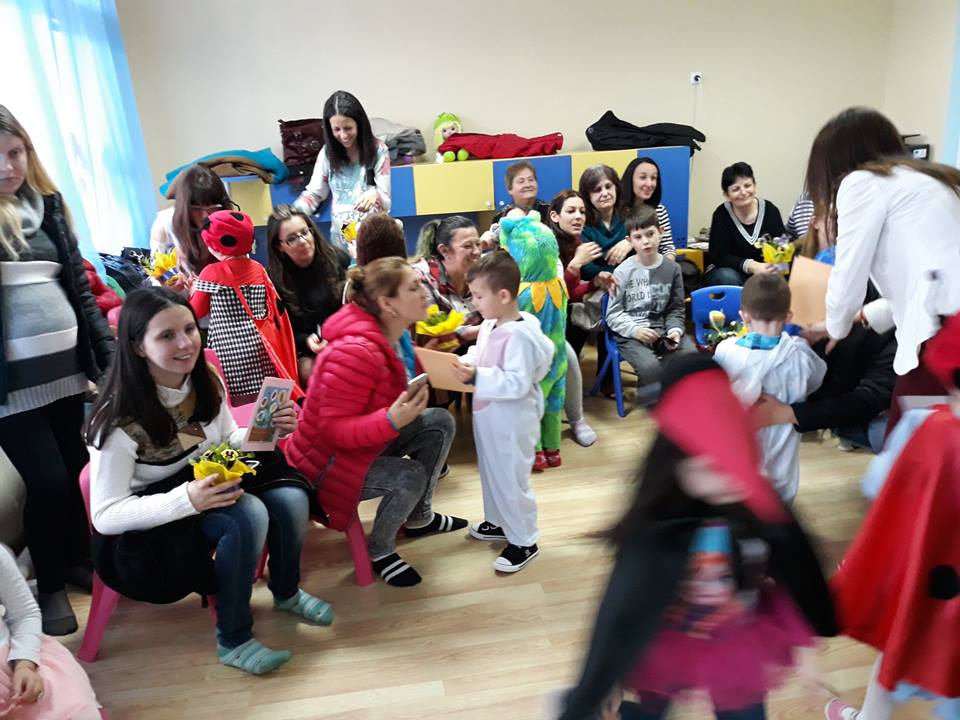 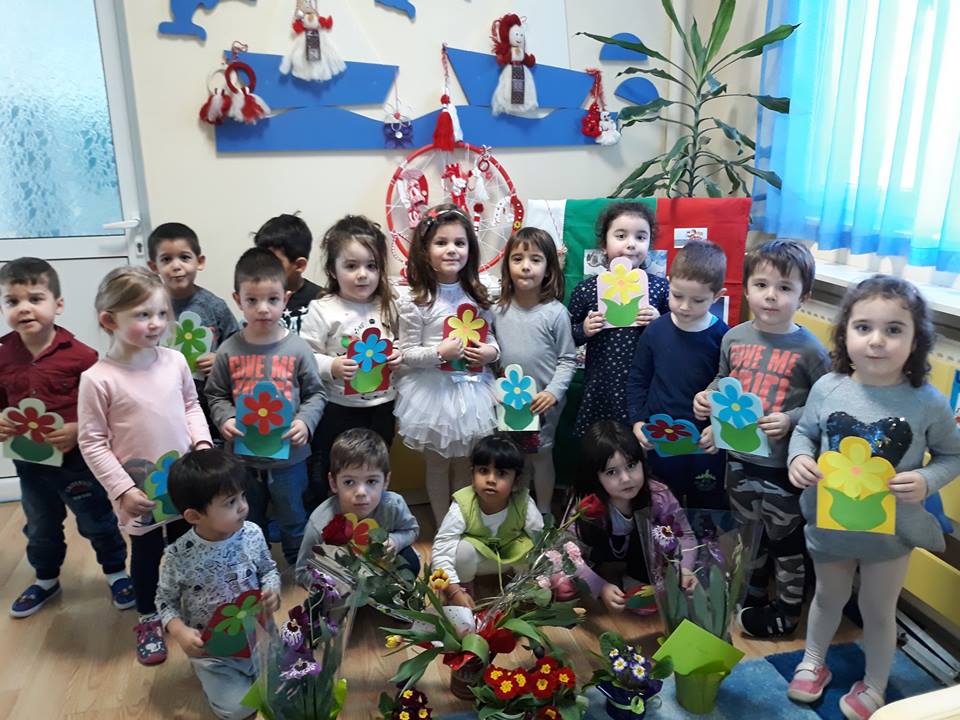 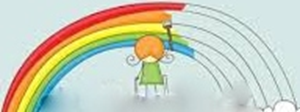 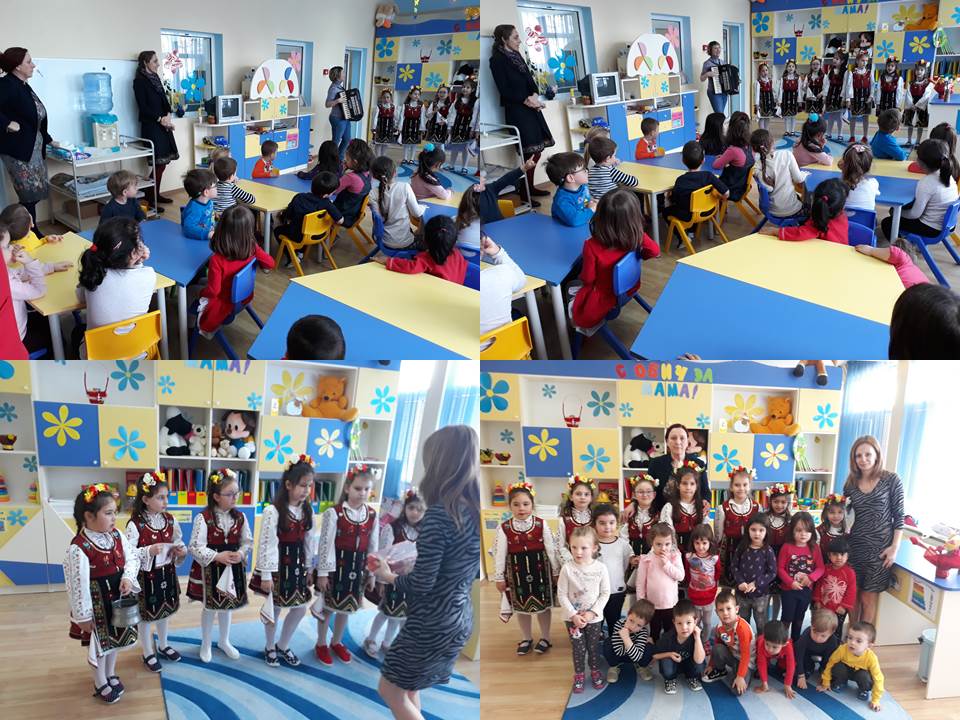 Я стани, стани, детенце, да видиш Лазаря как хубаво лазарува.
Шити поли развява, жълти чехли потропва
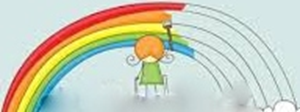 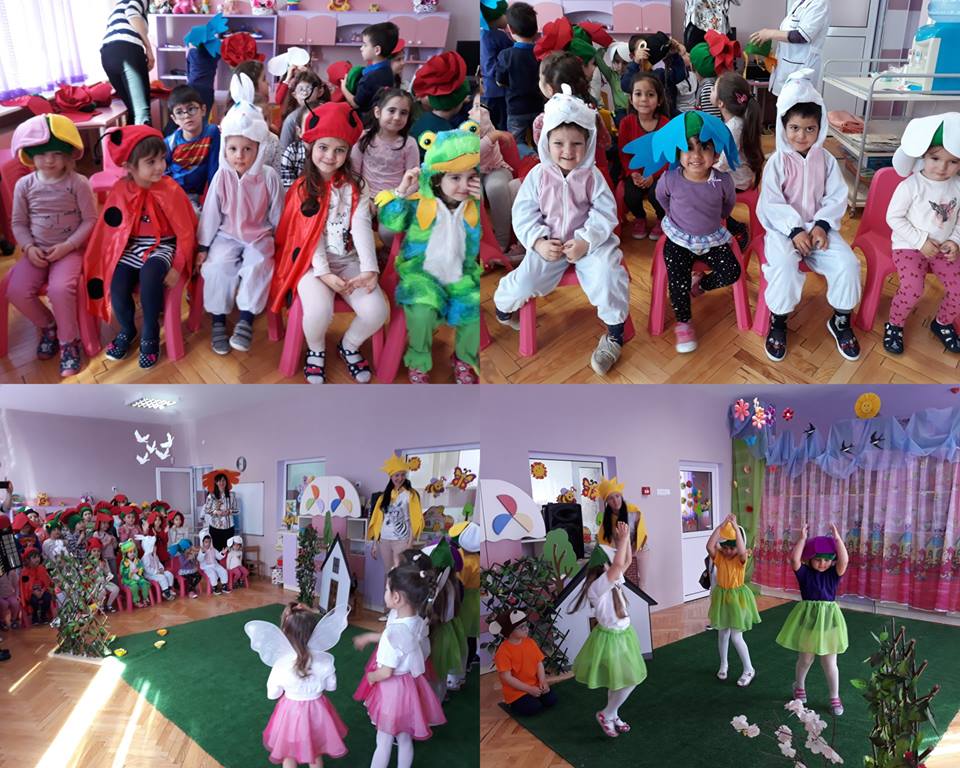 Идва този весел празник, шарени яйца донесъл –
 жълти, сини и червени.. Да сме радостни, засмени!
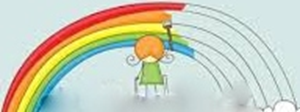 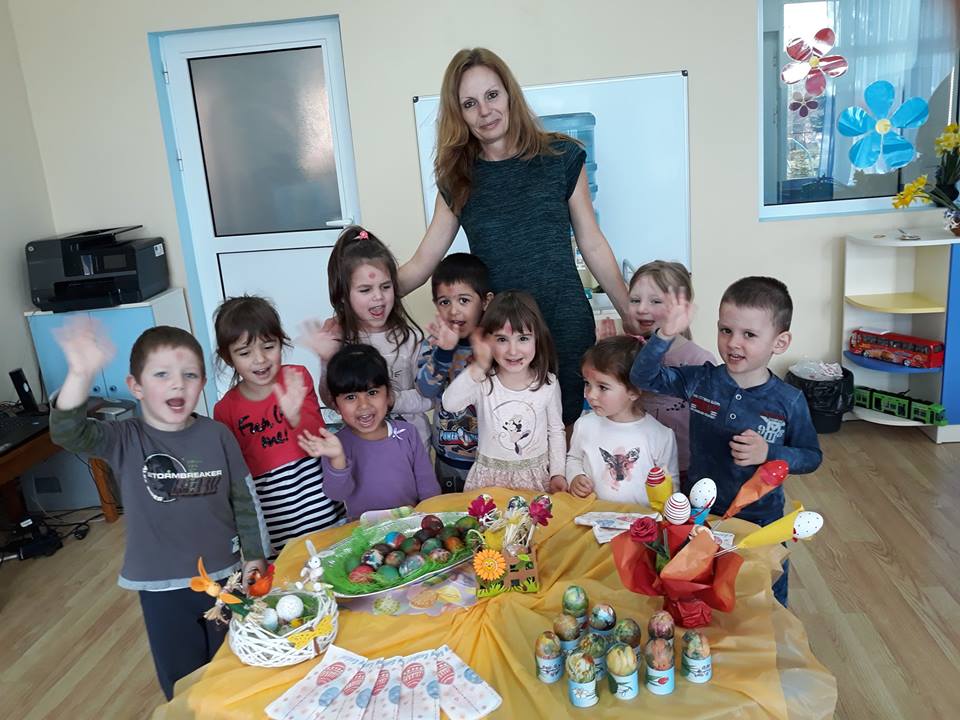 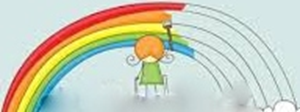 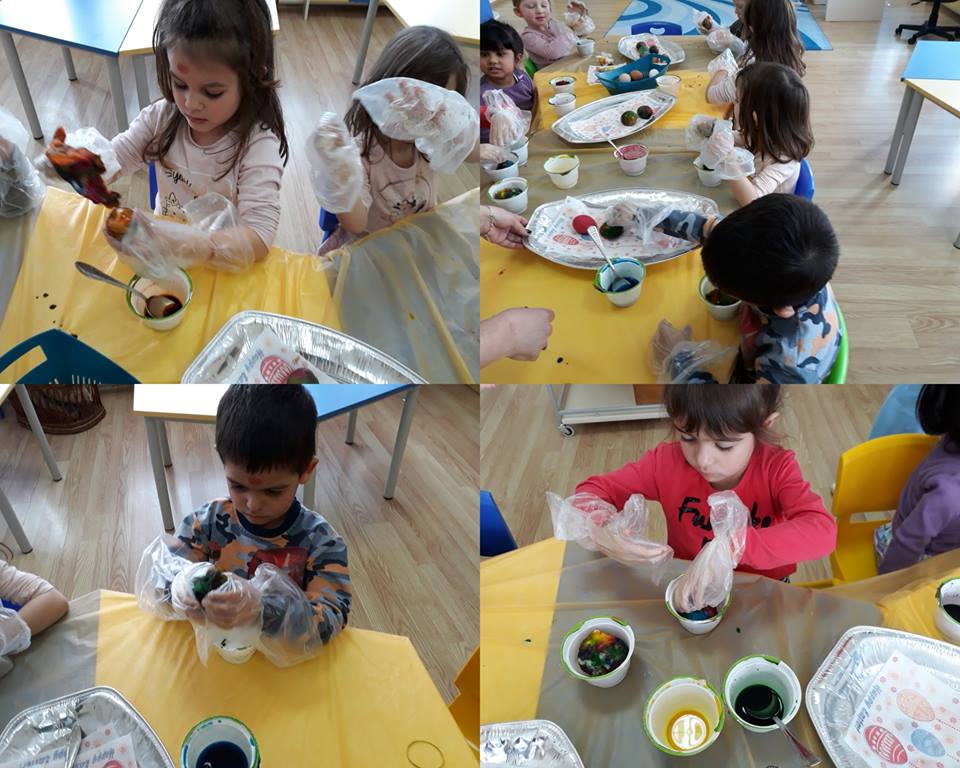 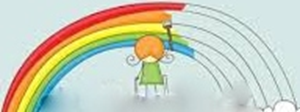 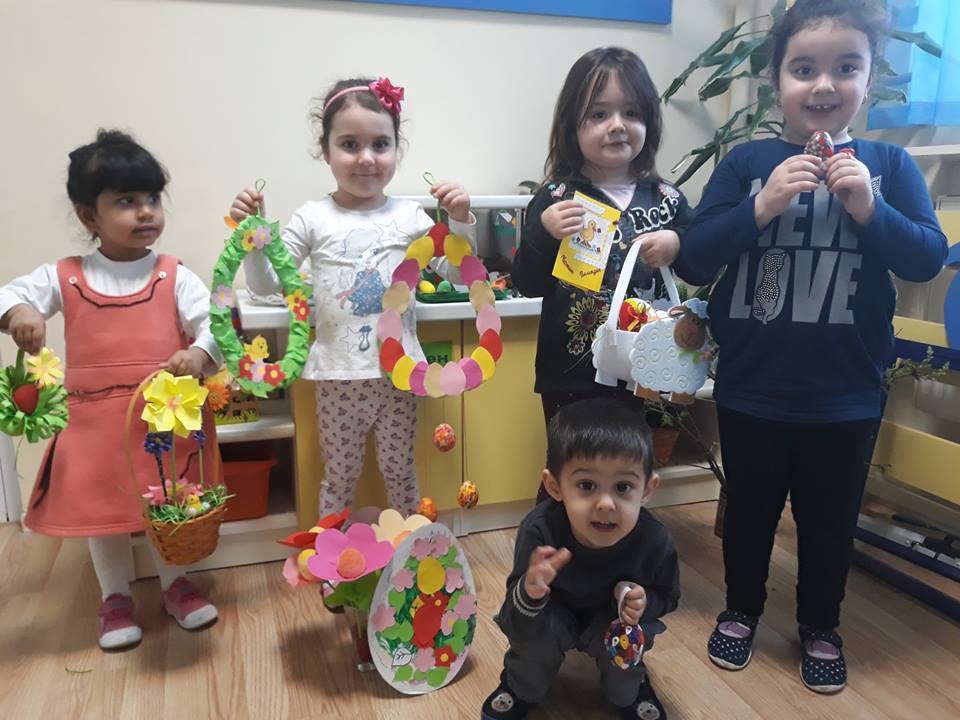 Отново сръчните ръце на дечица, мама и баба създадоха толкова красота!
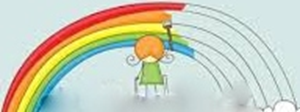 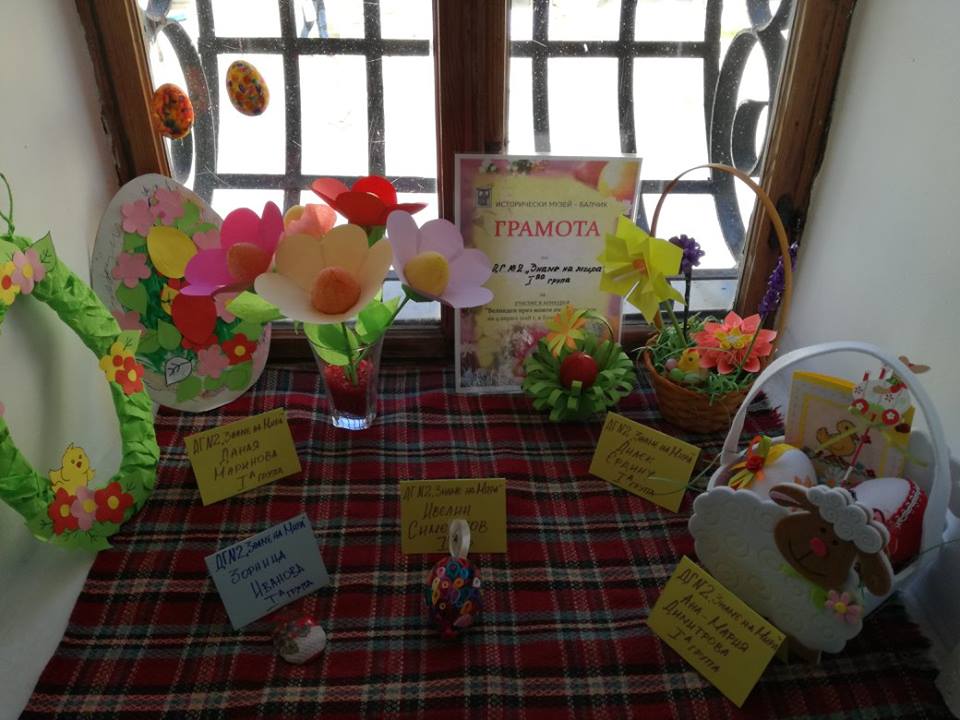 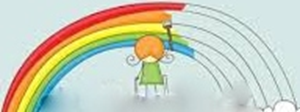 Конкурс"Великден през моите очи"в Етнографска къща към  Исторически Музей Балчик.
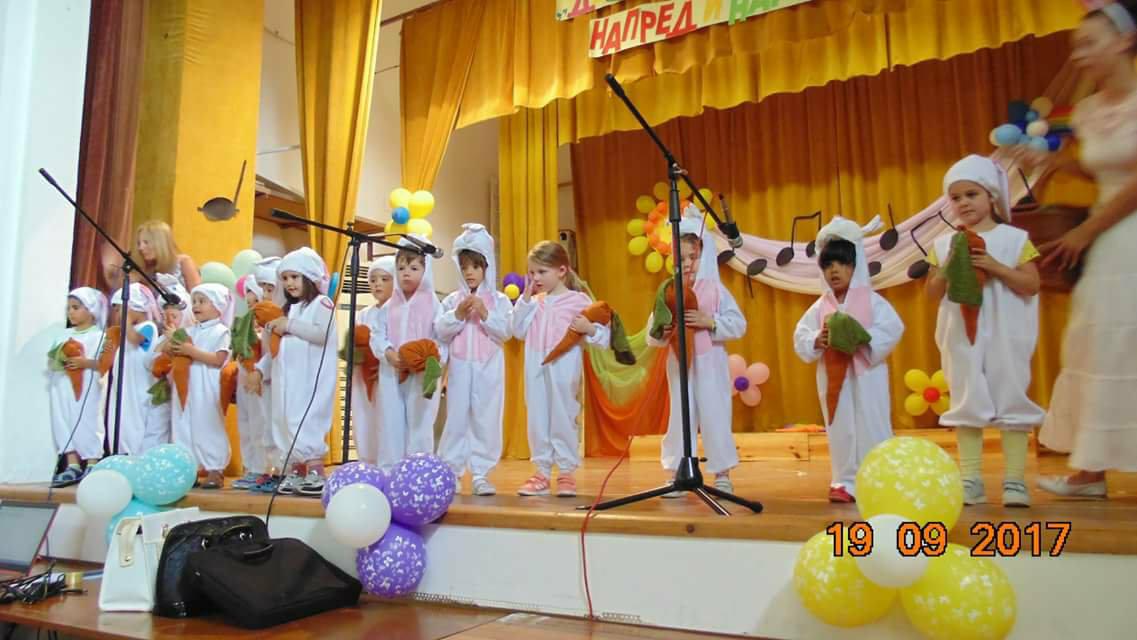 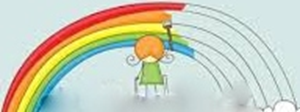 За първи път на голямата сцена – участие в концерта „Децата на Балчик“ в НЧ „В. Левски“
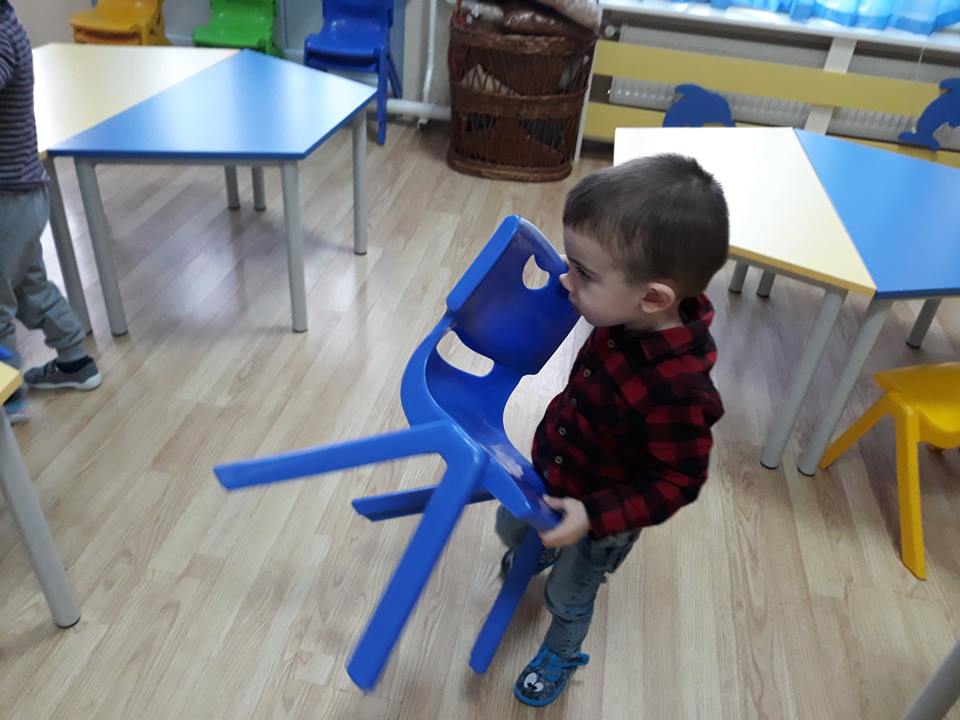 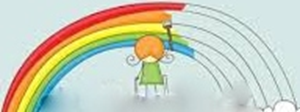 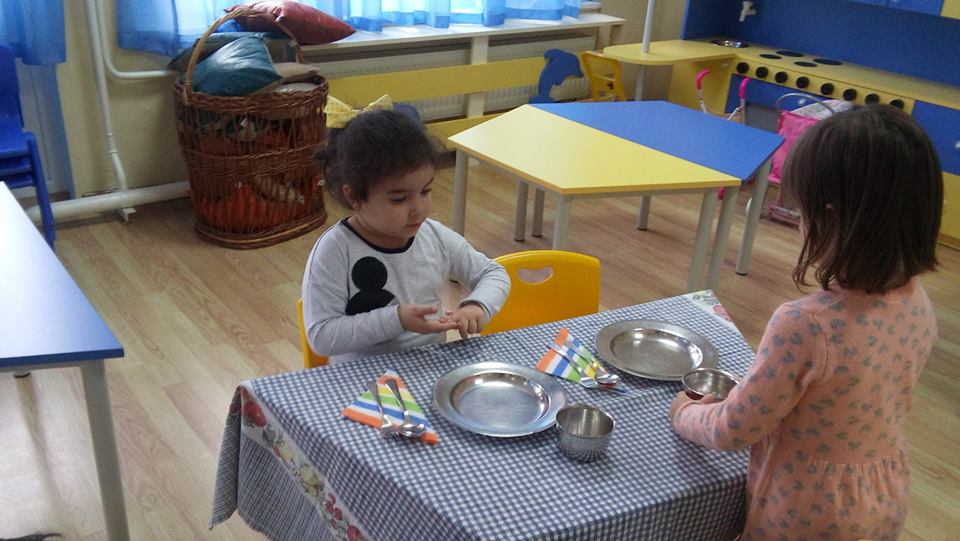 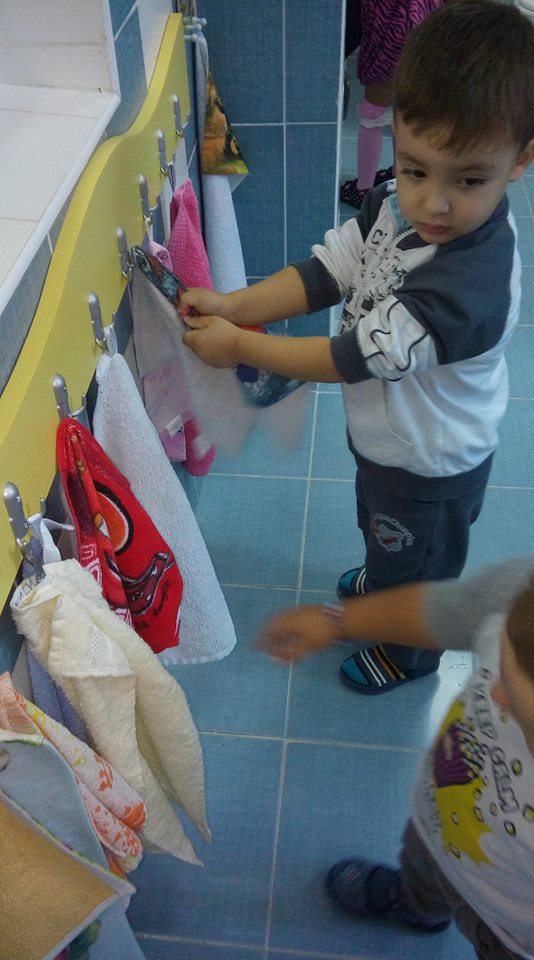 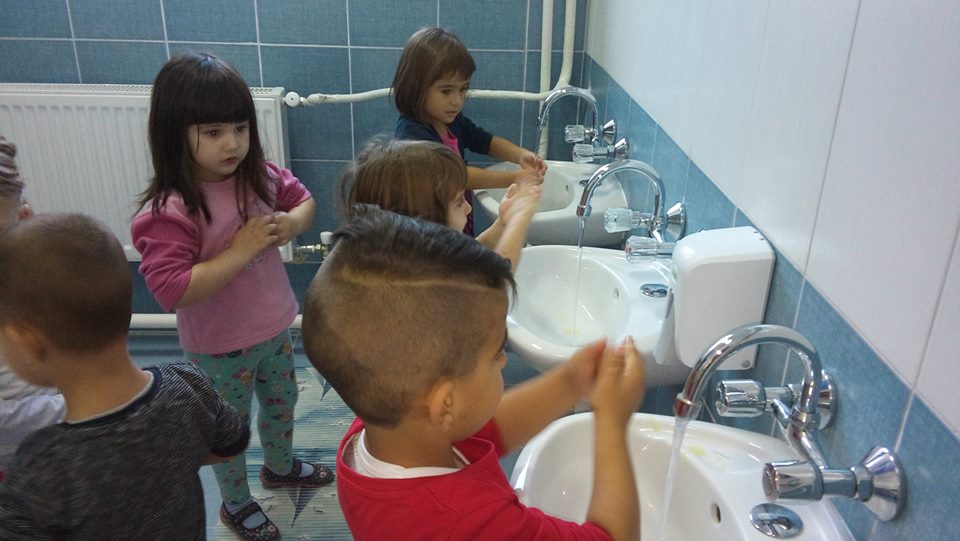 Изграждането на навици – първа стъпка към самостоятелността
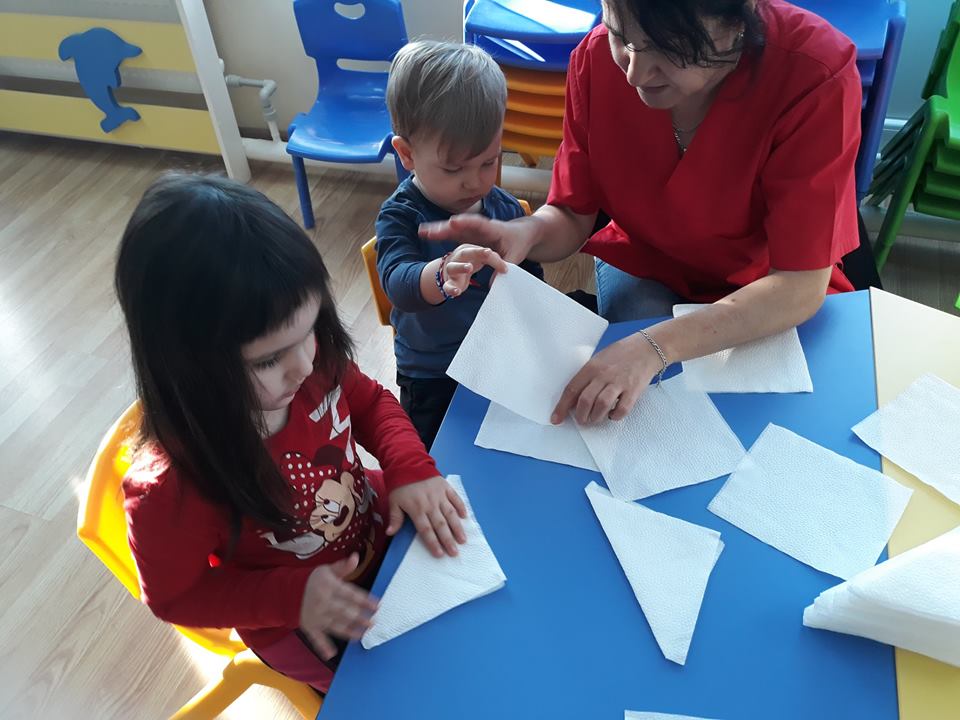 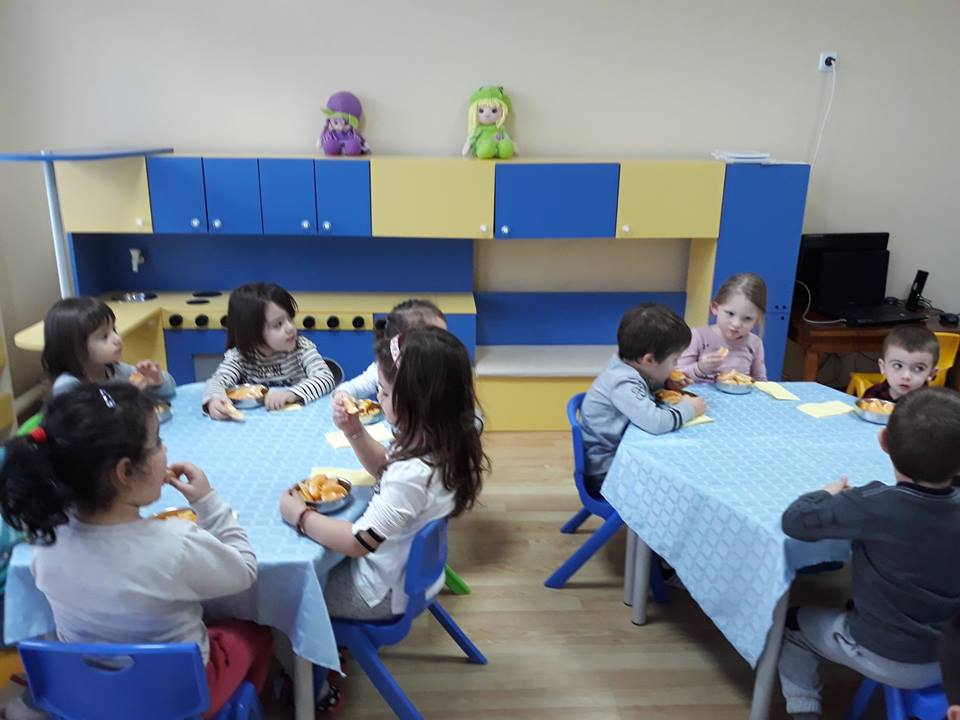 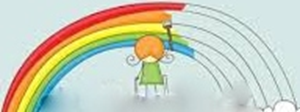 Научи ме да мога сам
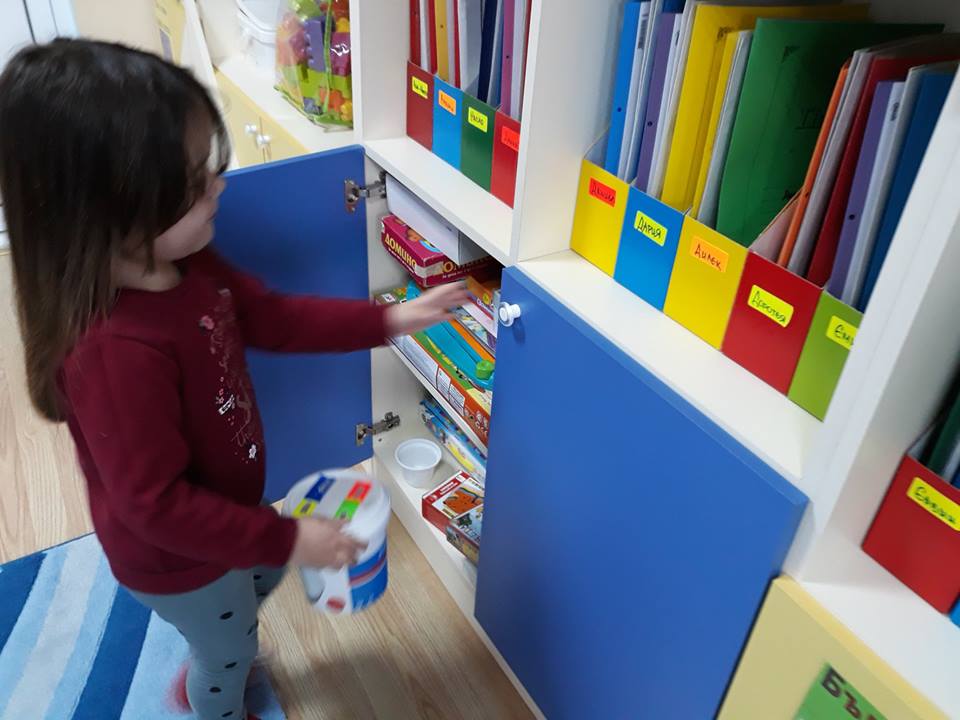 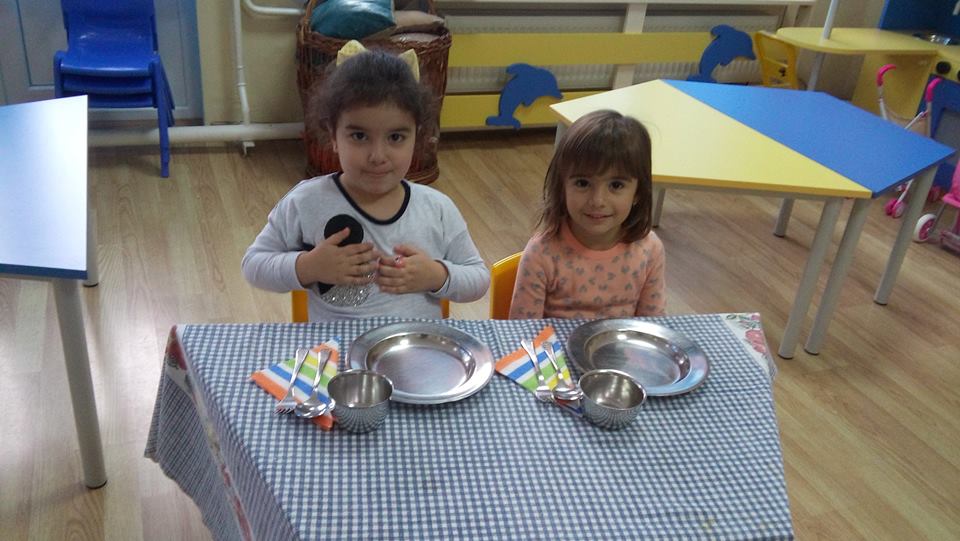 Местата на нещата
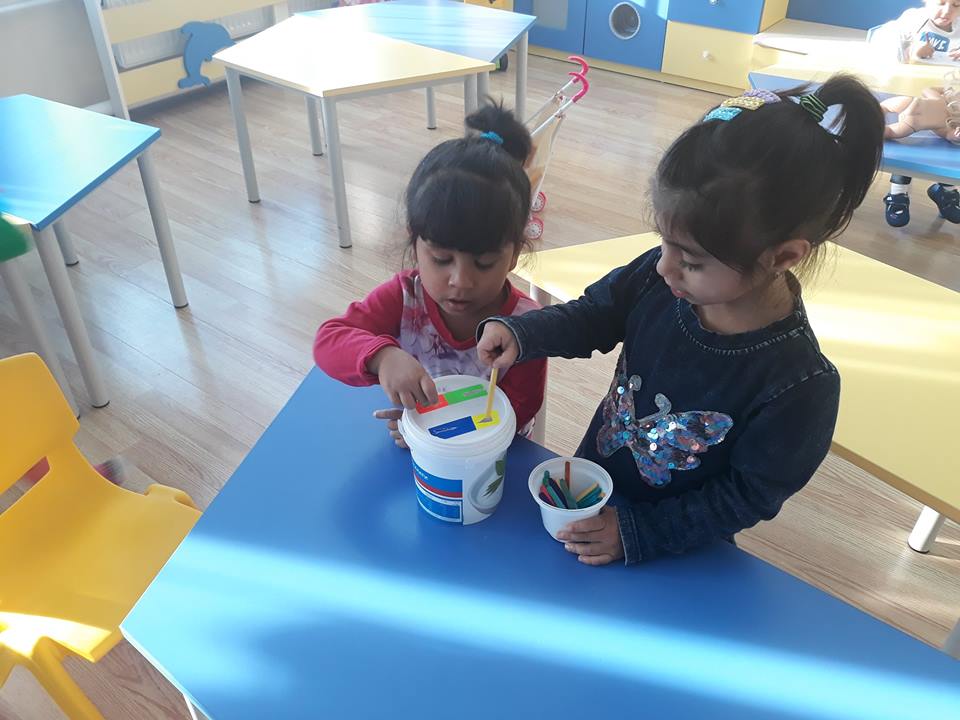 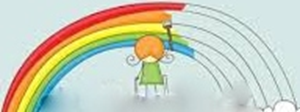 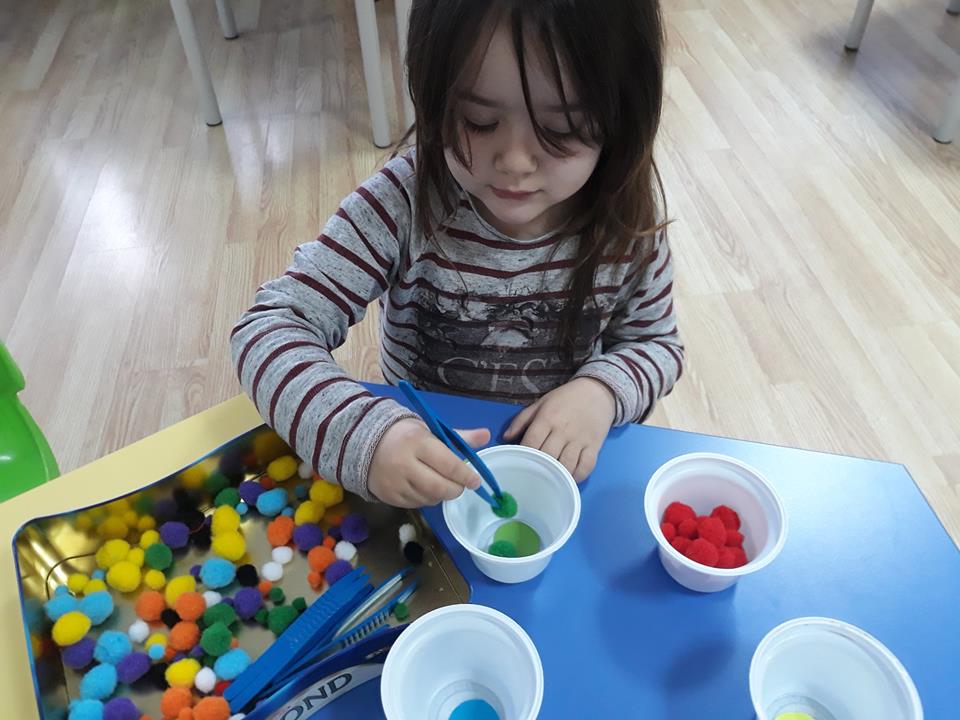 За всичко това ни е нужна добре развита моторика
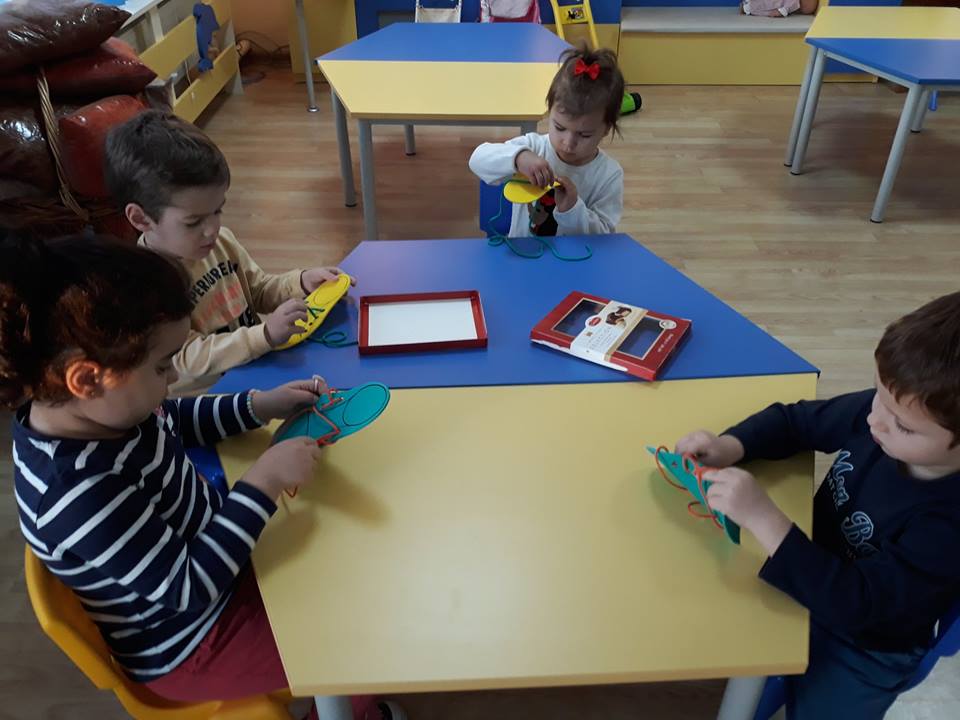 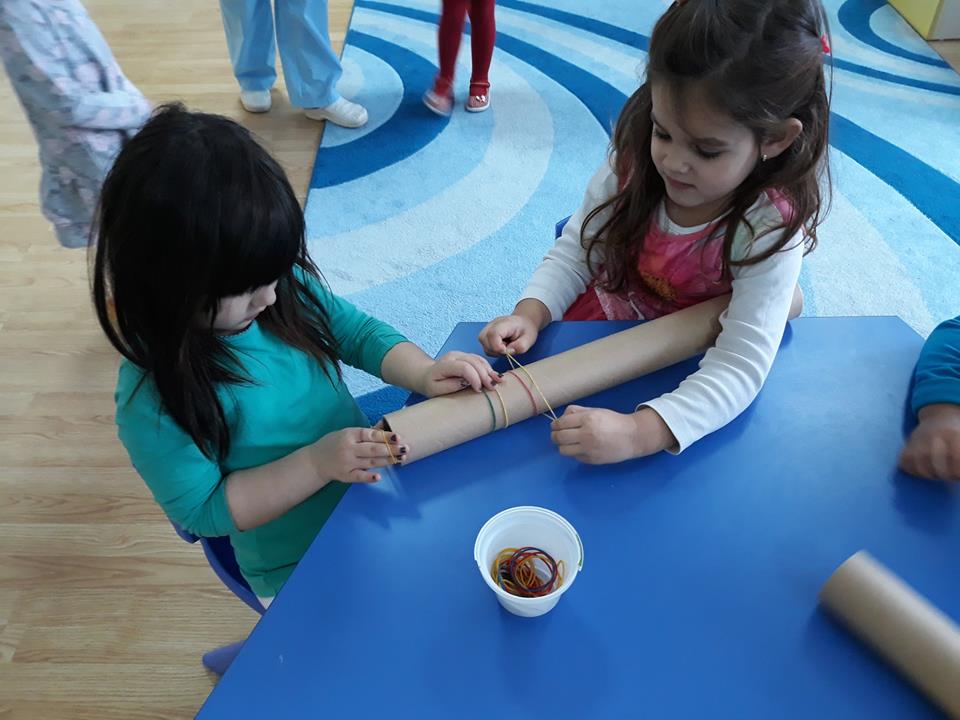 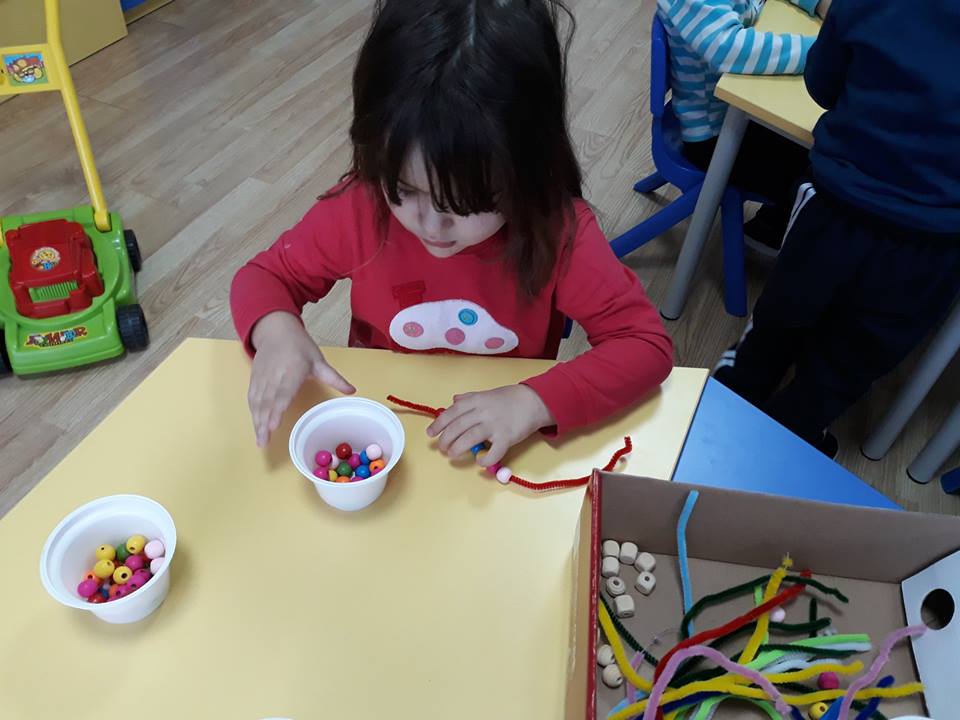 А добре развитата фина моторика  е по- добра  логическа мисъл и памет.
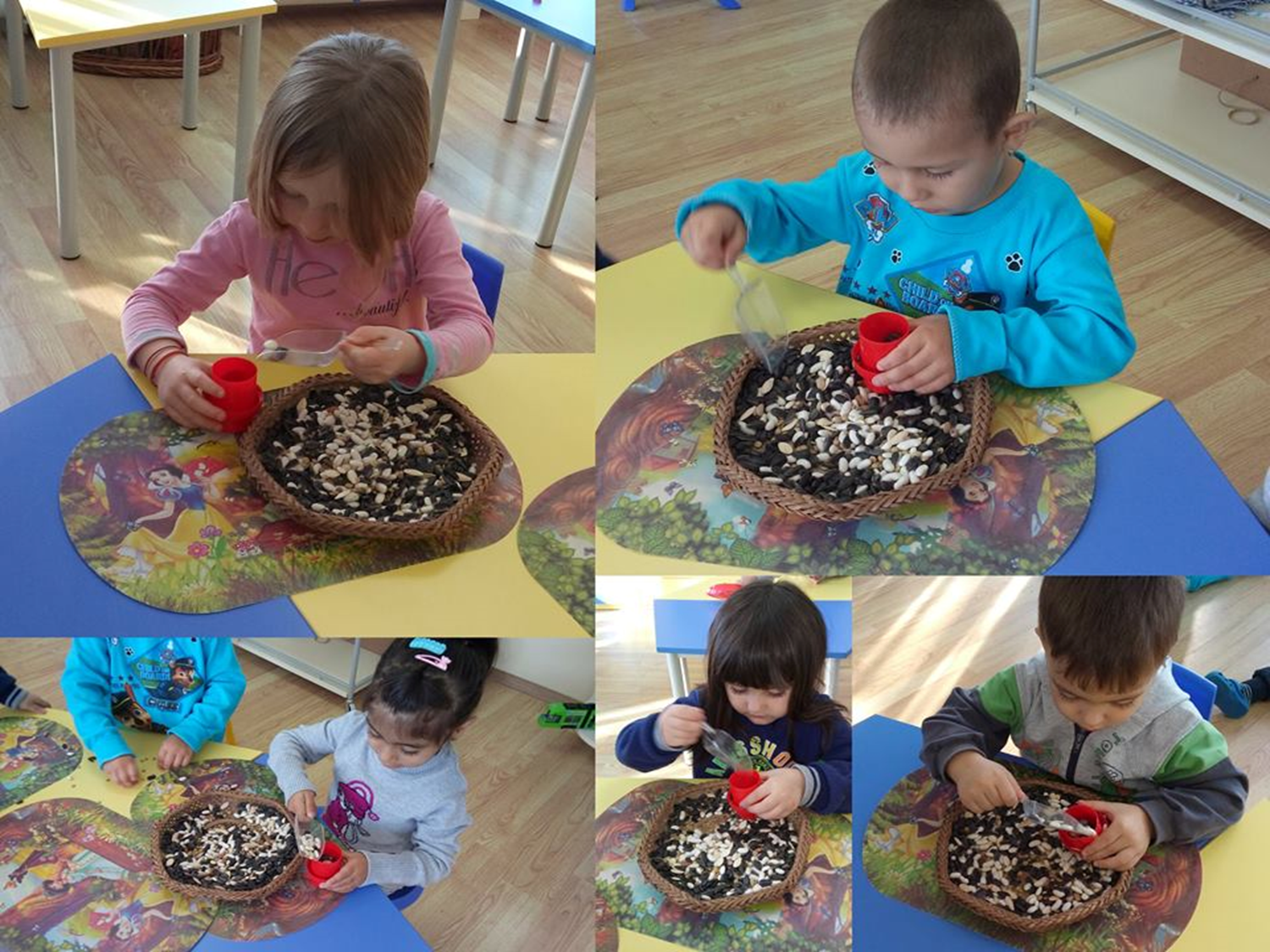 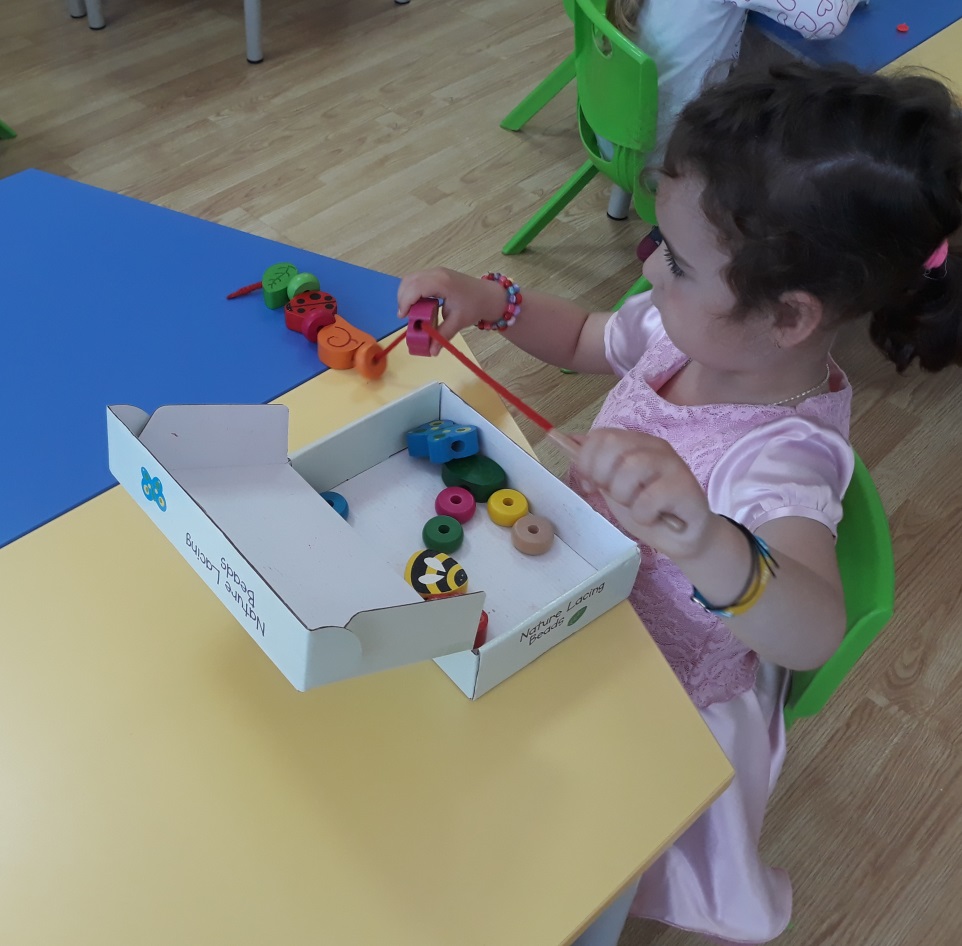 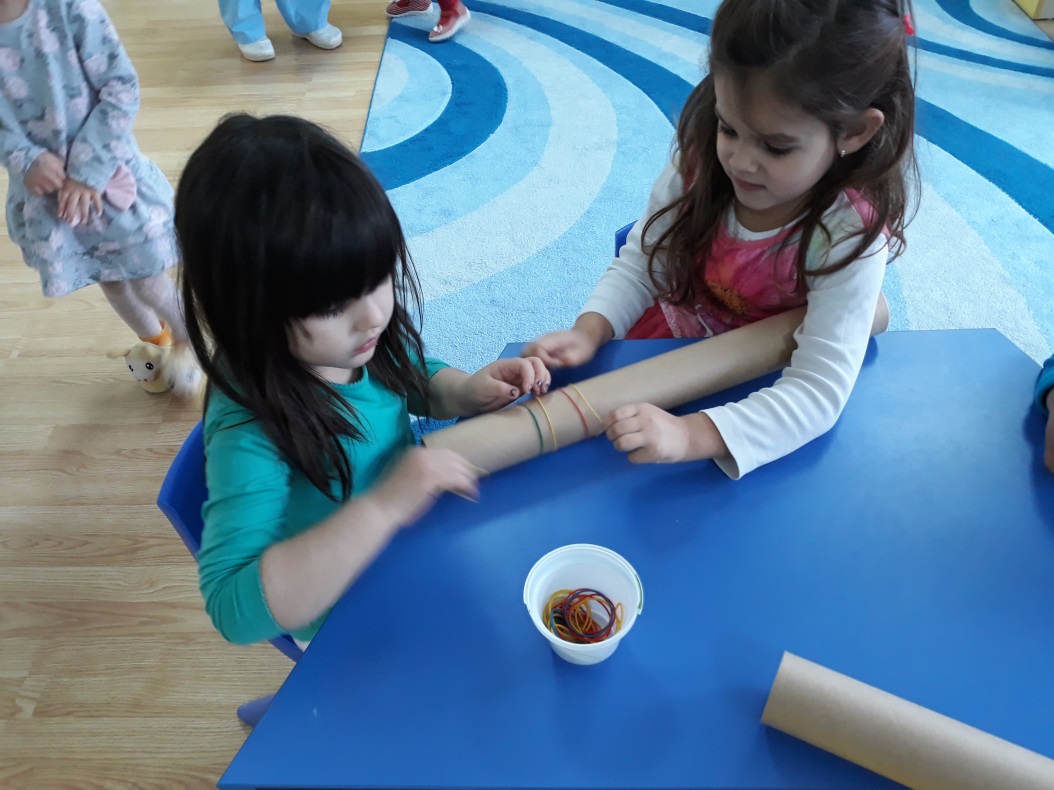 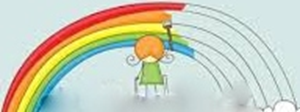 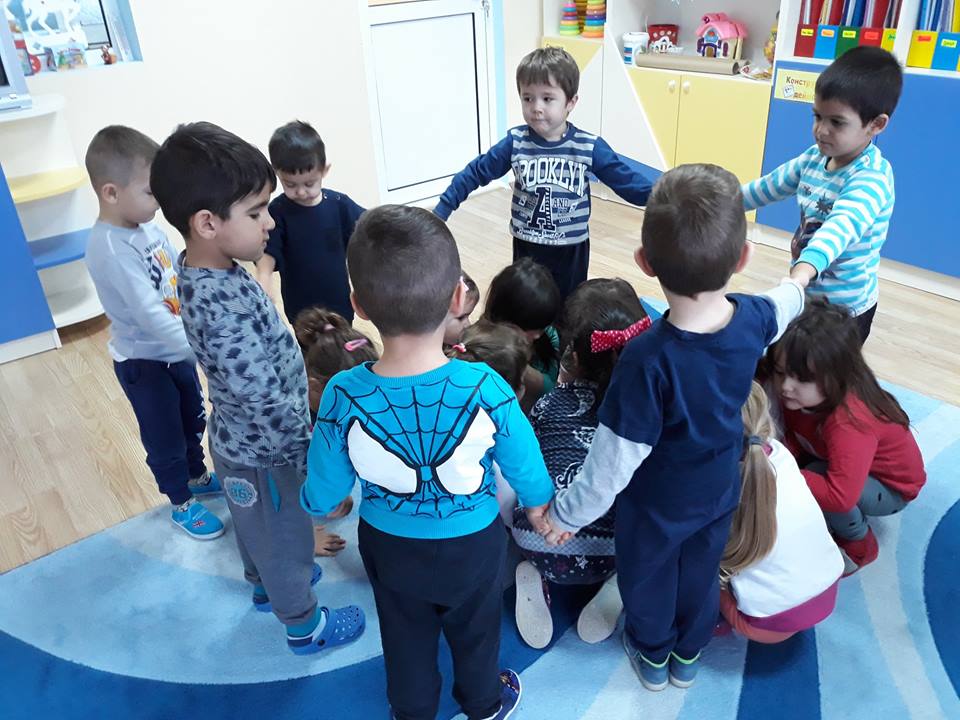 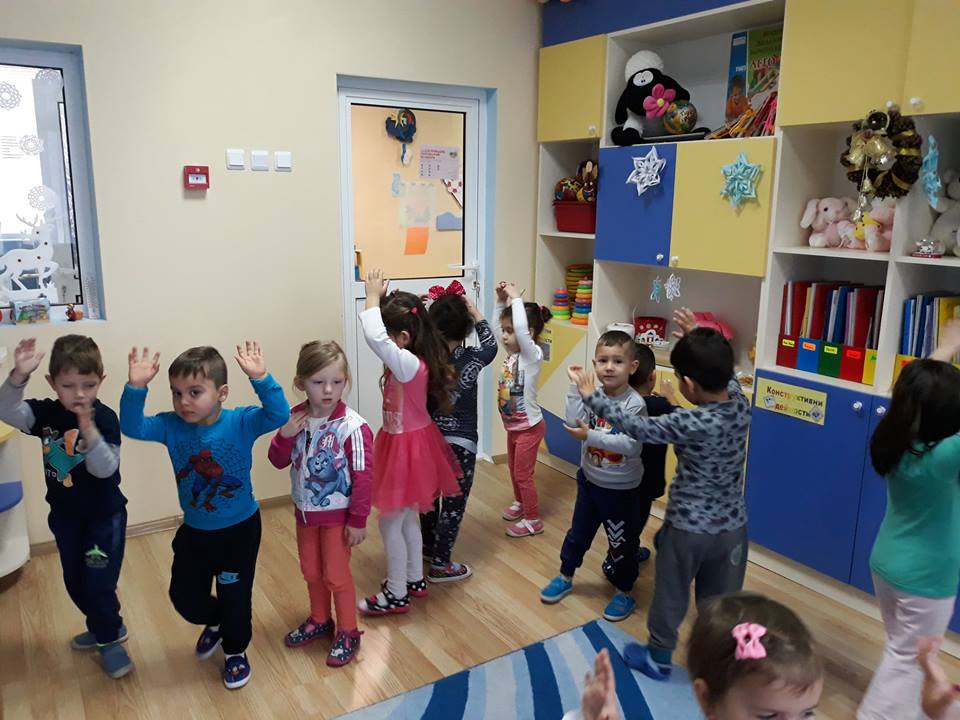 Отглеждаме физически здрави и жизнерадостни деца чрез укрепване и каляване на детския организъм
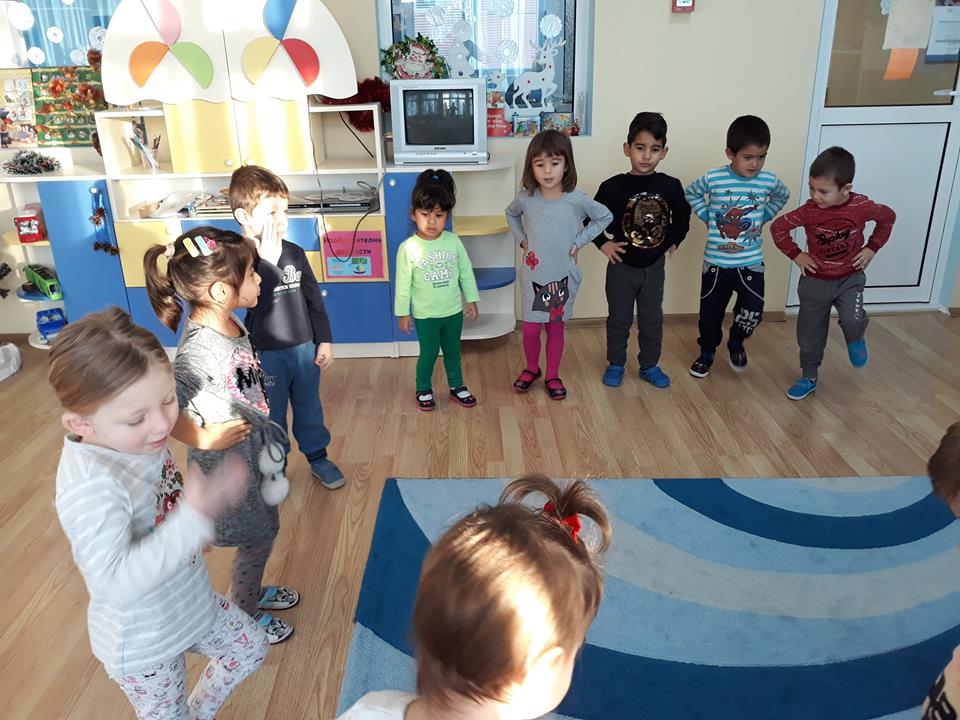 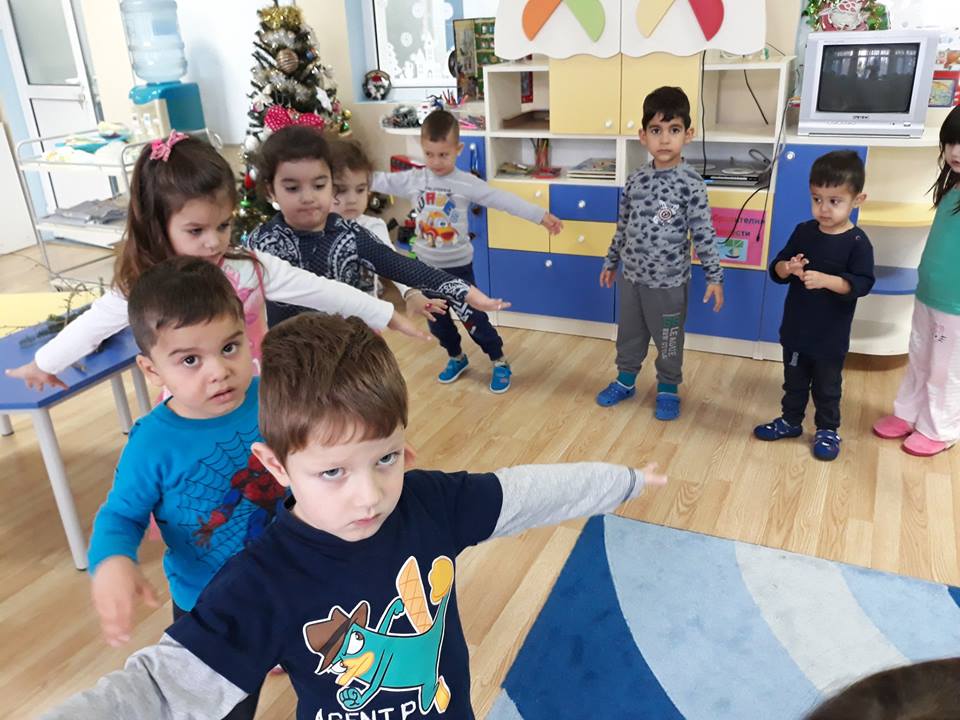 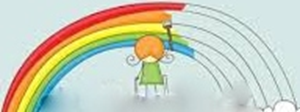 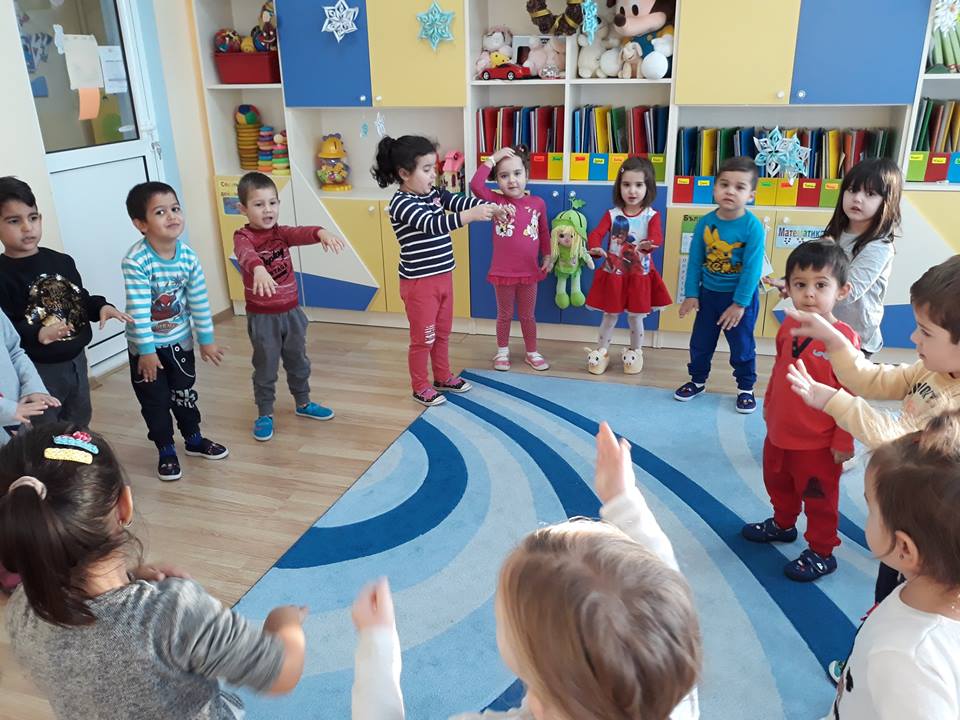 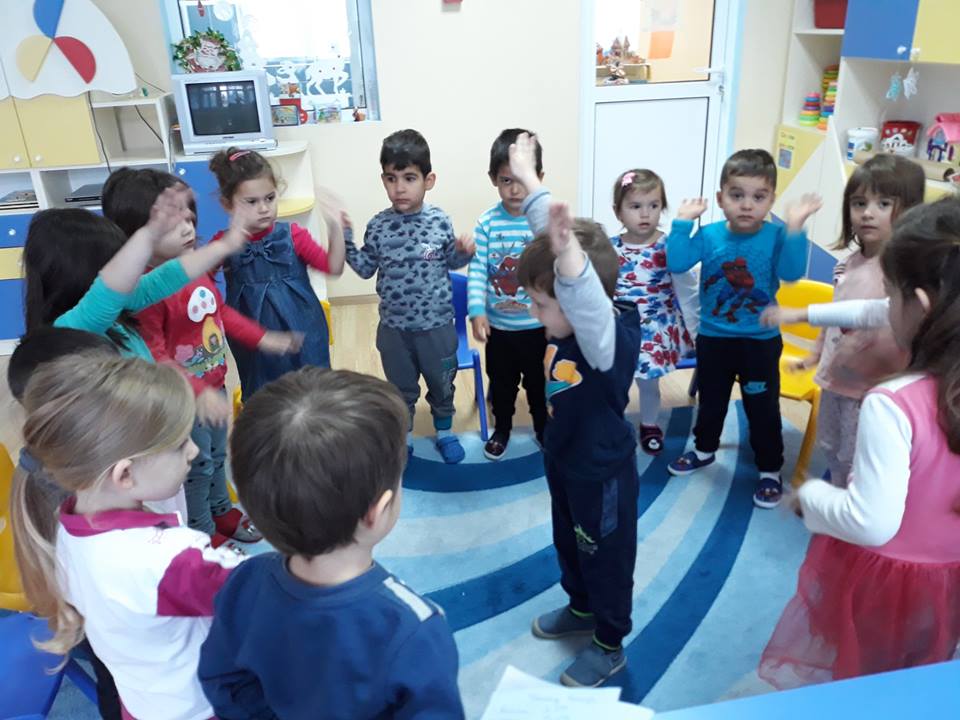 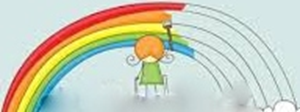 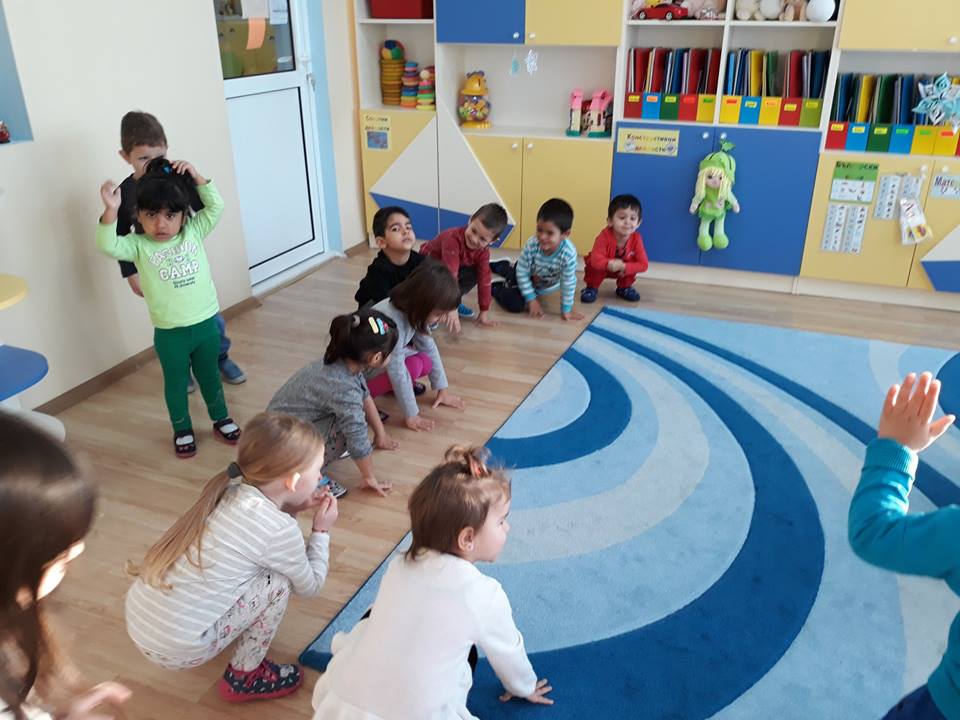 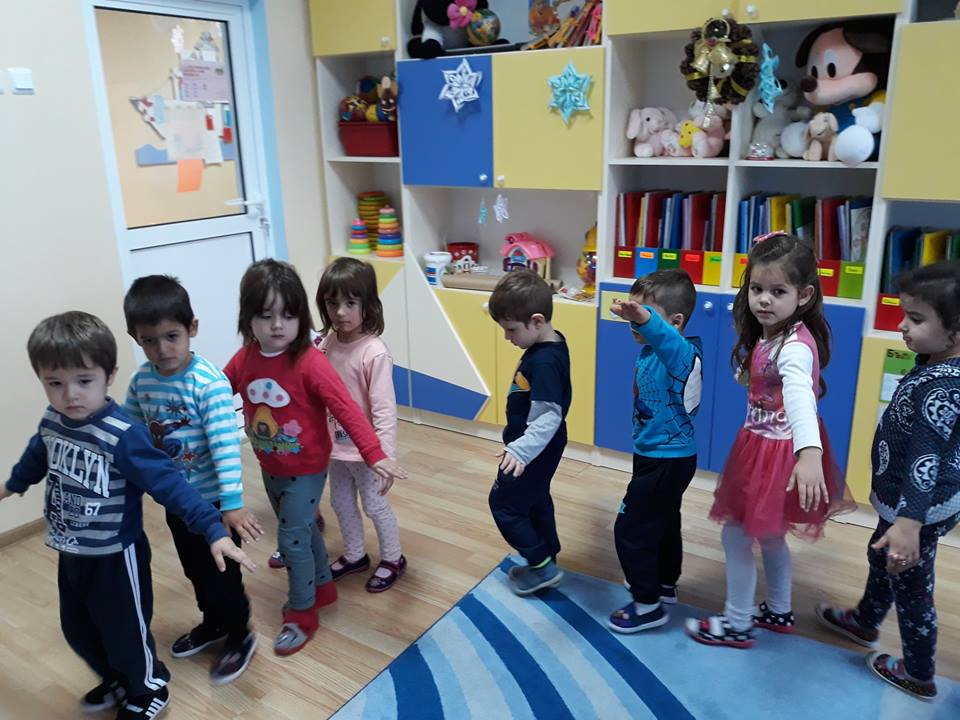 Движението подобрява мисленето и научаването и ни прави по- умни.
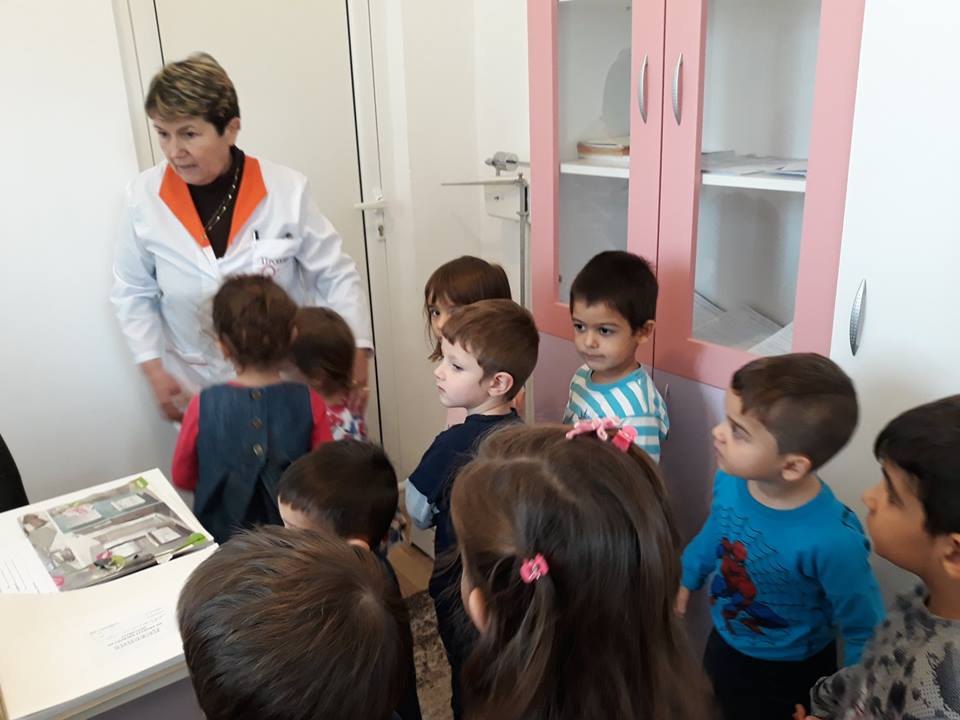 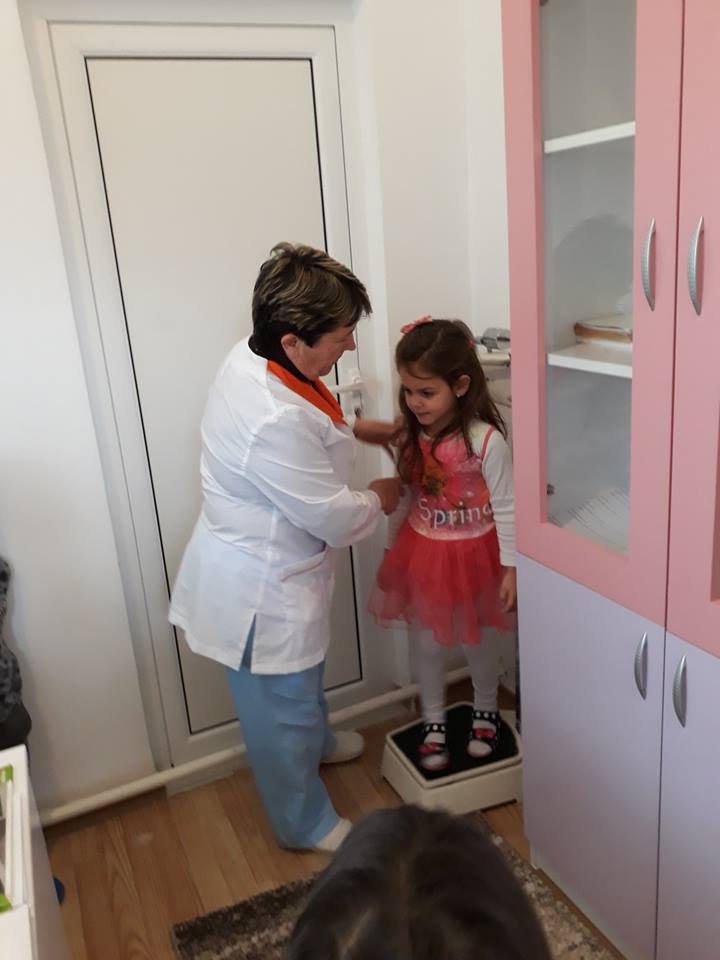 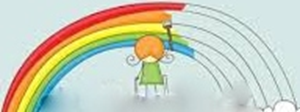 Човекът, който се грижи за нашето здраве - на гости при м.с. Анастасова
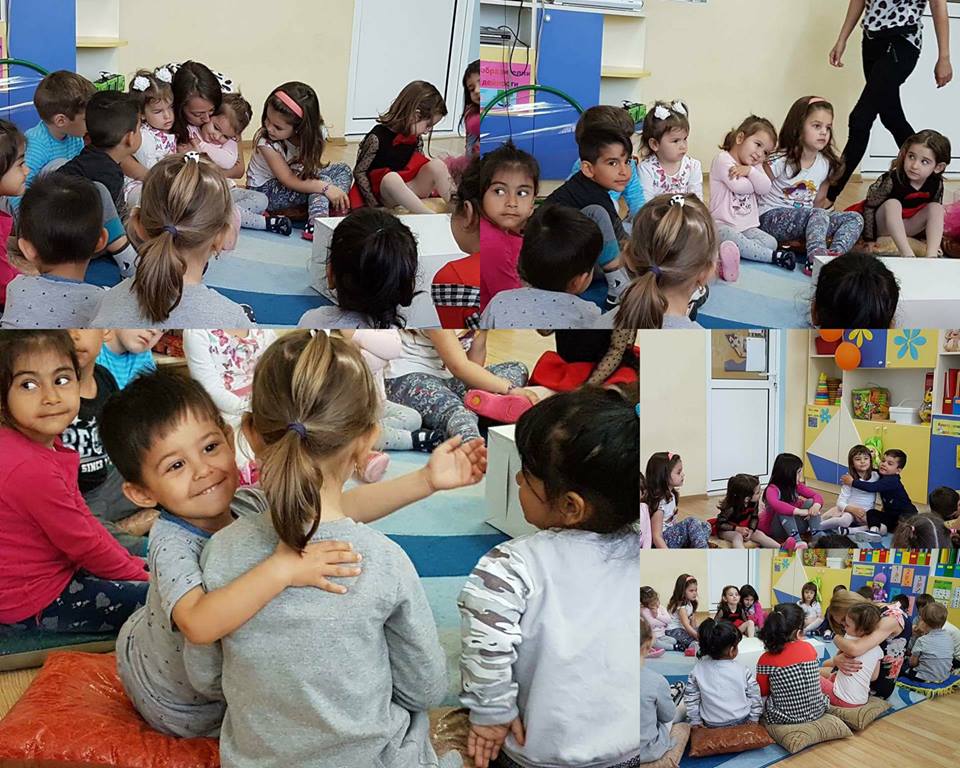 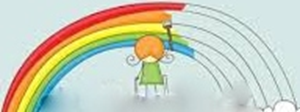 Утринната среща – прегръдка и време за всеки
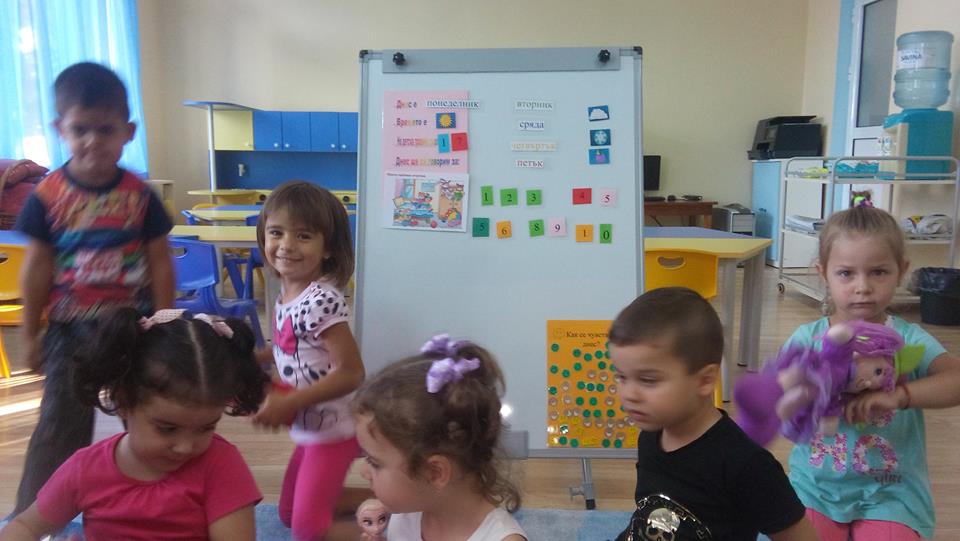 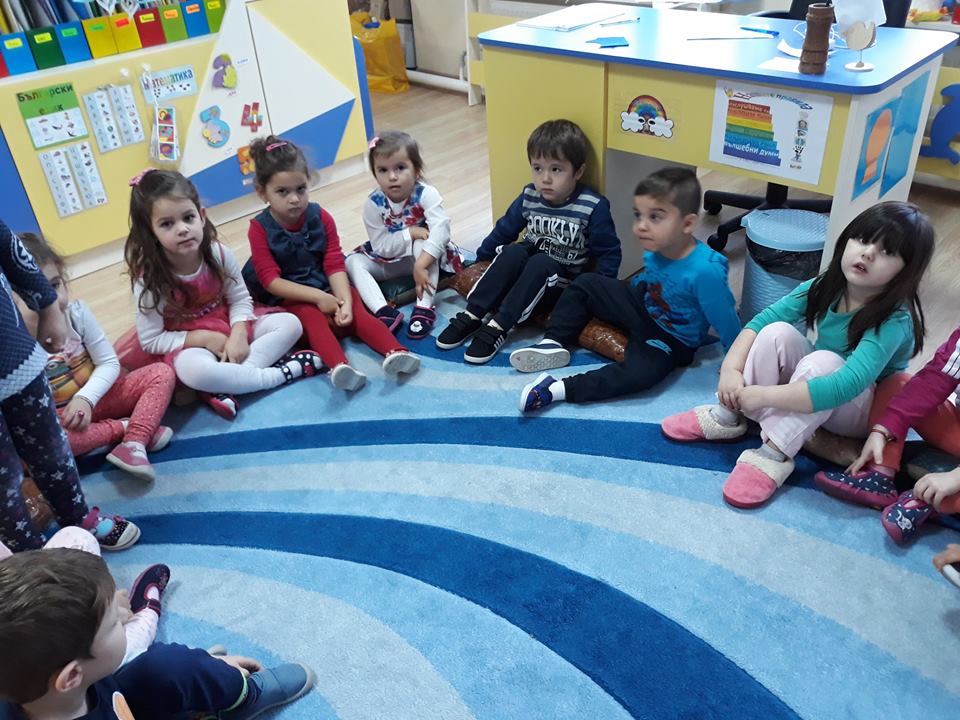 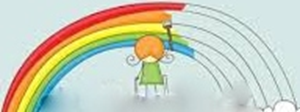 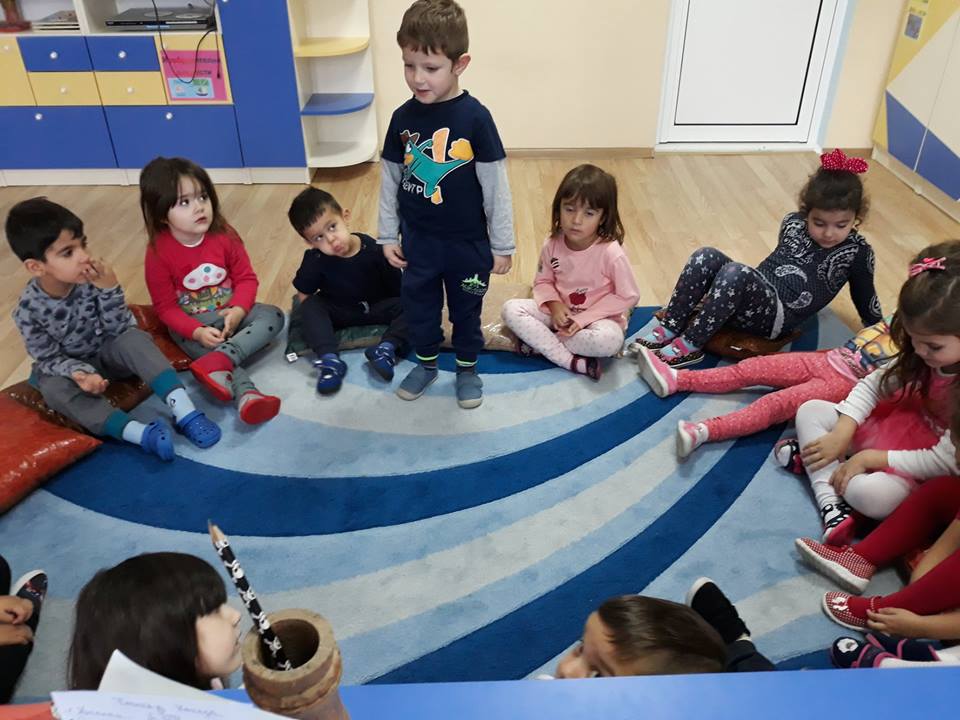 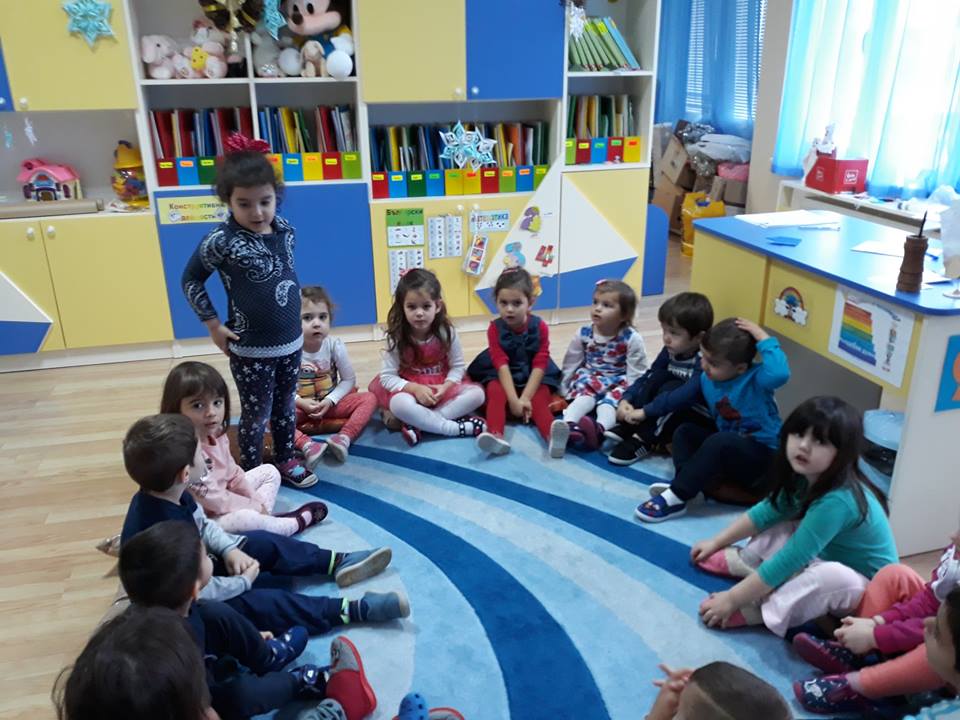 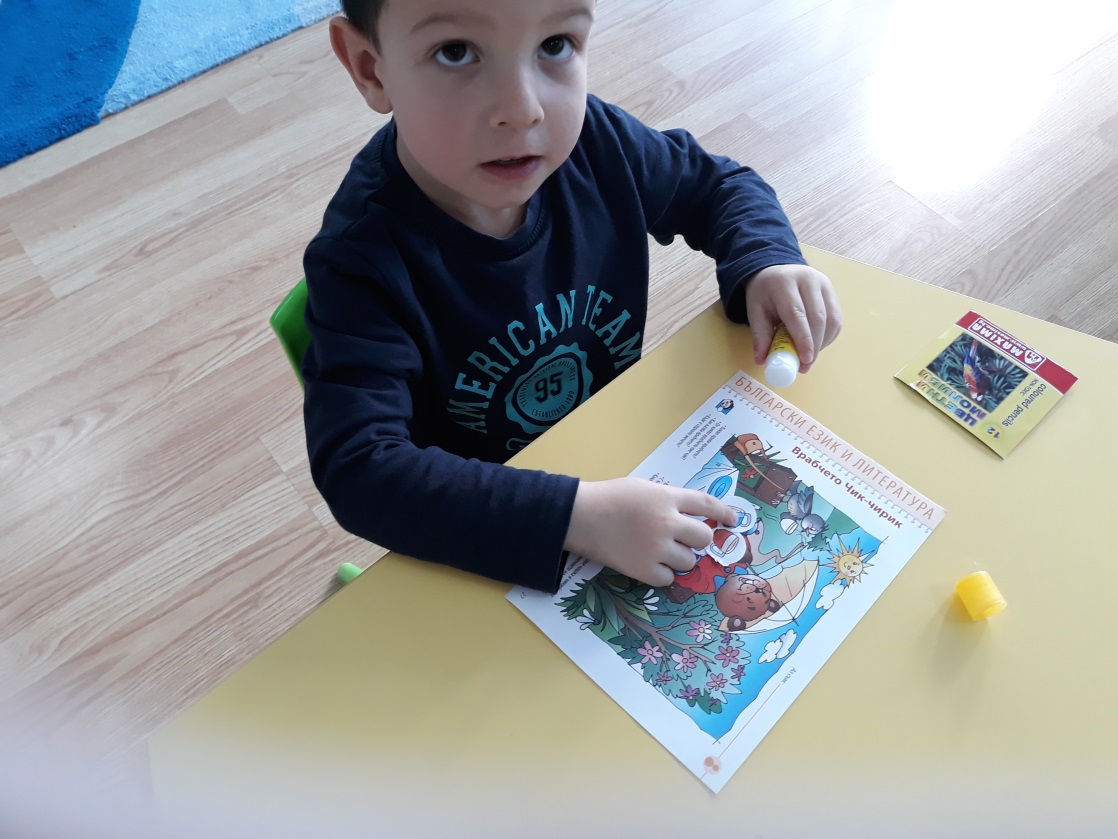 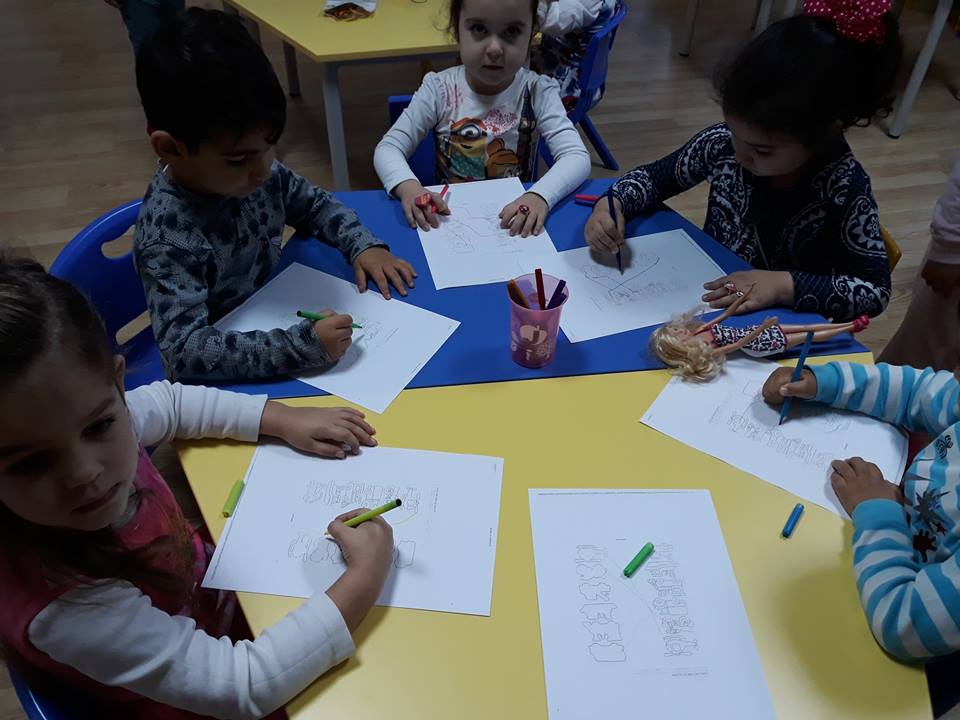 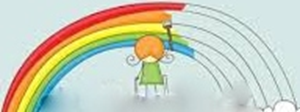 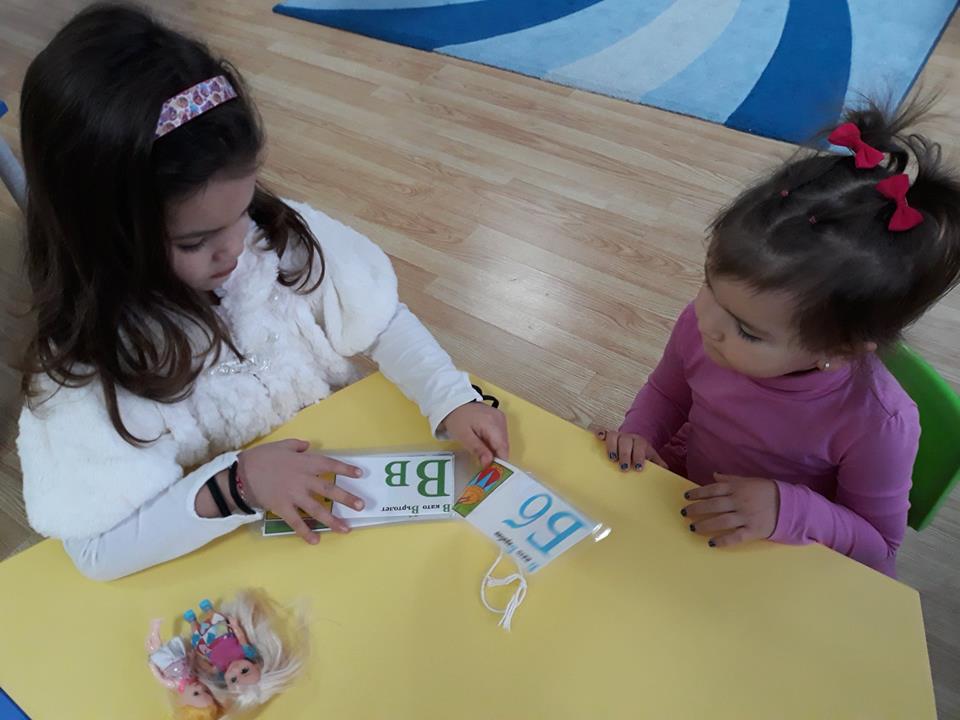 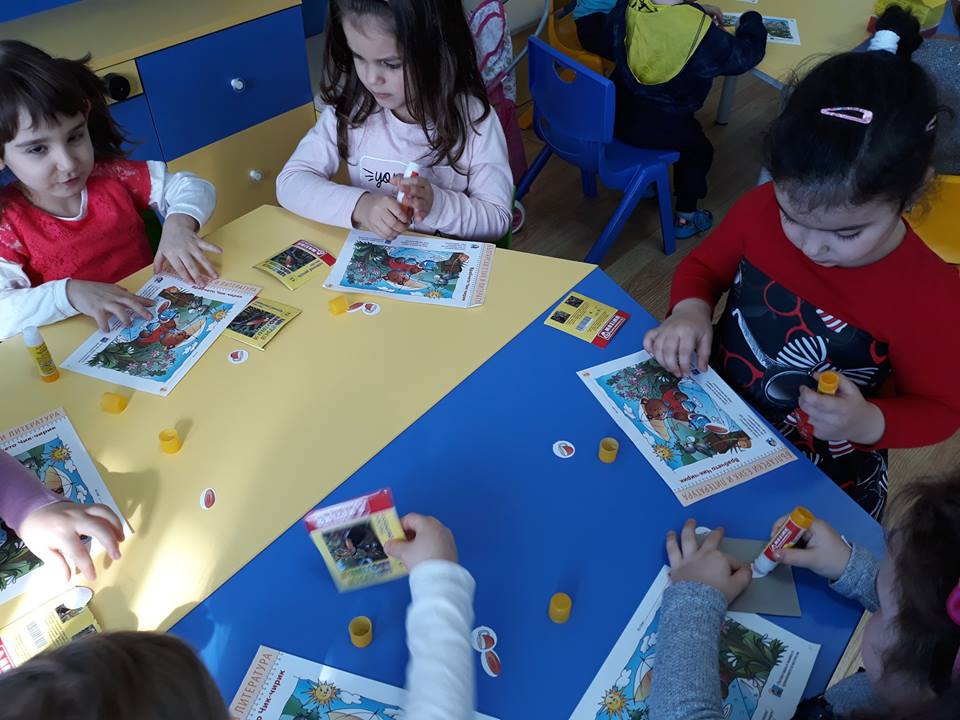 Овладяването на грамотността не е лесно. То изисква децата да декодират фигури в звуци и думи.
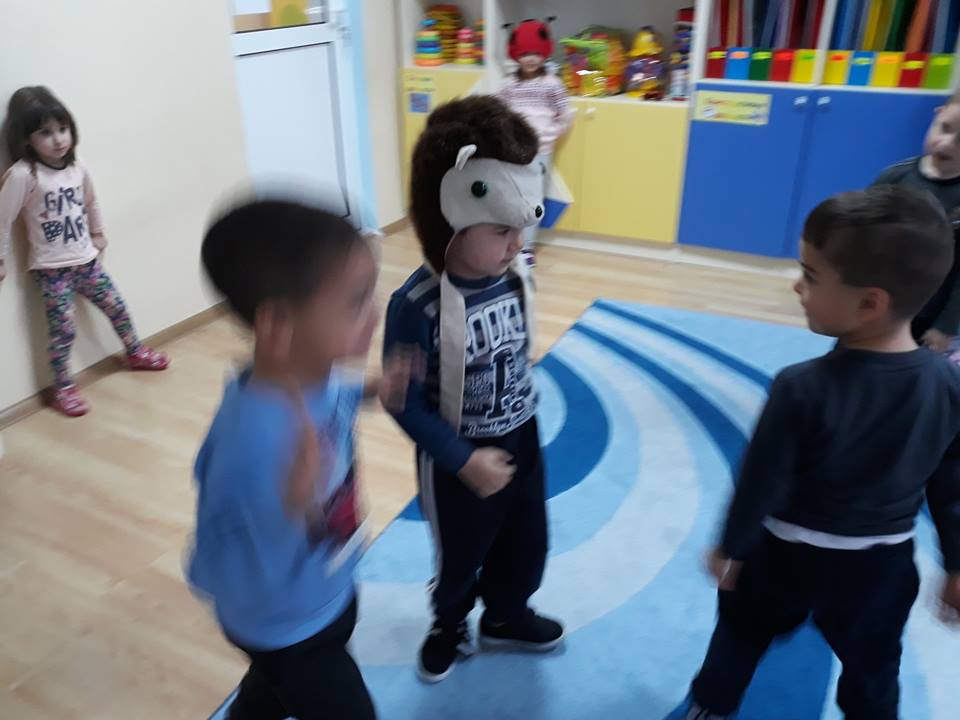 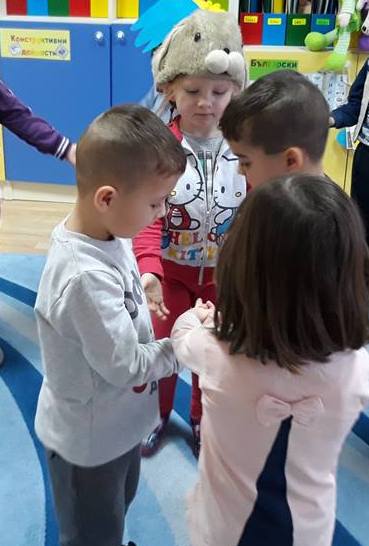 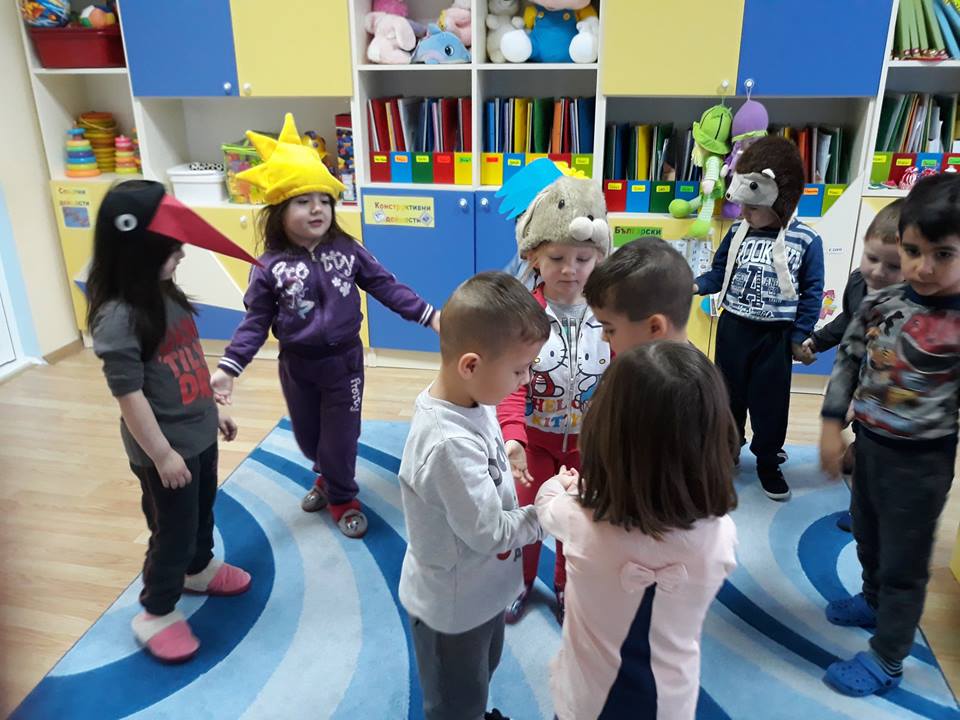 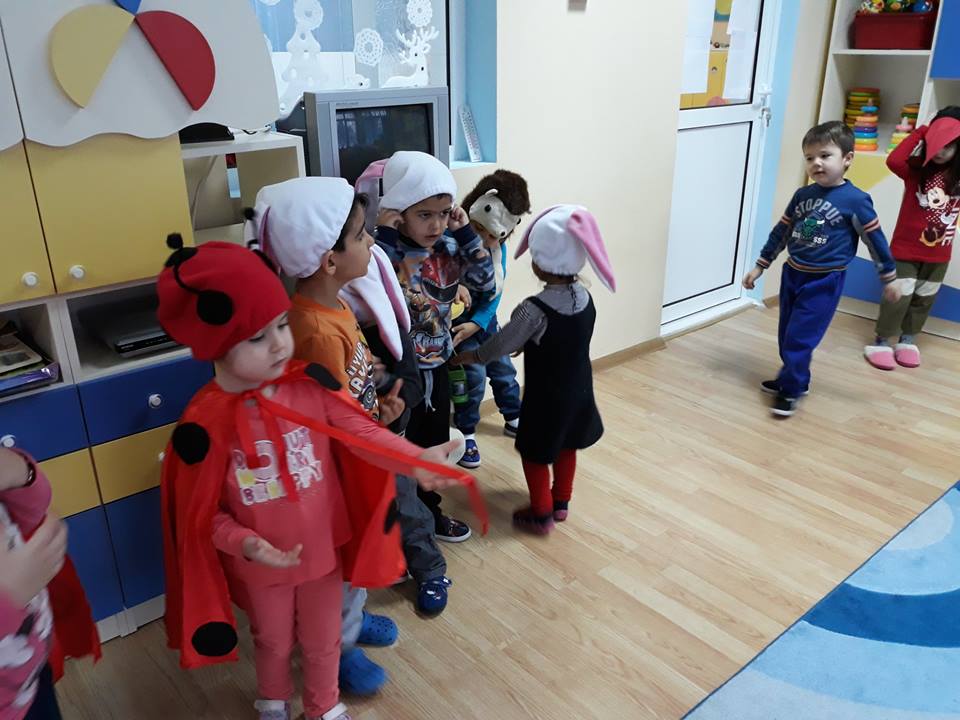 В играта – драматизация децата проявяват себе си и мечтите си
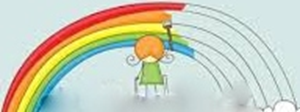 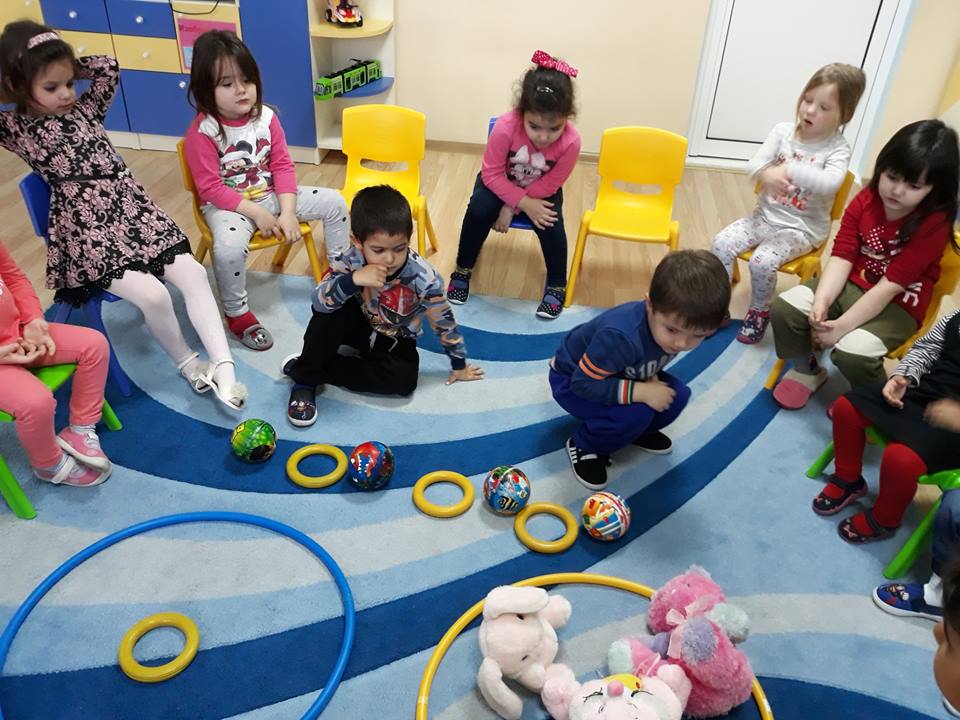 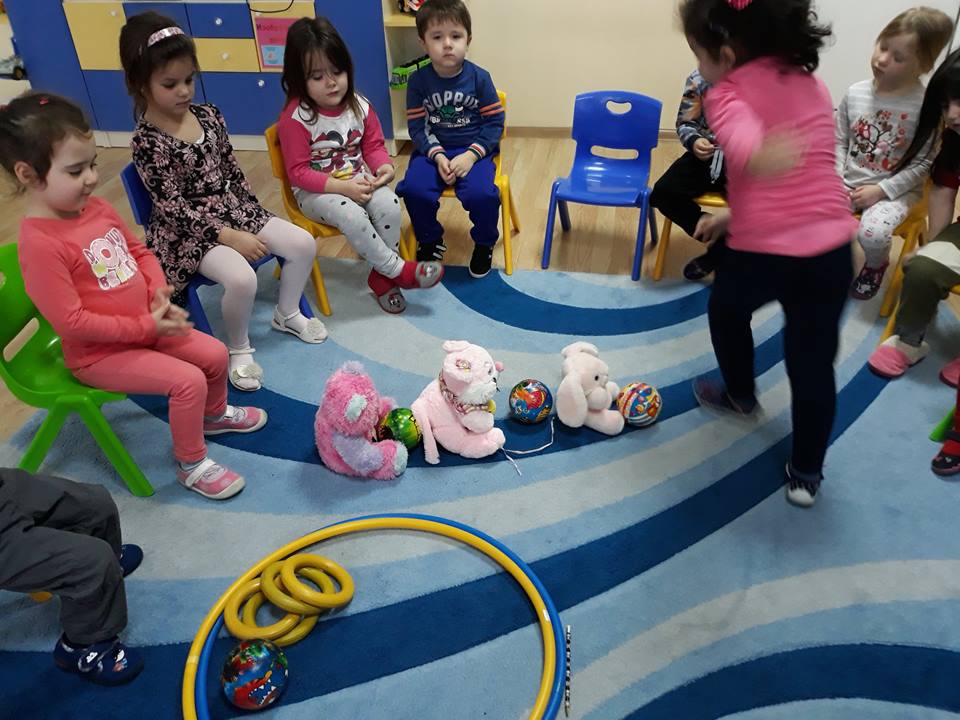 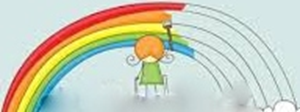 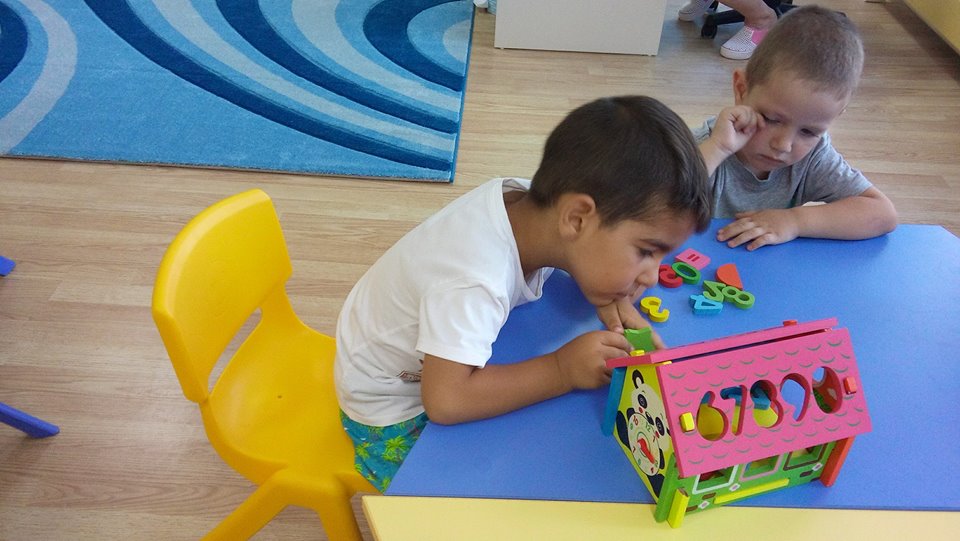 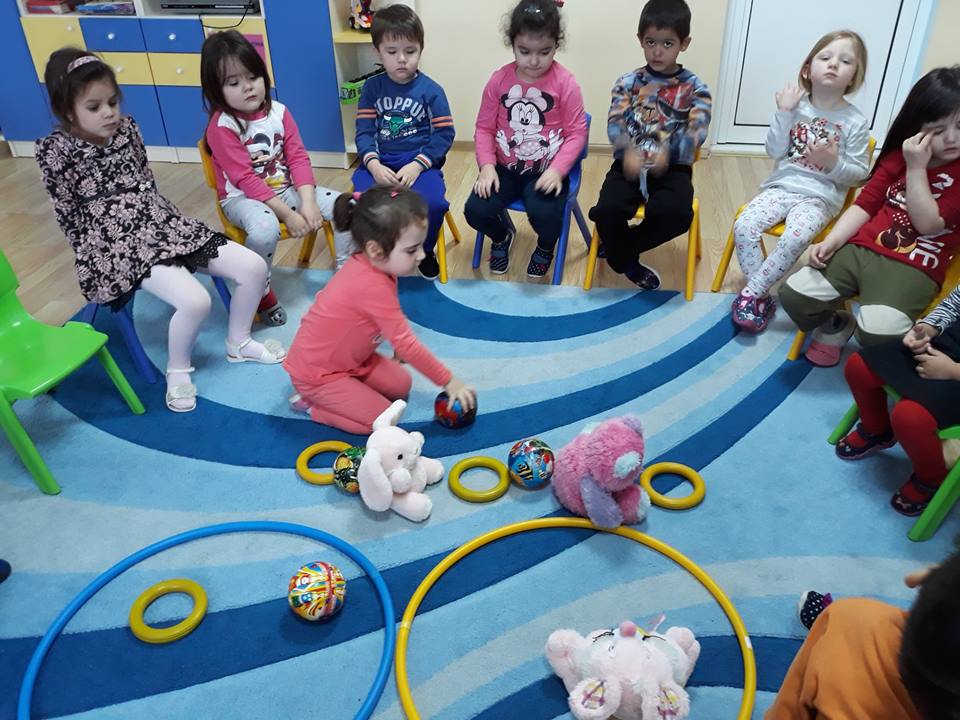 Игрите по математика-възможност за систематизиране на знанията от собствения си опит и наблюдение.
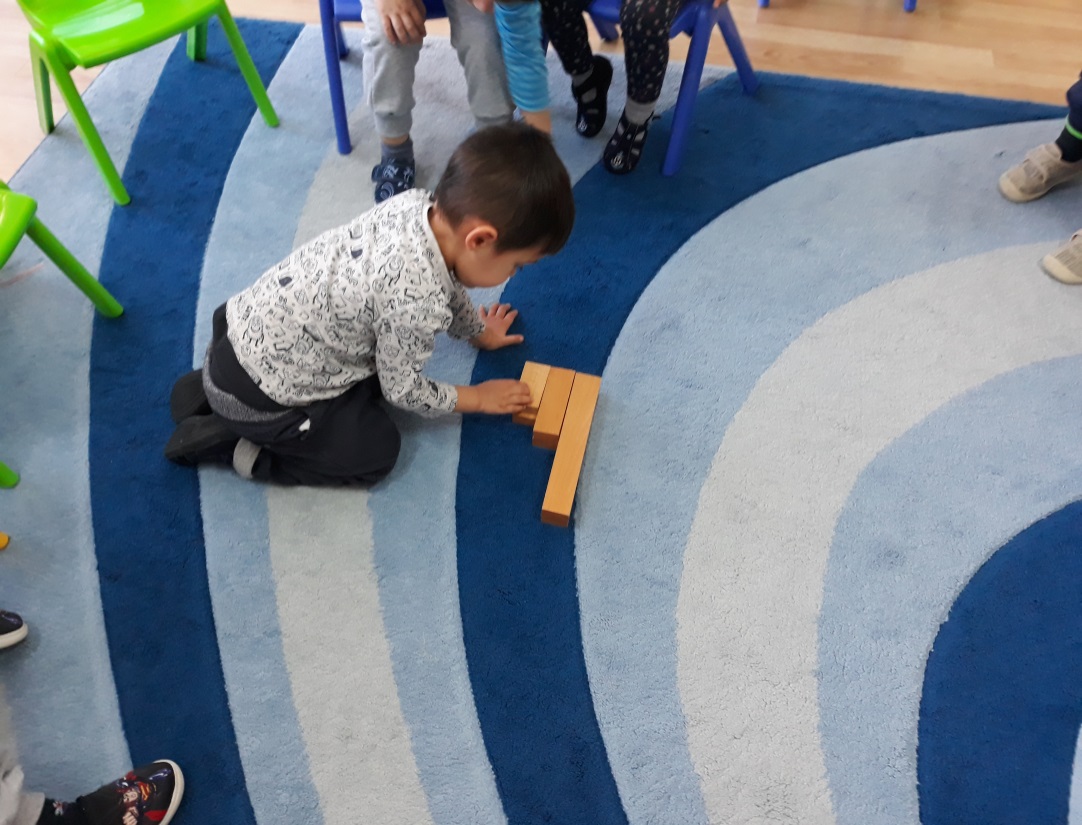 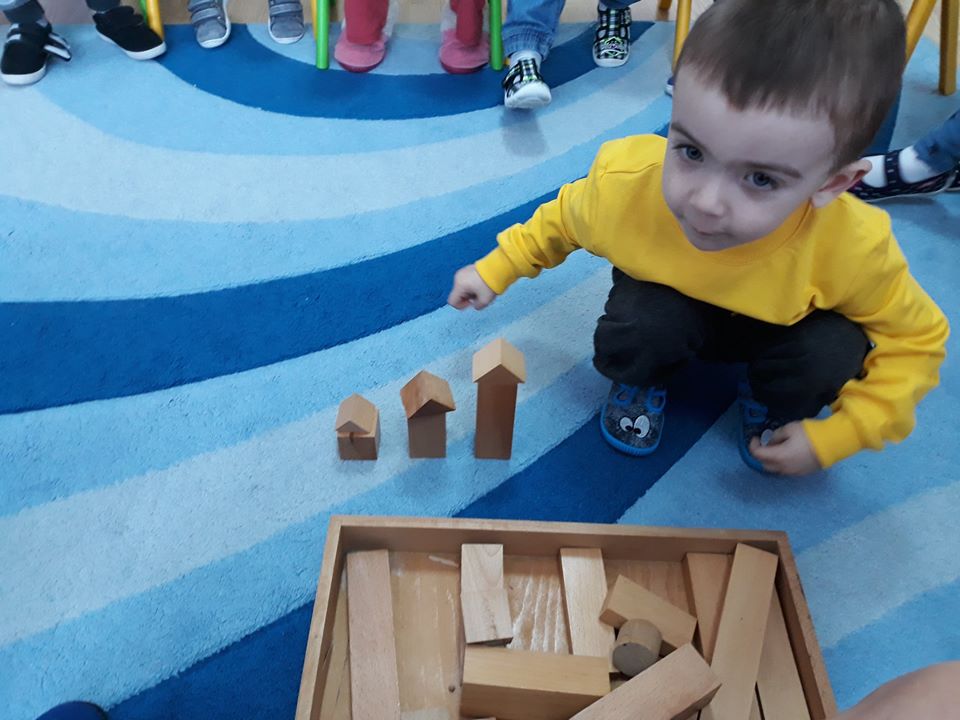 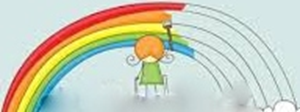 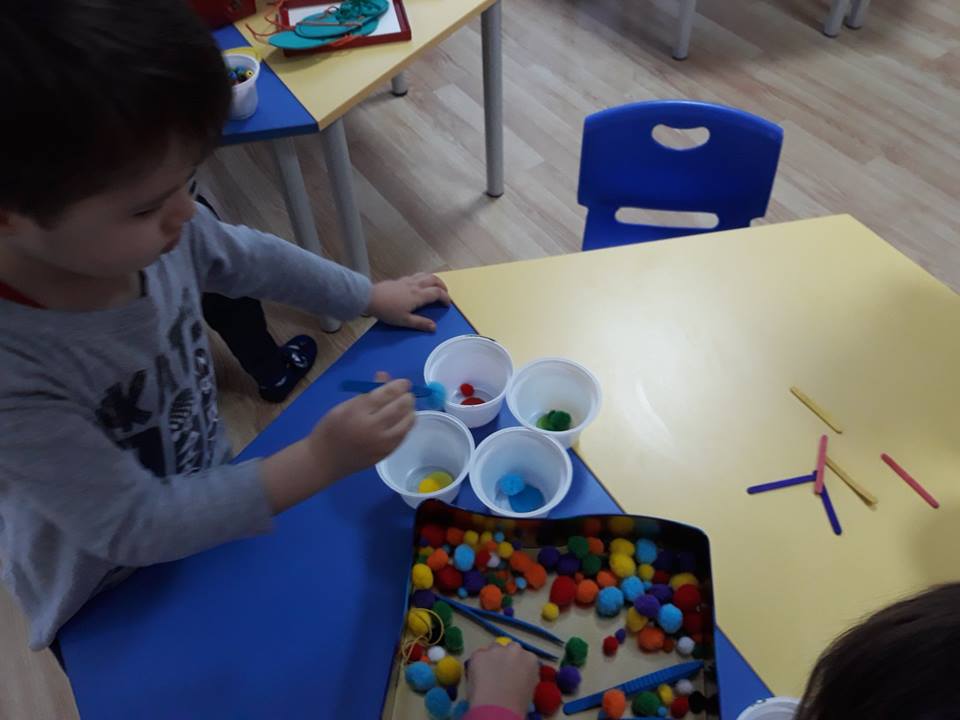 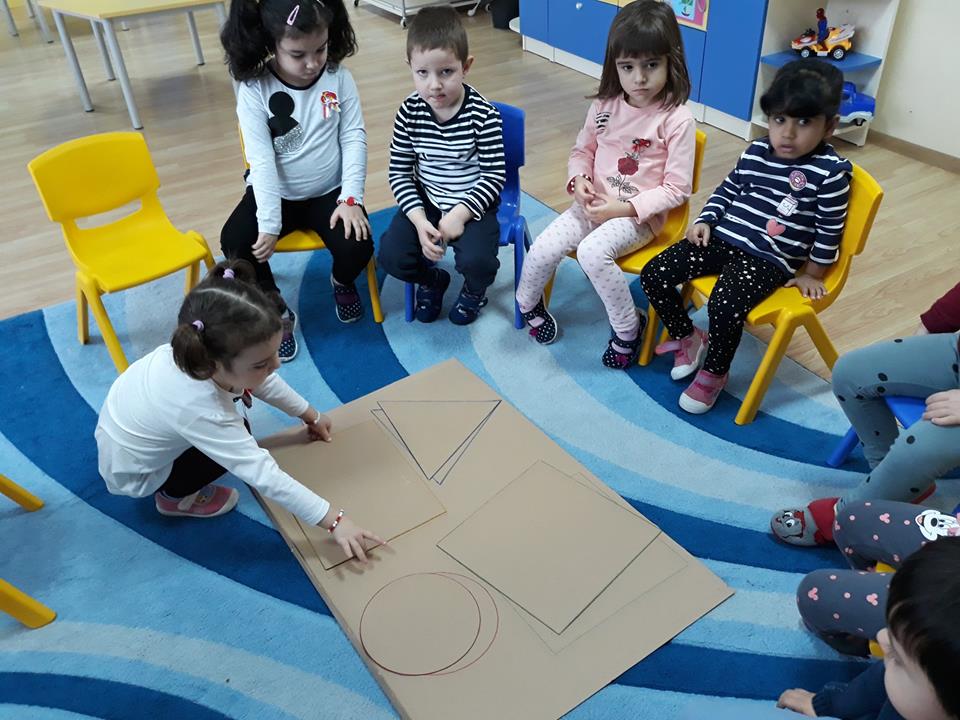 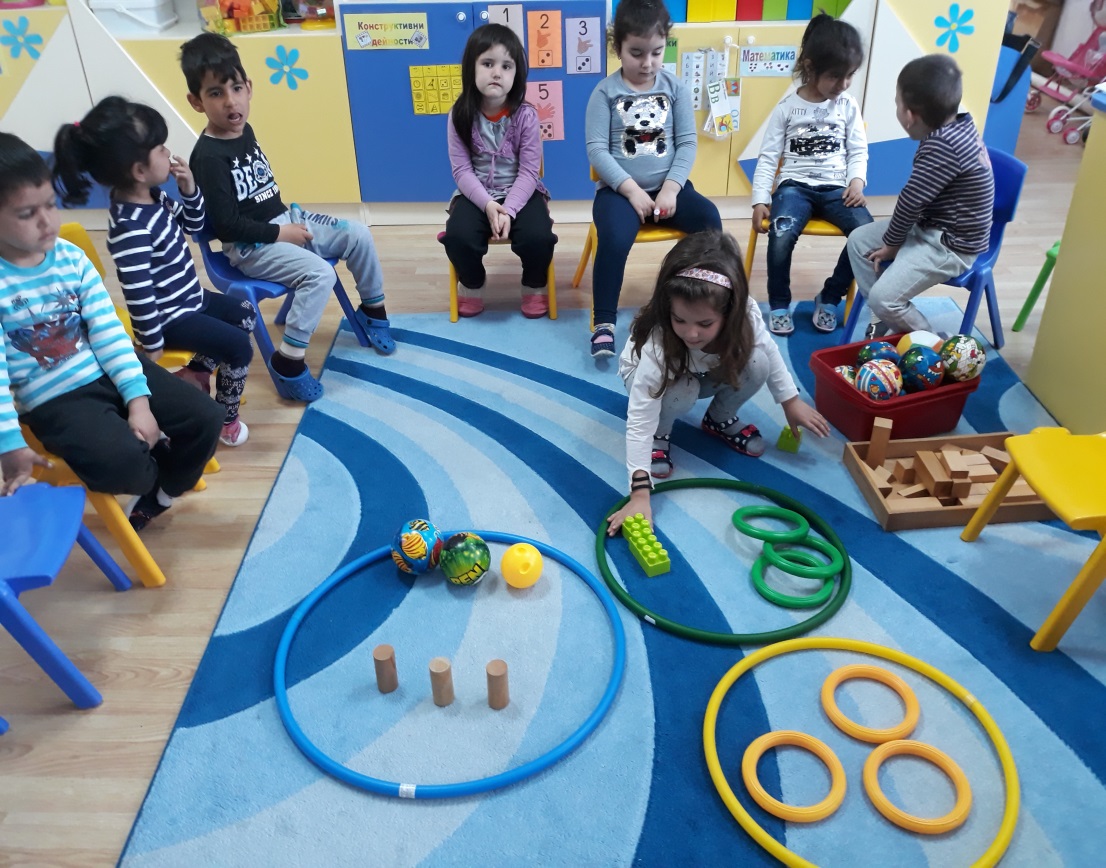 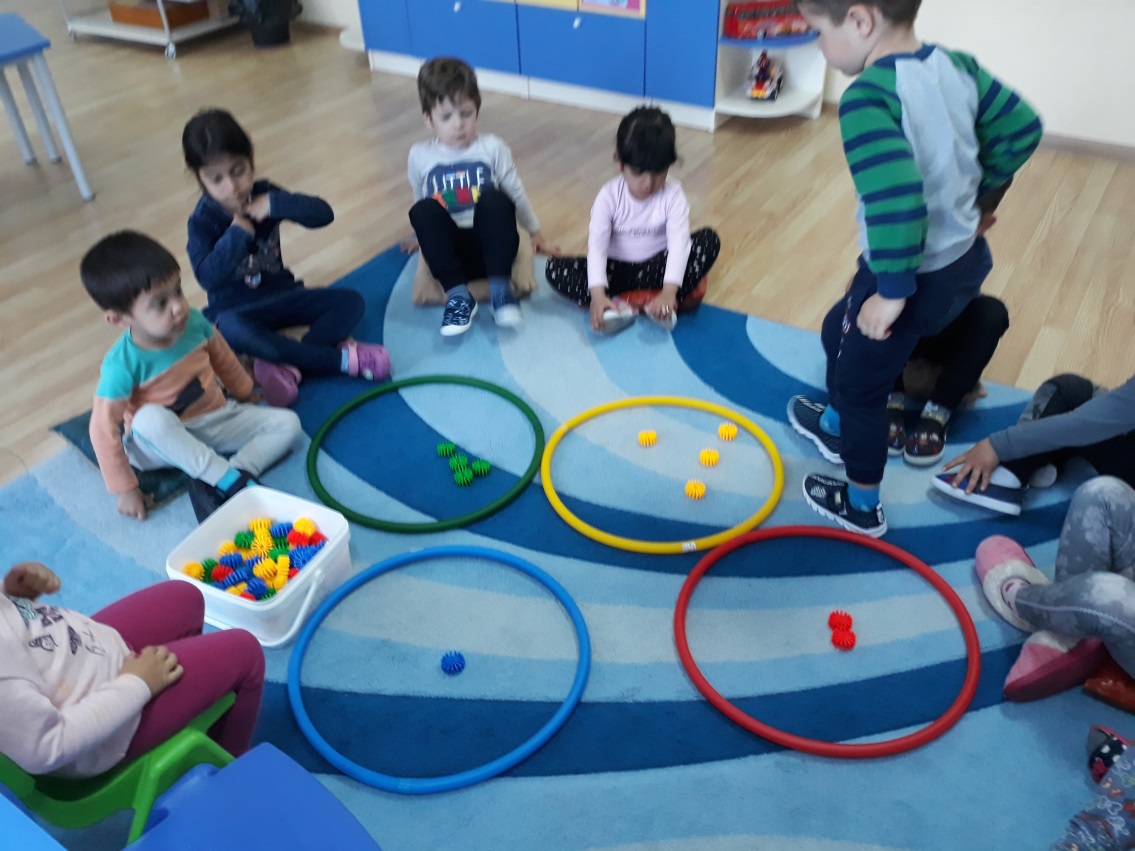 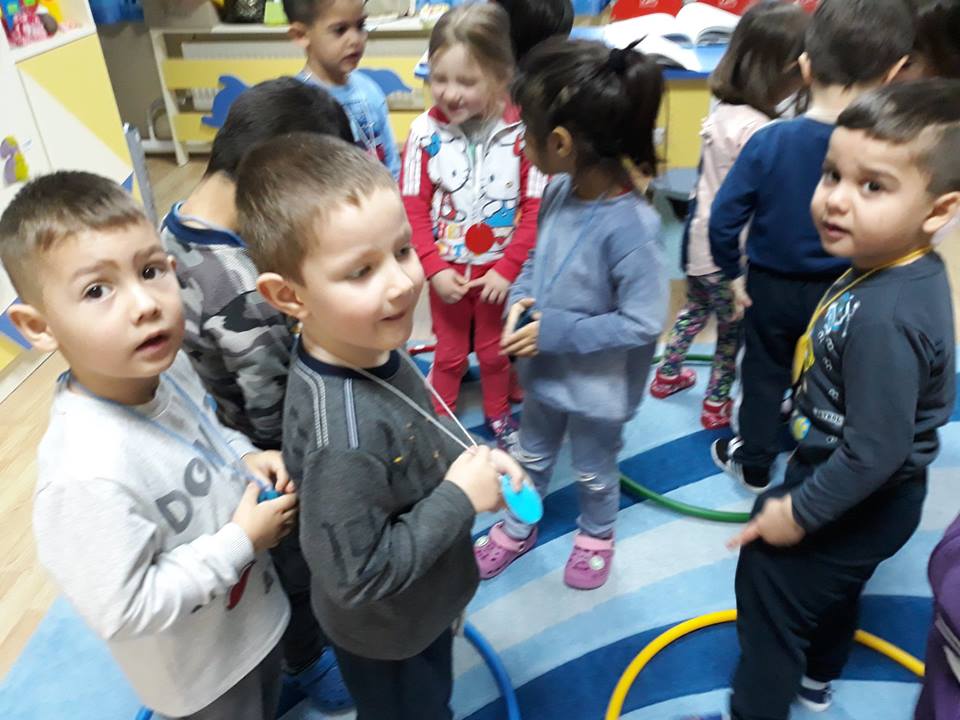 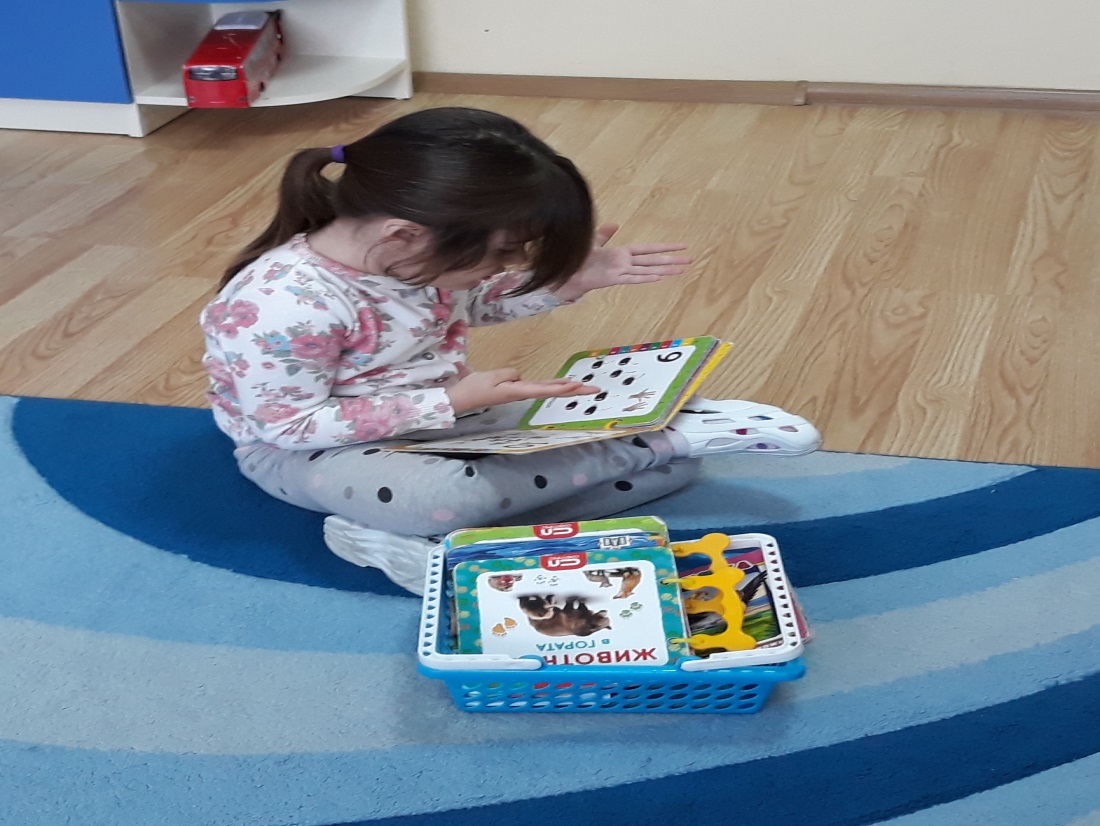 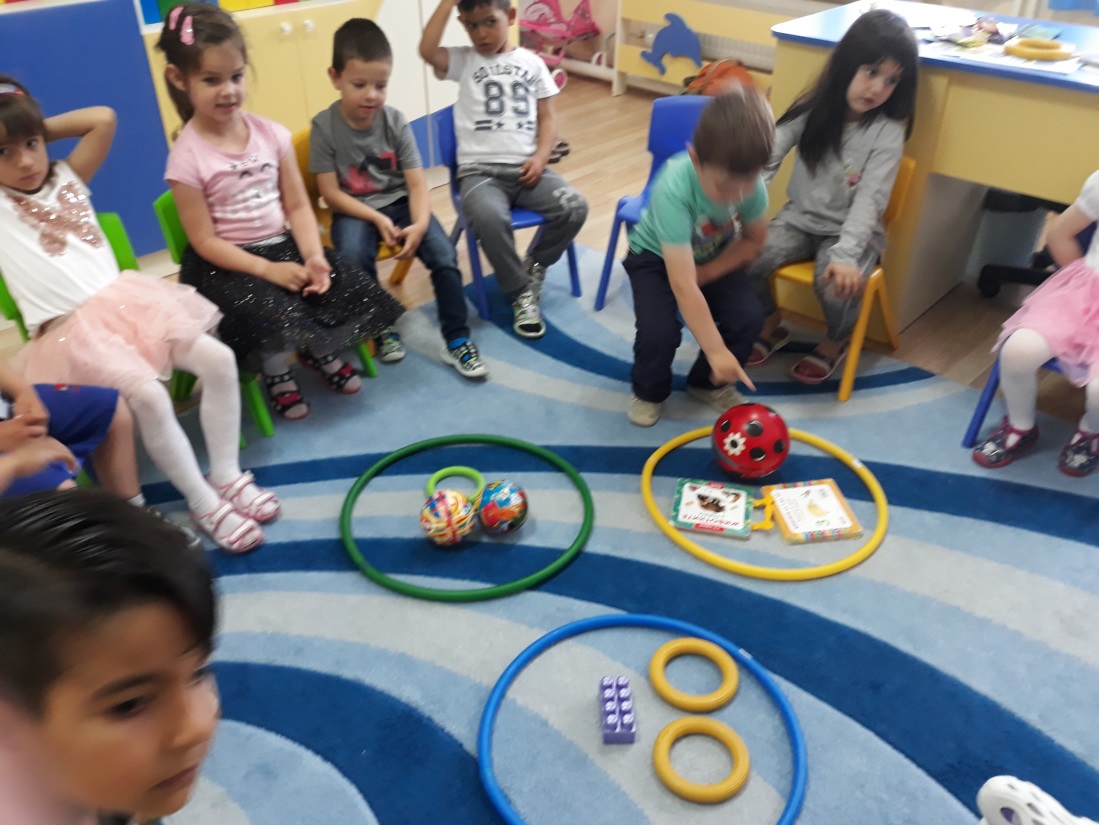 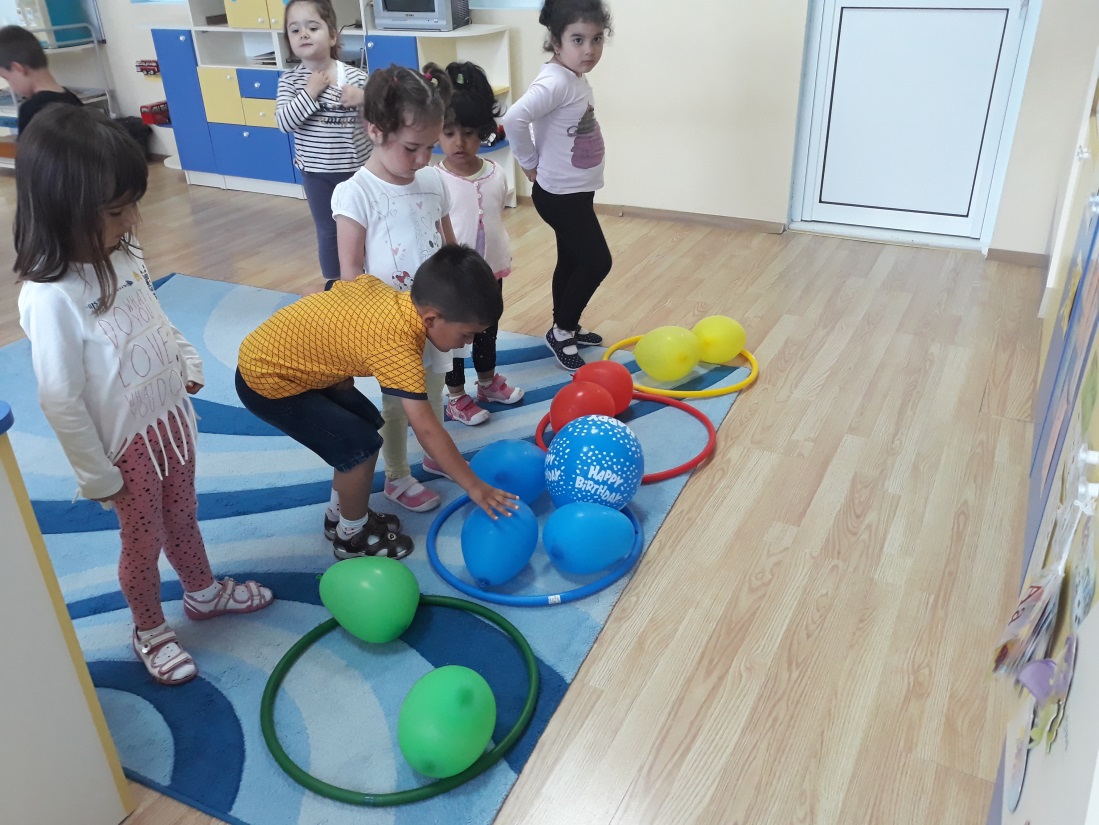 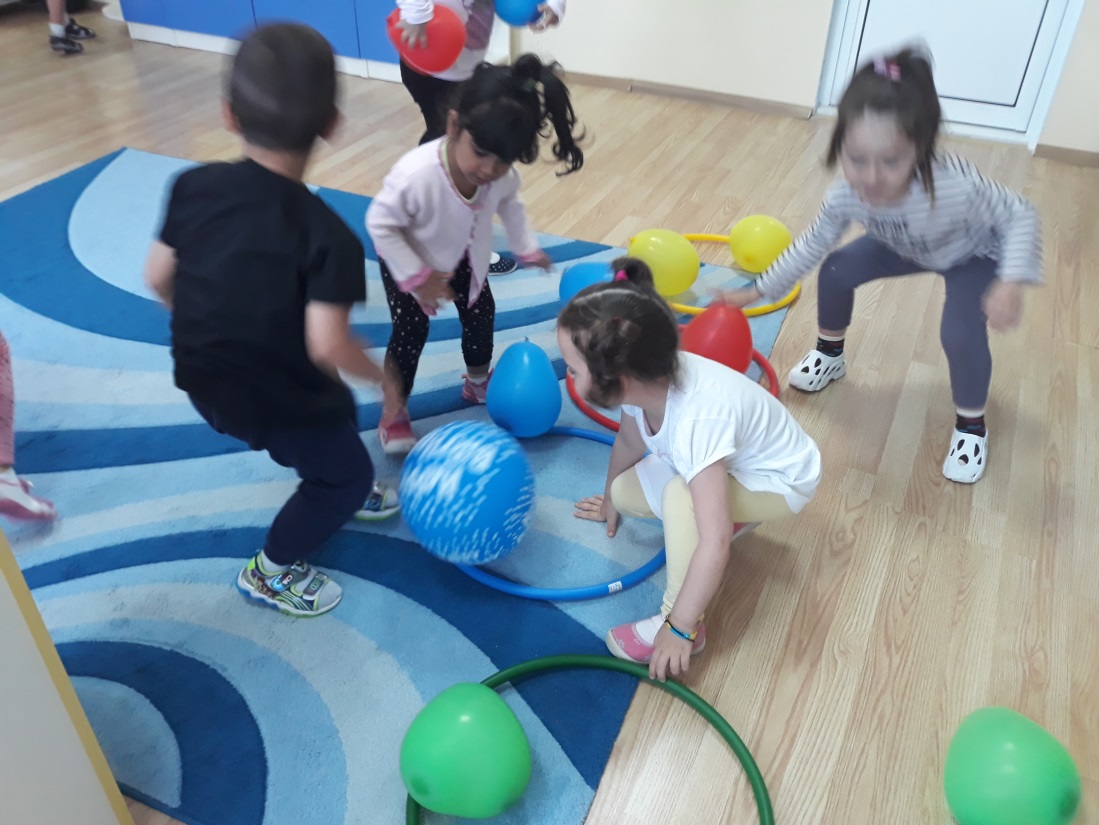 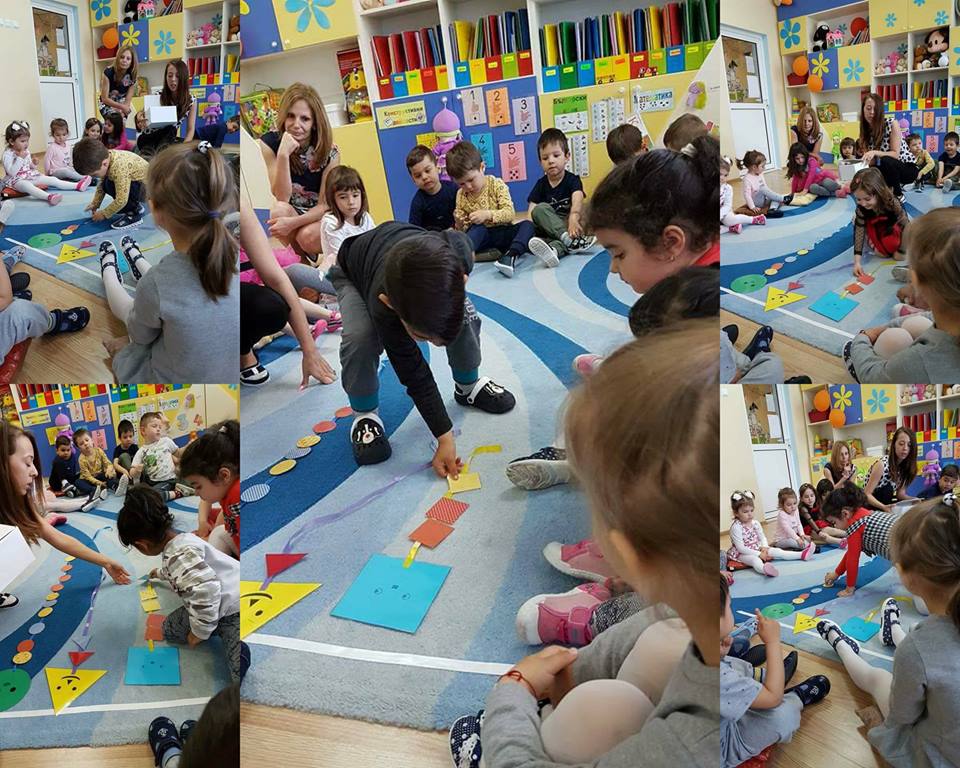 Открита педагогическа практика по математика в Iа група
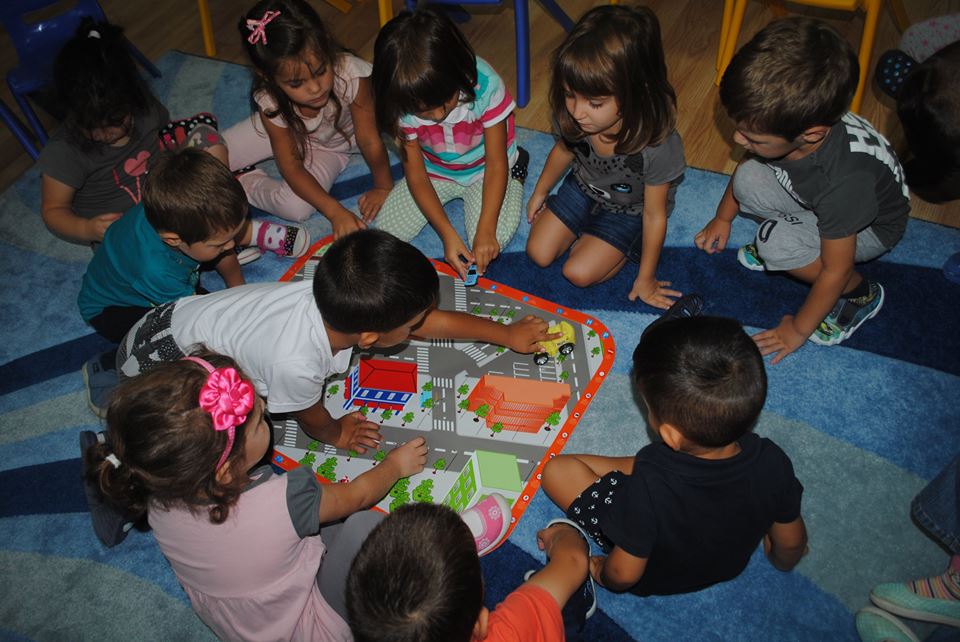 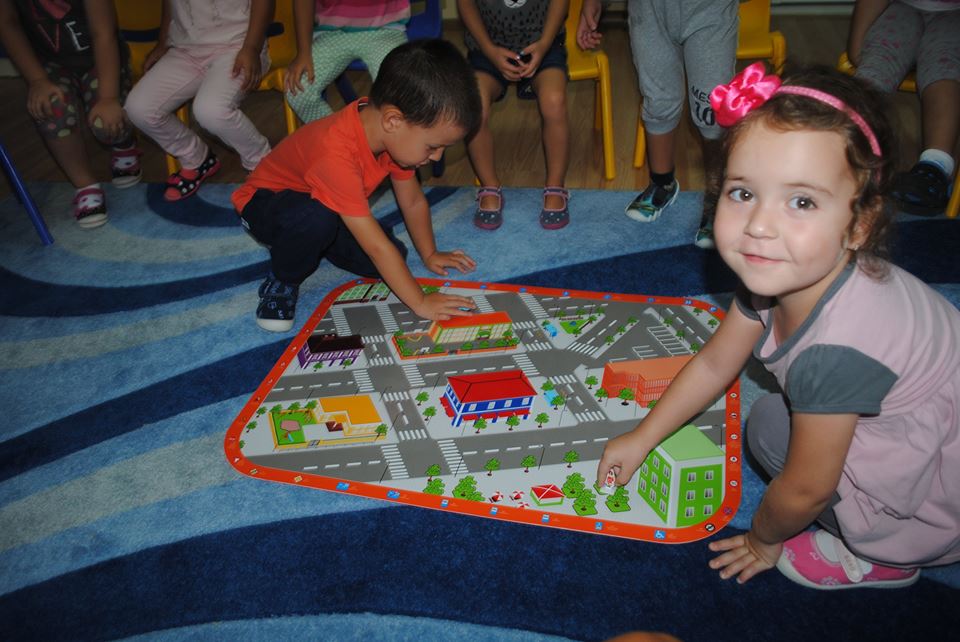 Правилата са моята закрила
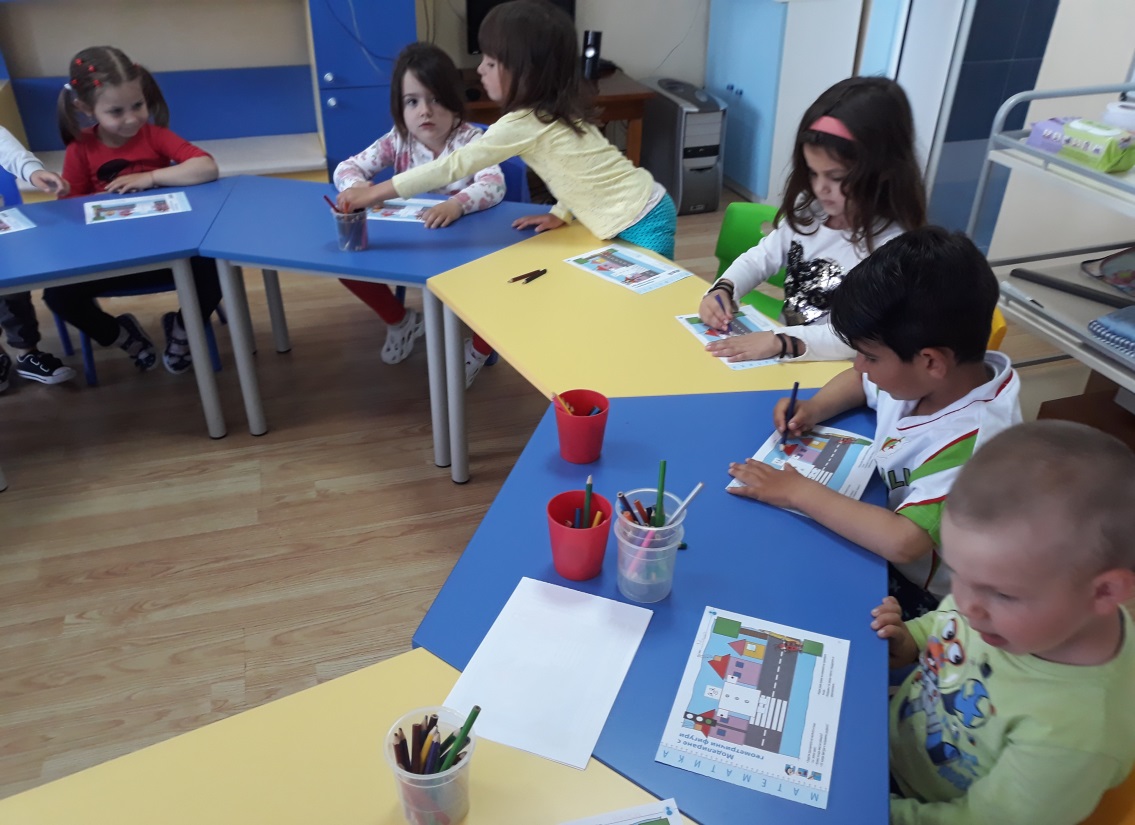 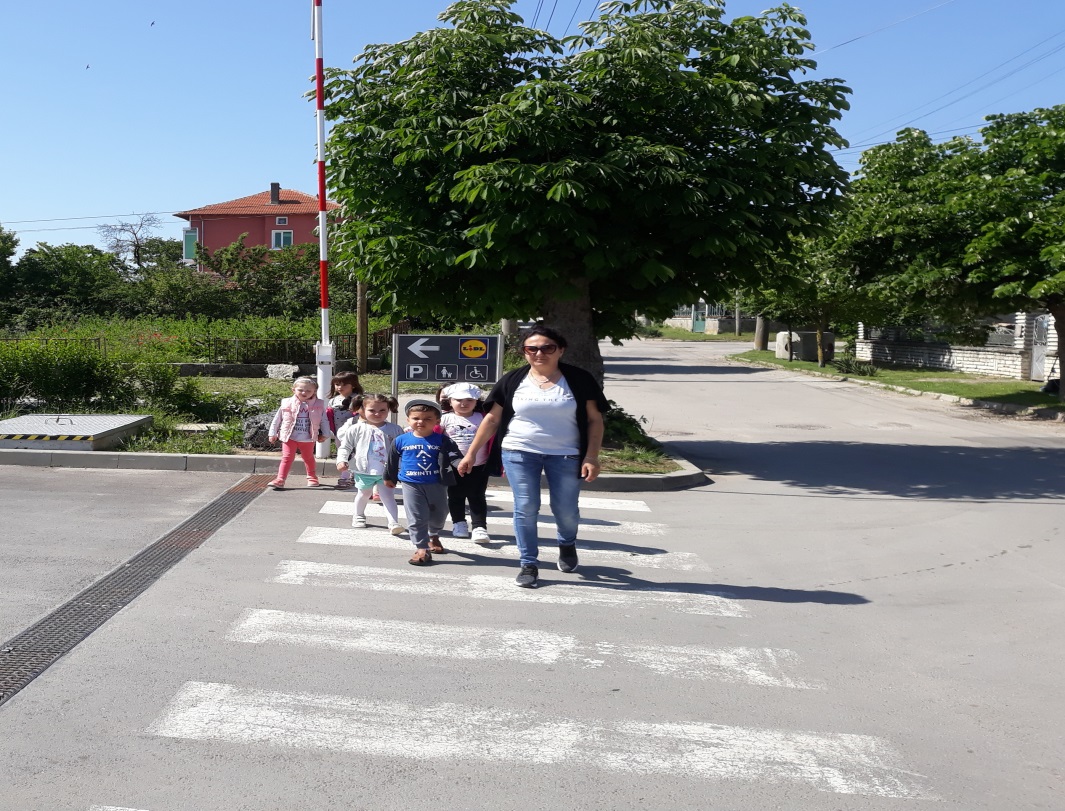 Децата най-добре запомнят, това което правят, чувстват и разбират.
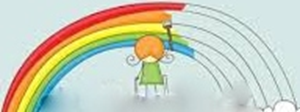 Екологичното възпитание - гаранция за по - добро бъдеще
Екологичното възпитание - гаранция за по - добро бъдеще
Природата – извор на вдъхновение
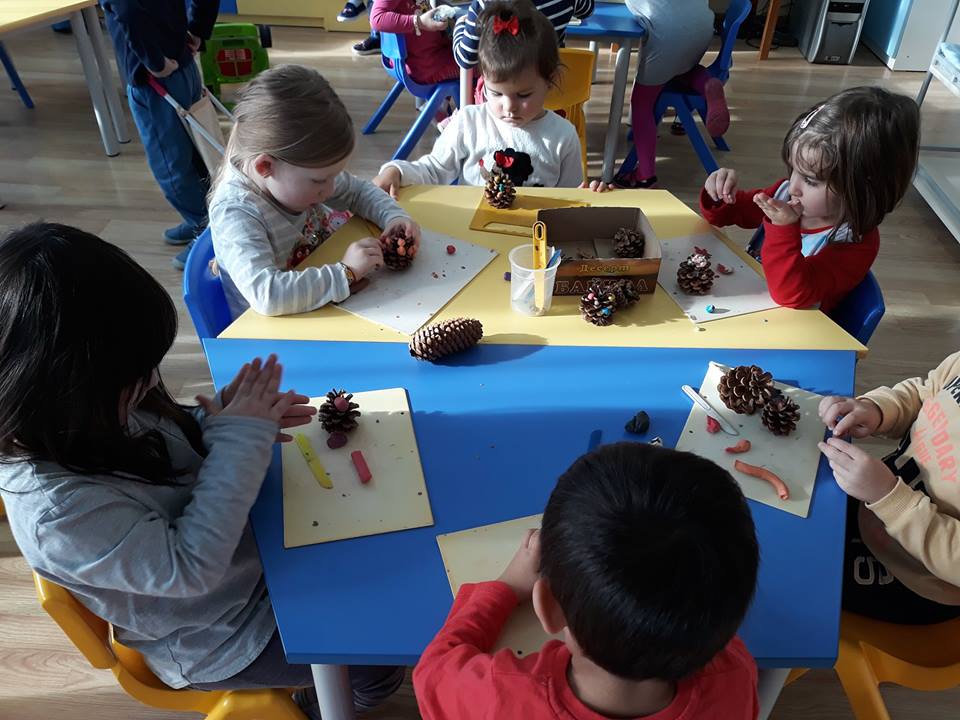 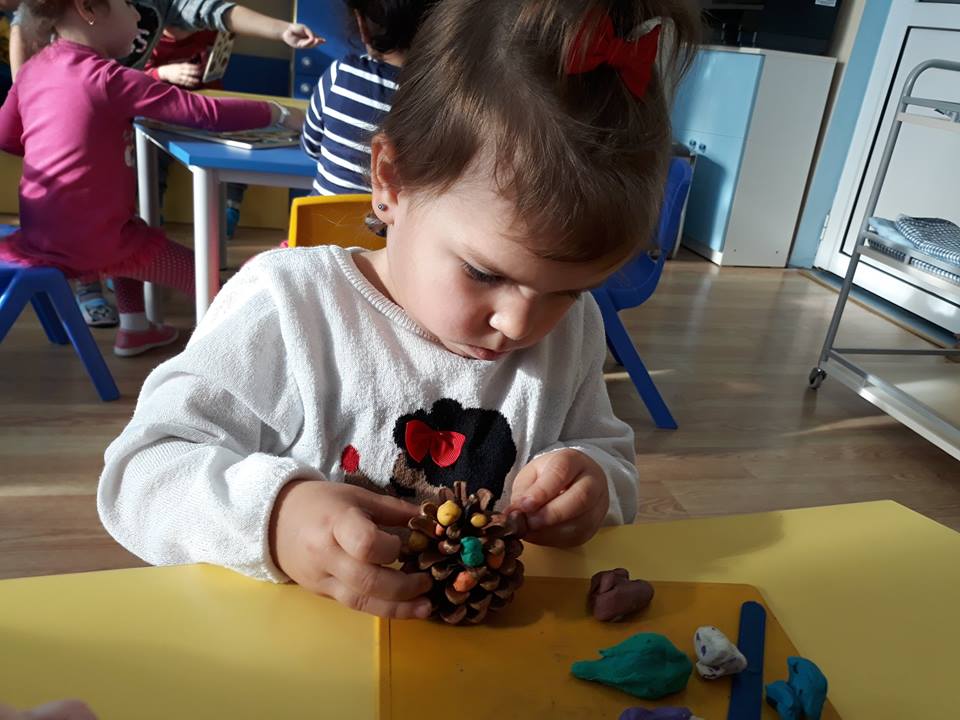 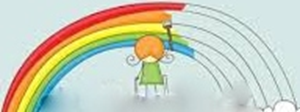 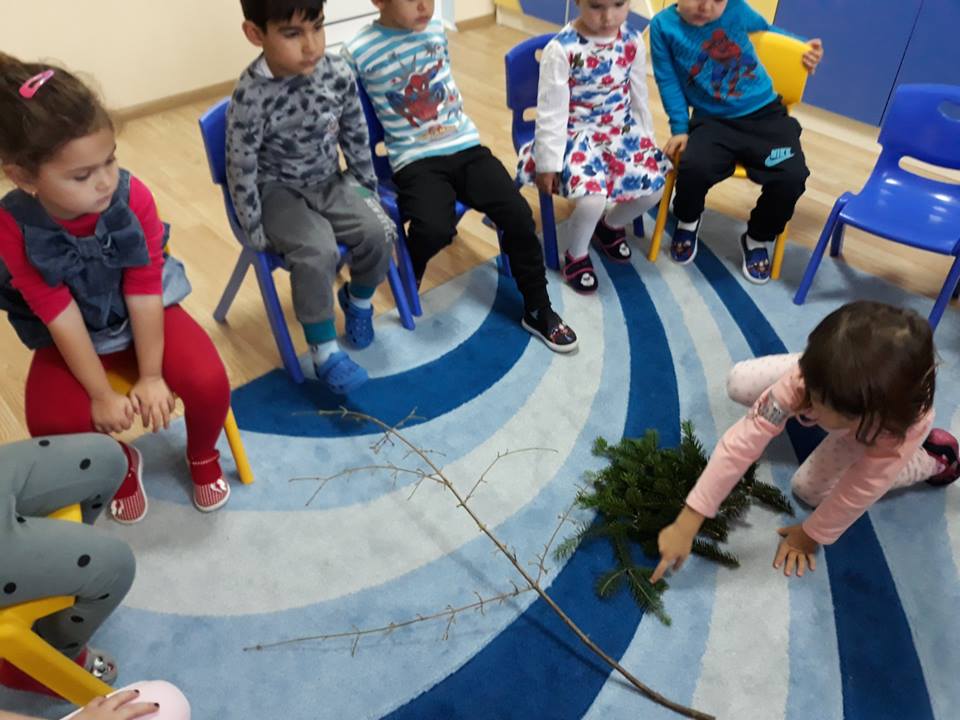 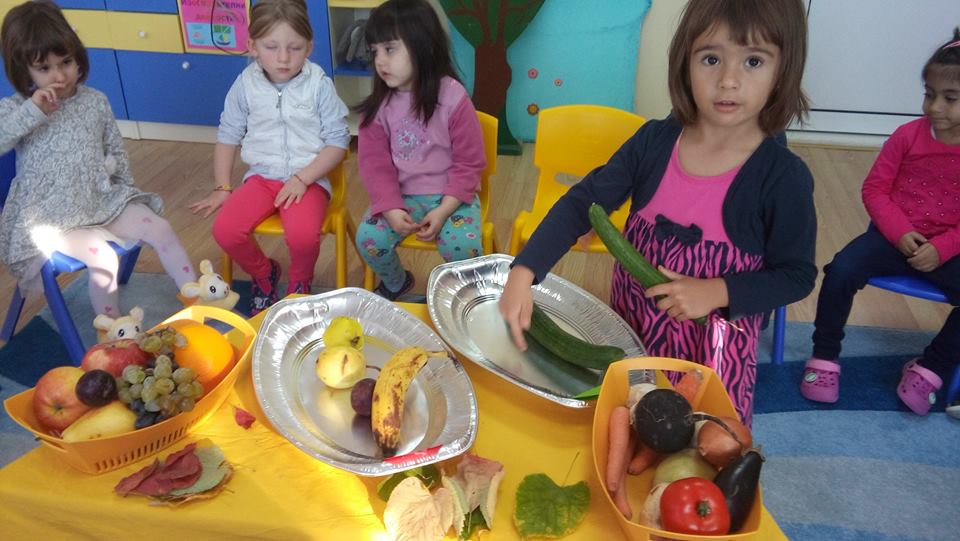 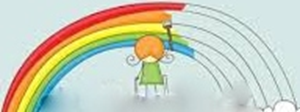 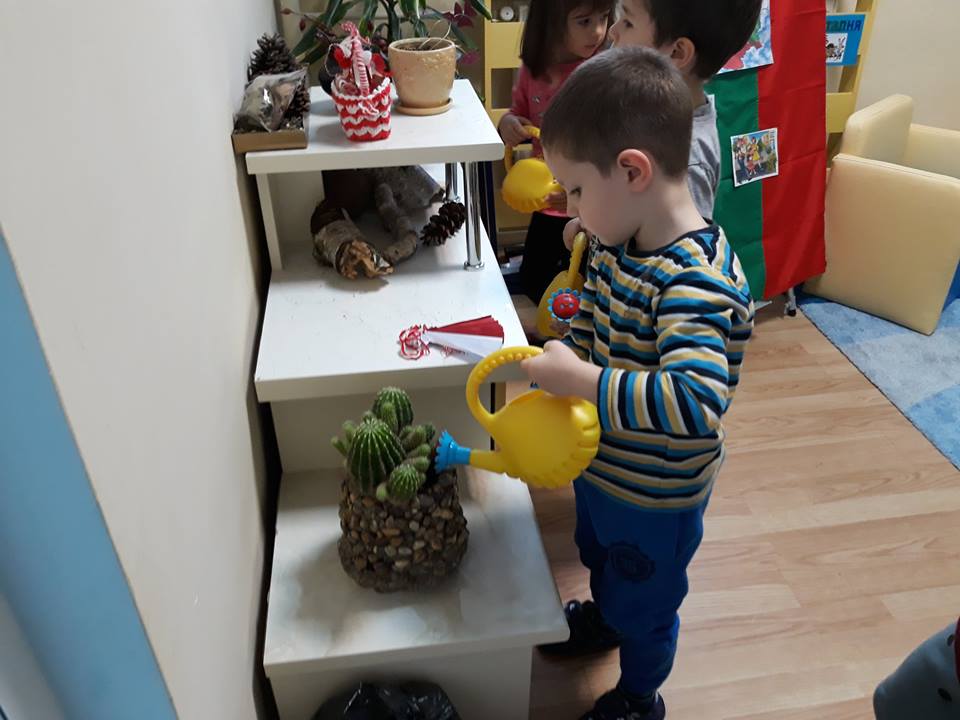 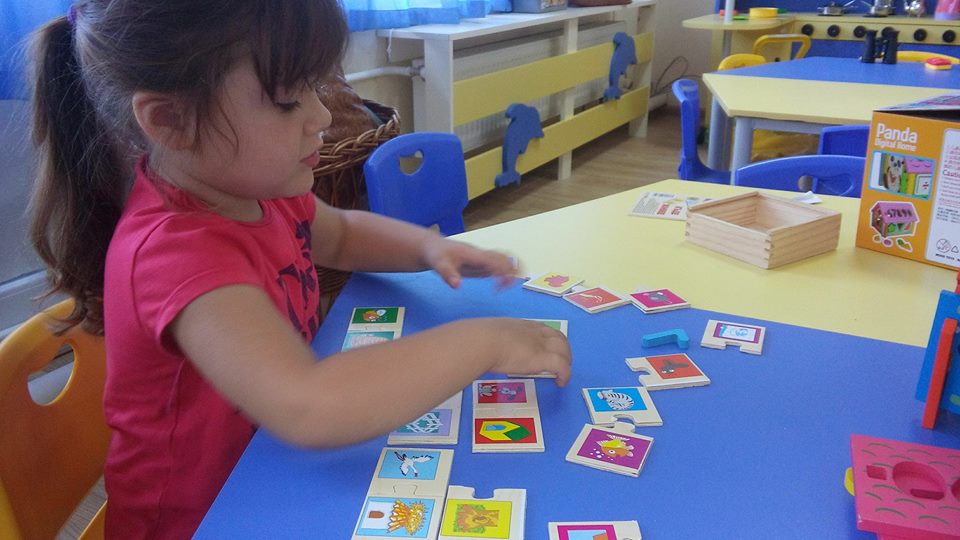 Физическият контакт с природата ни дава информация за света, зарежда ни с енергия и постепенно преживяването се превръща в духовно.
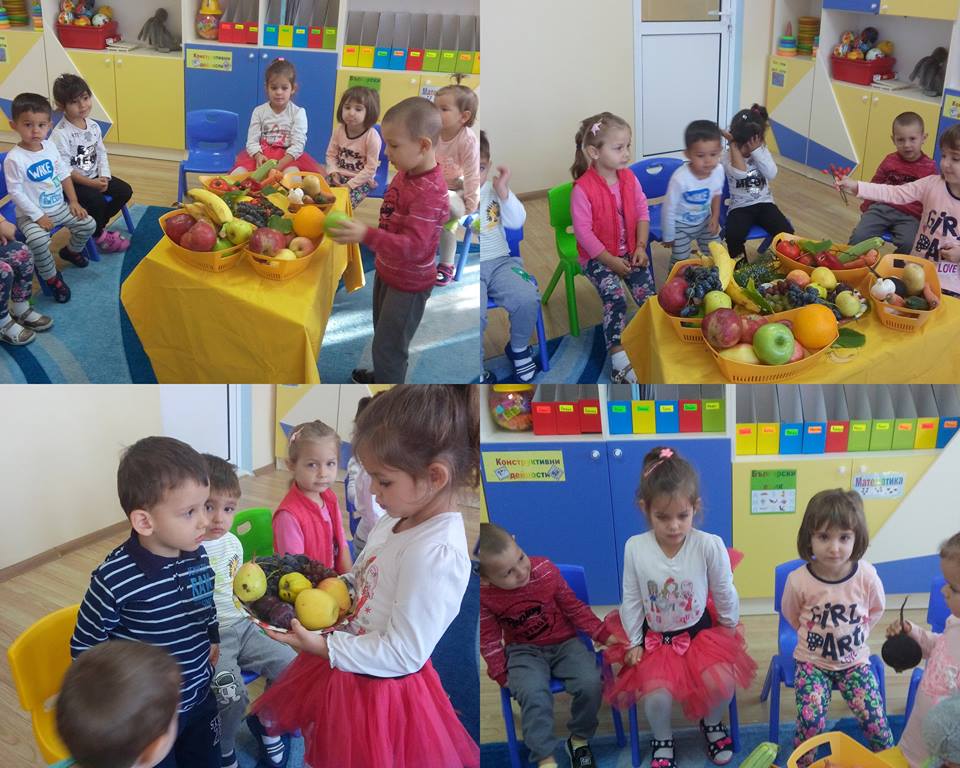 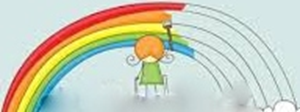 Даровете на есента
С плодовете й обилни ставаме юнаци силни!
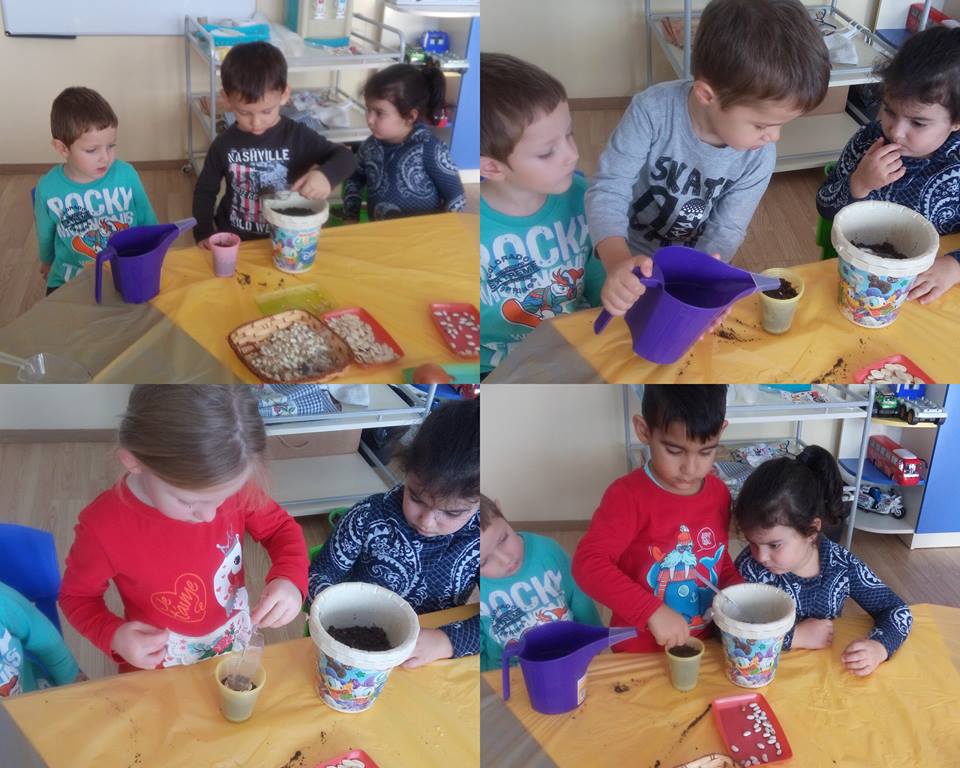 Посяхме семенца и научаваме едни от най-ценните уроци - че природата ни се отблагодарява за грижите!
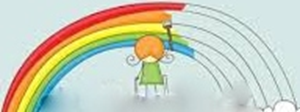 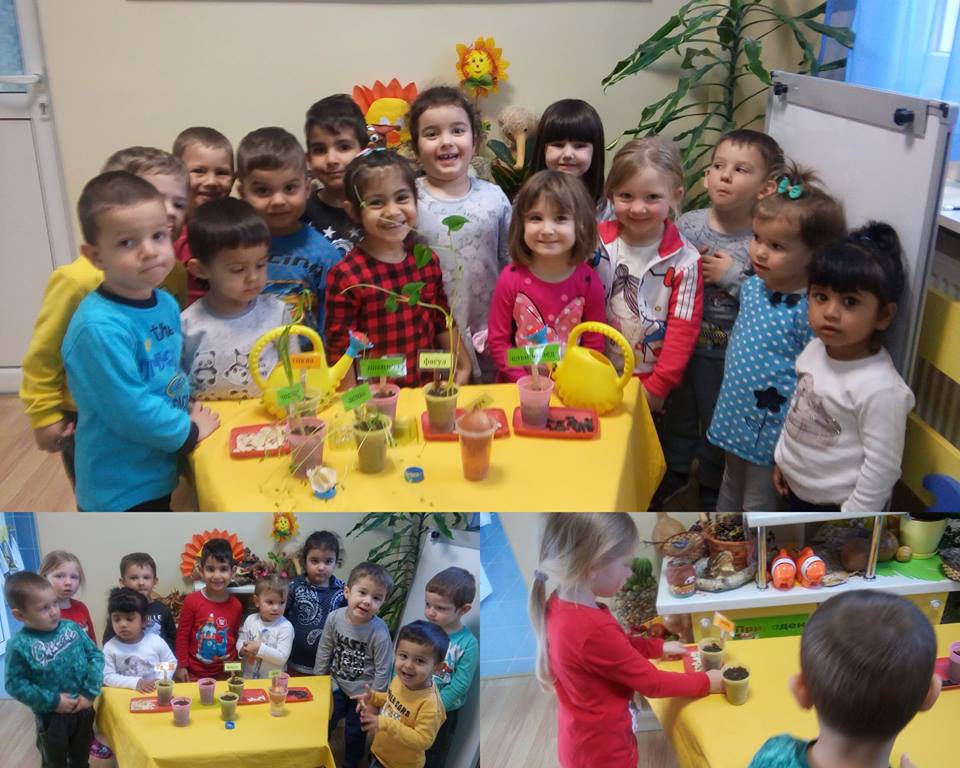 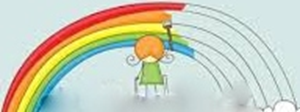 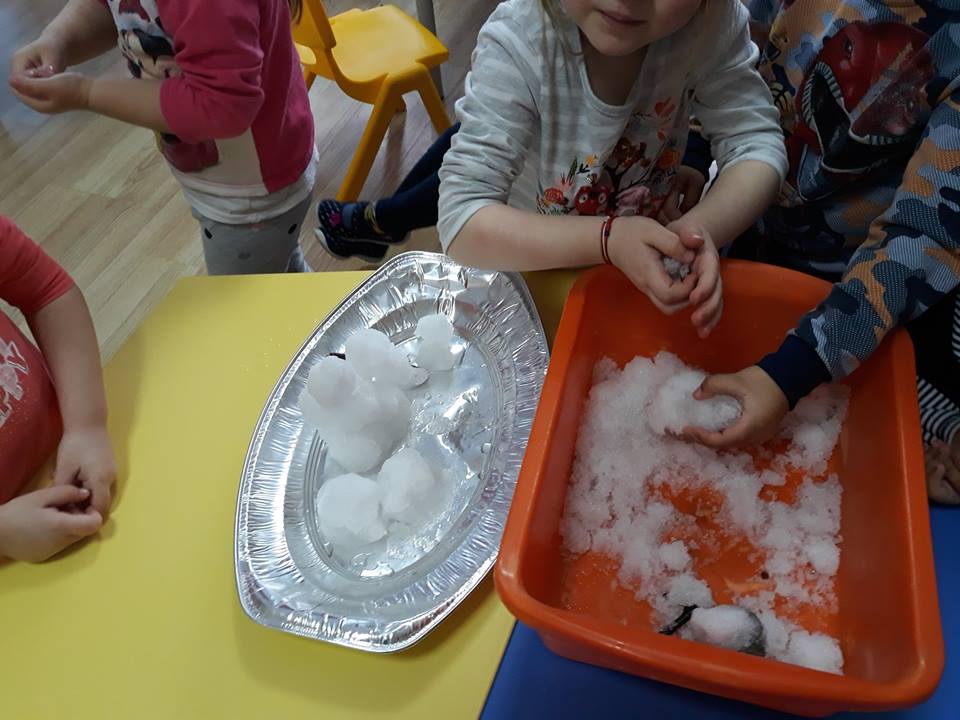 Къде отиде Снежко?
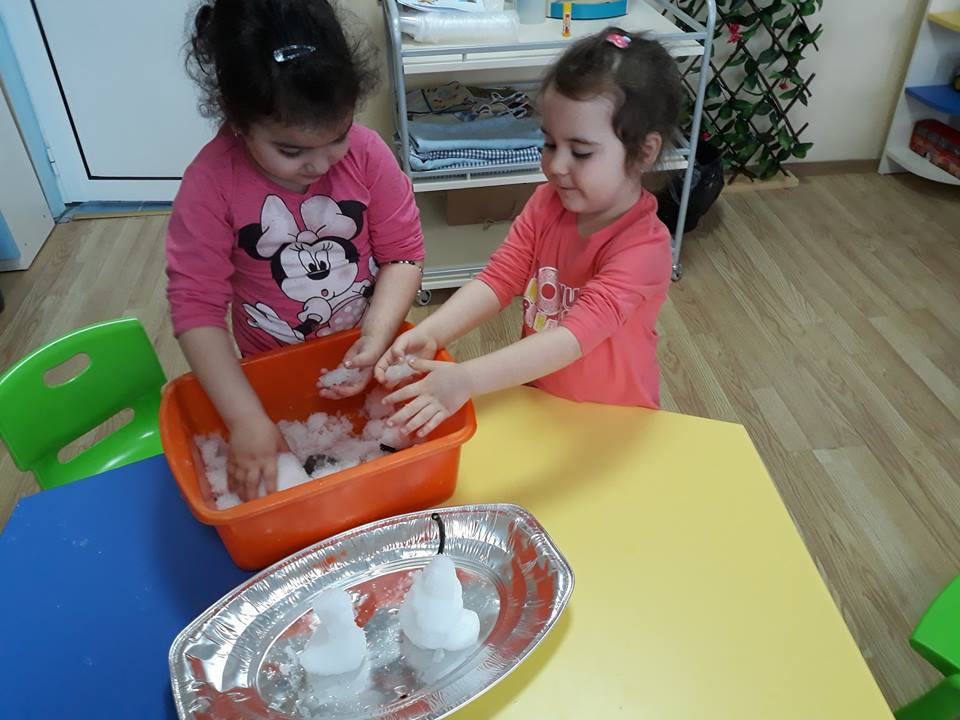 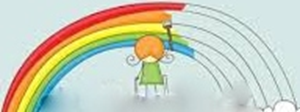 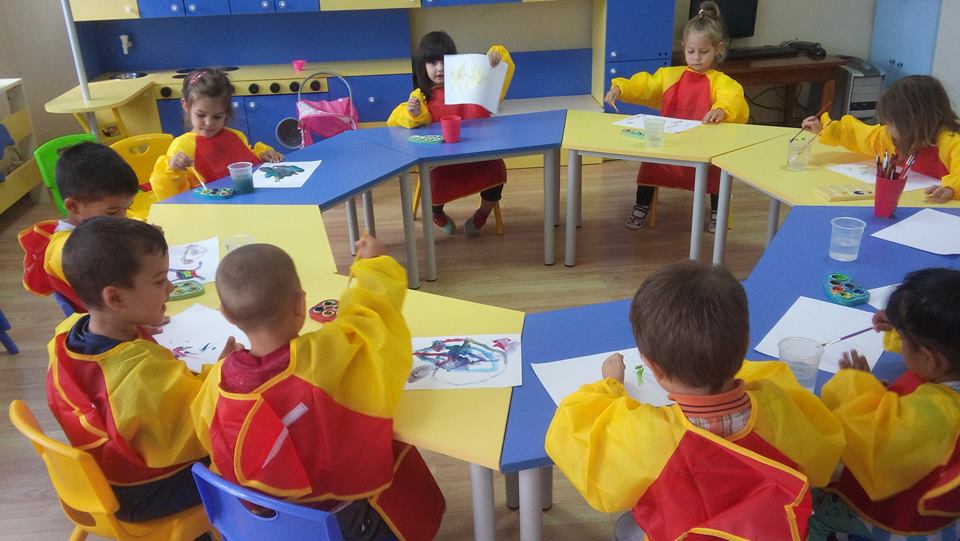 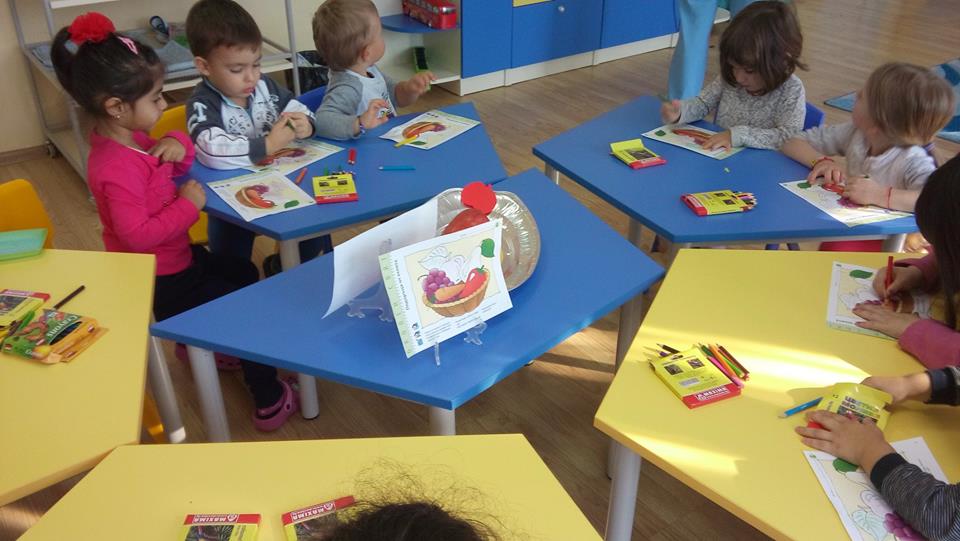 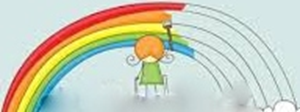 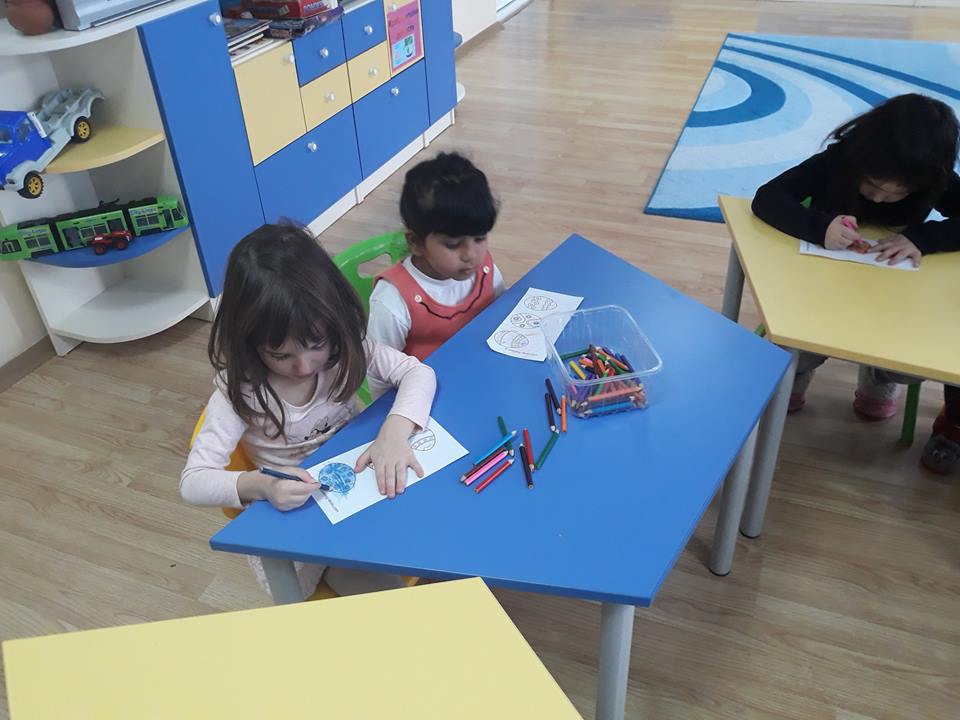 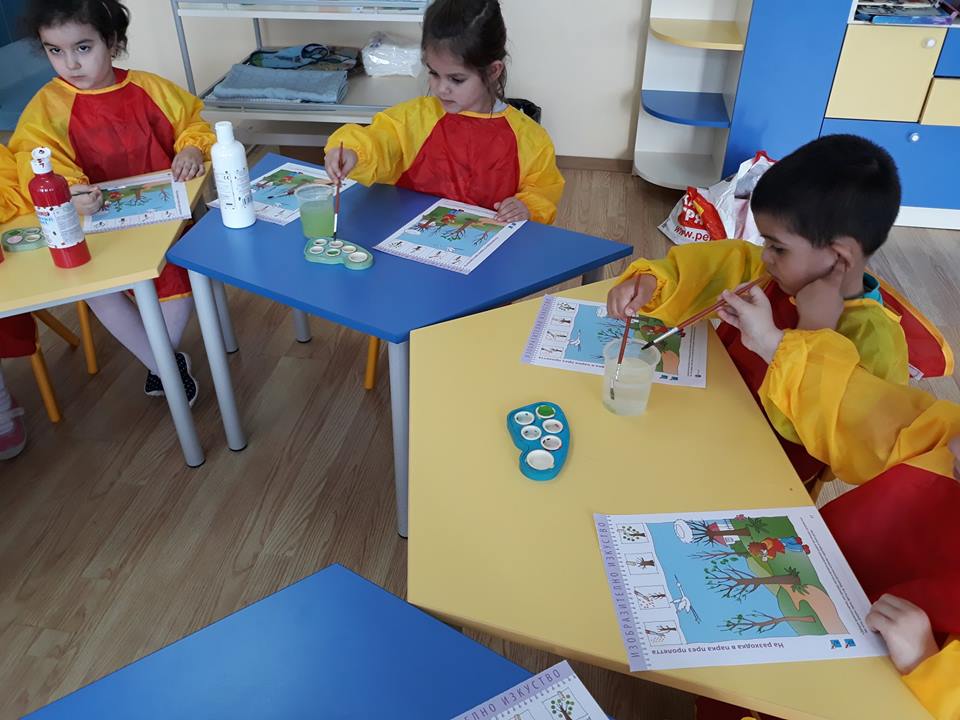 С какво рисуват художниците? Малките дъгички откриват радостта от играта с живописните боички  и цветните хартии, вдъхновени от шарения свят около нас.
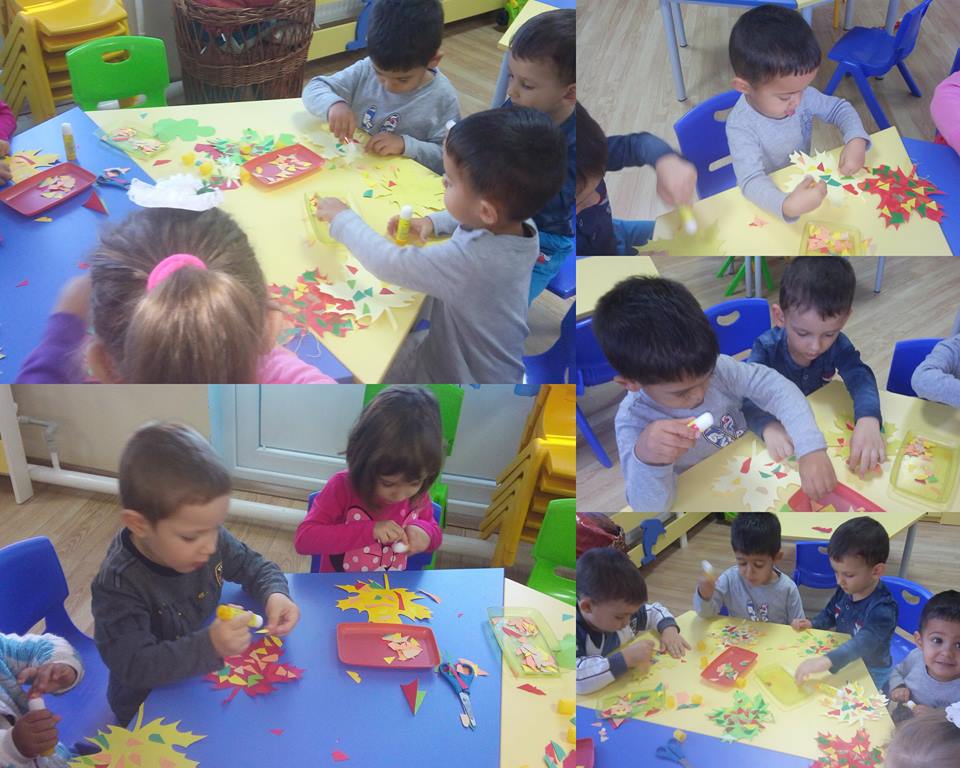 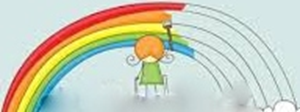 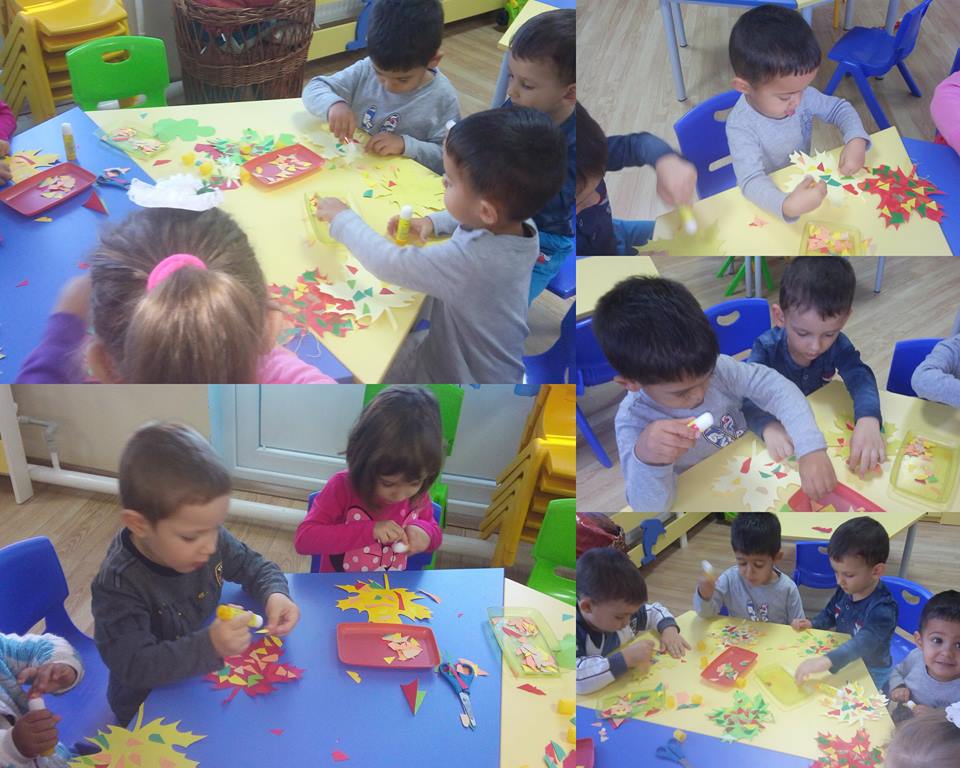 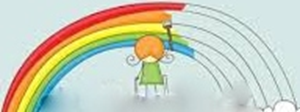 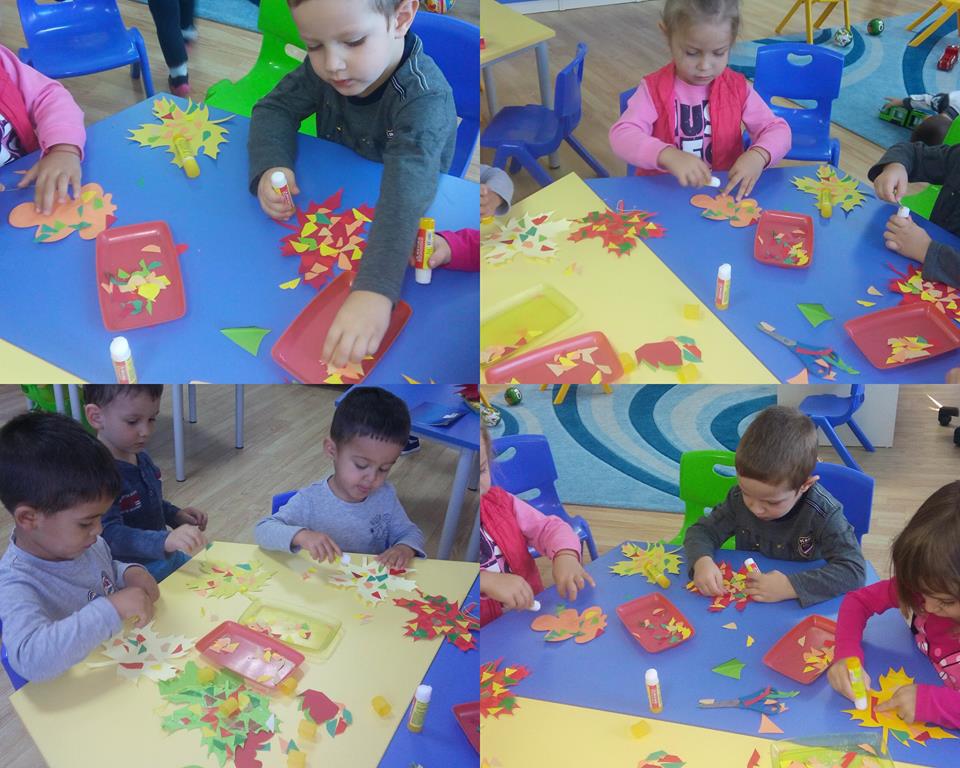 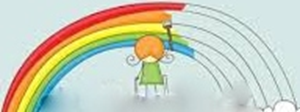 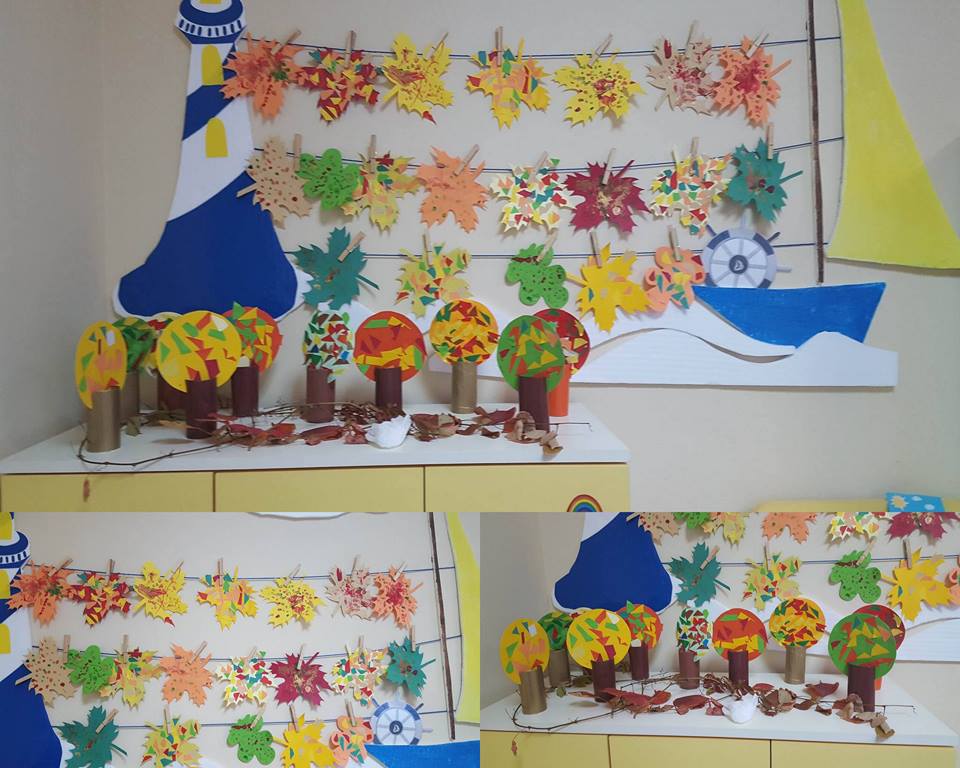 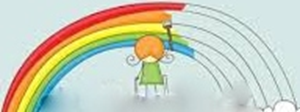 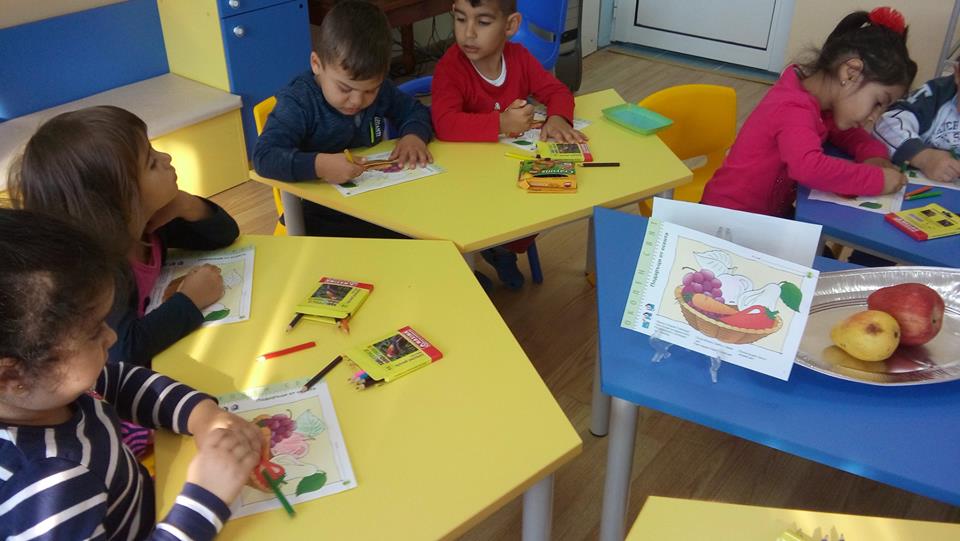 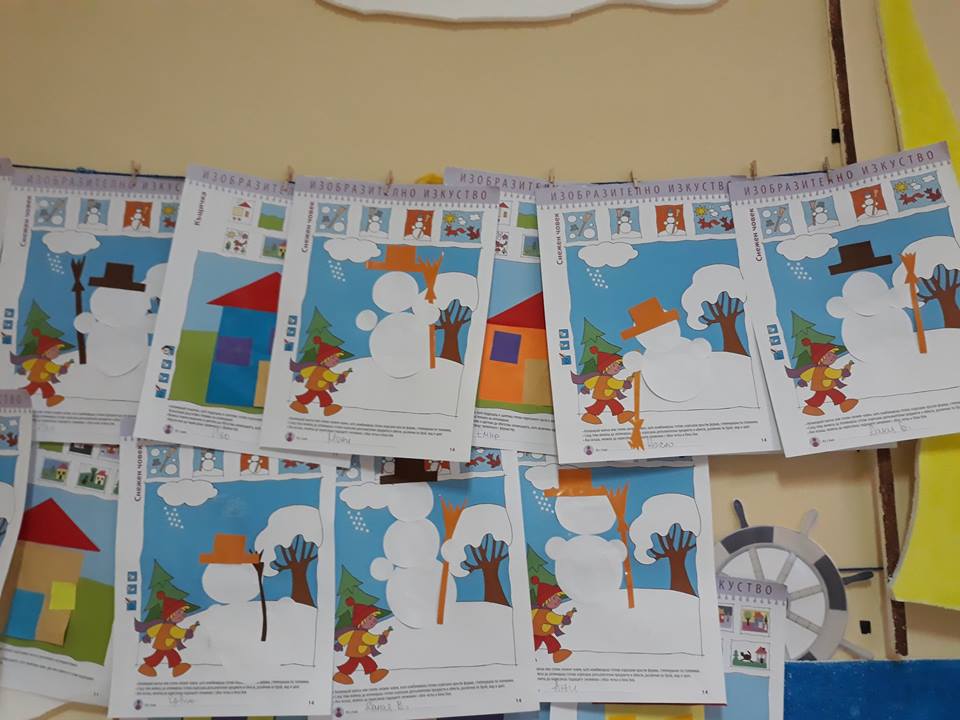 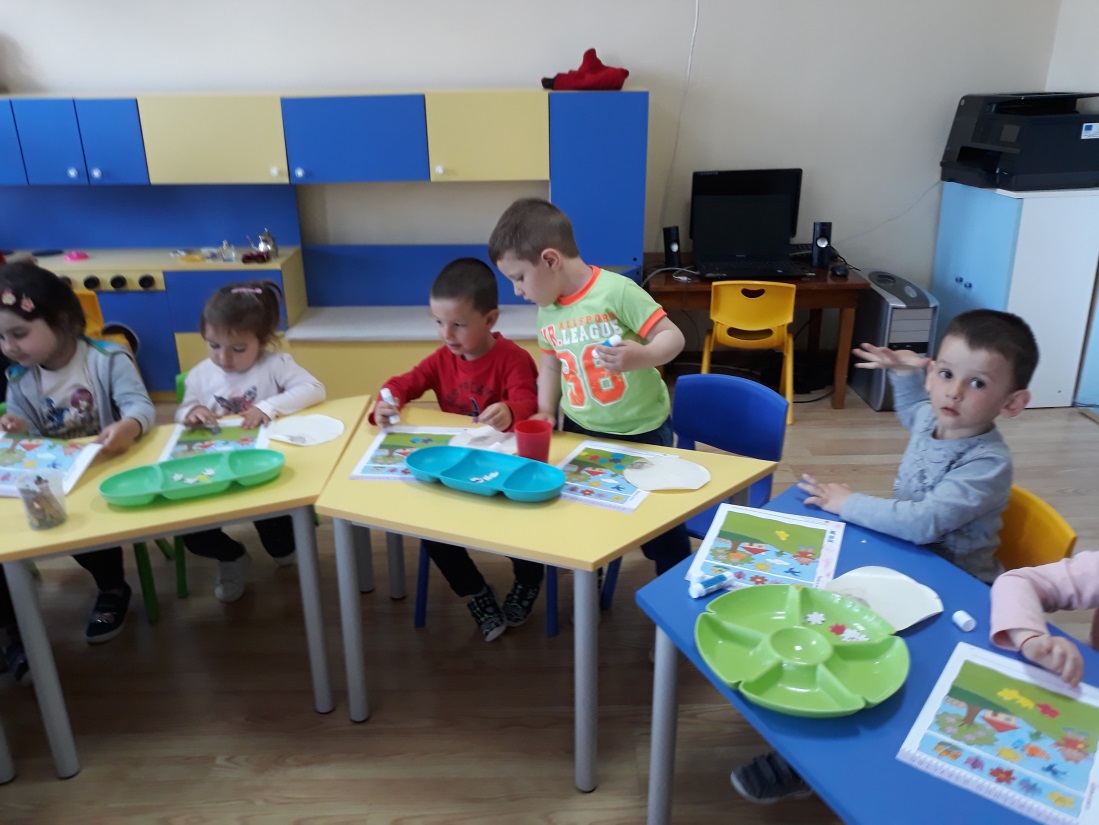 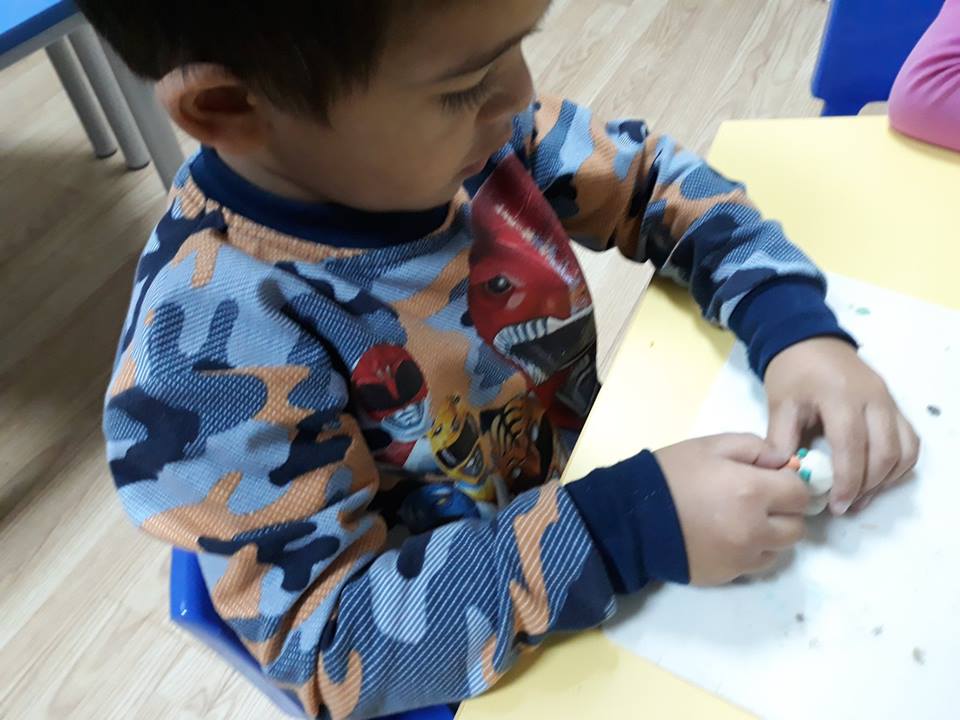 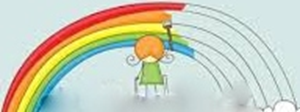 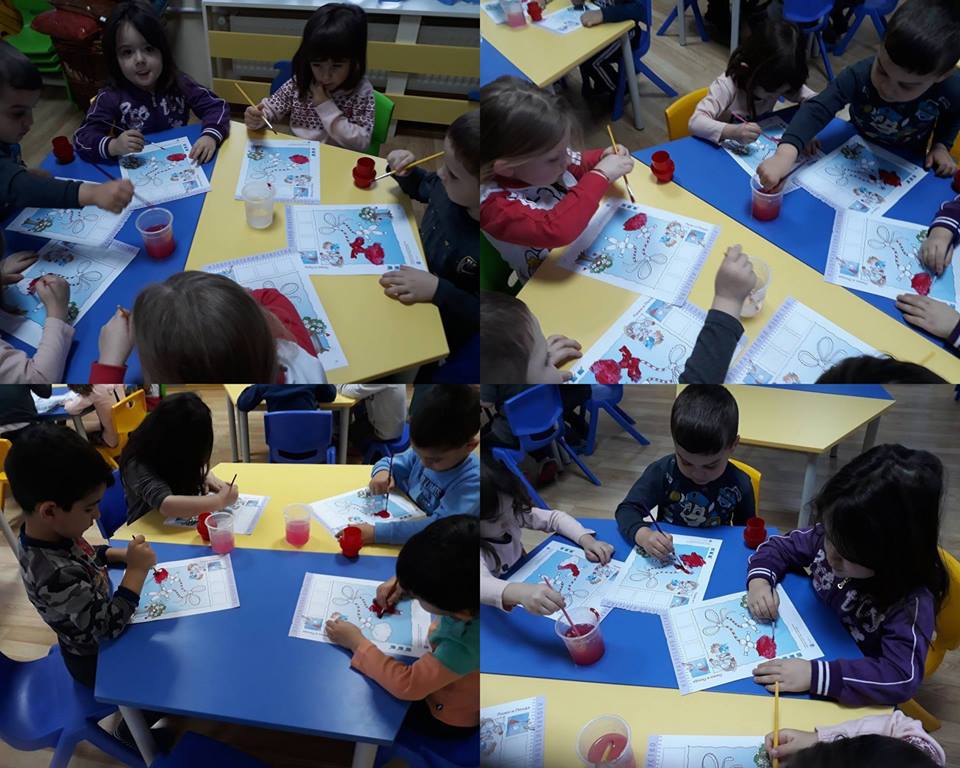 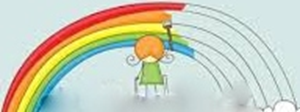 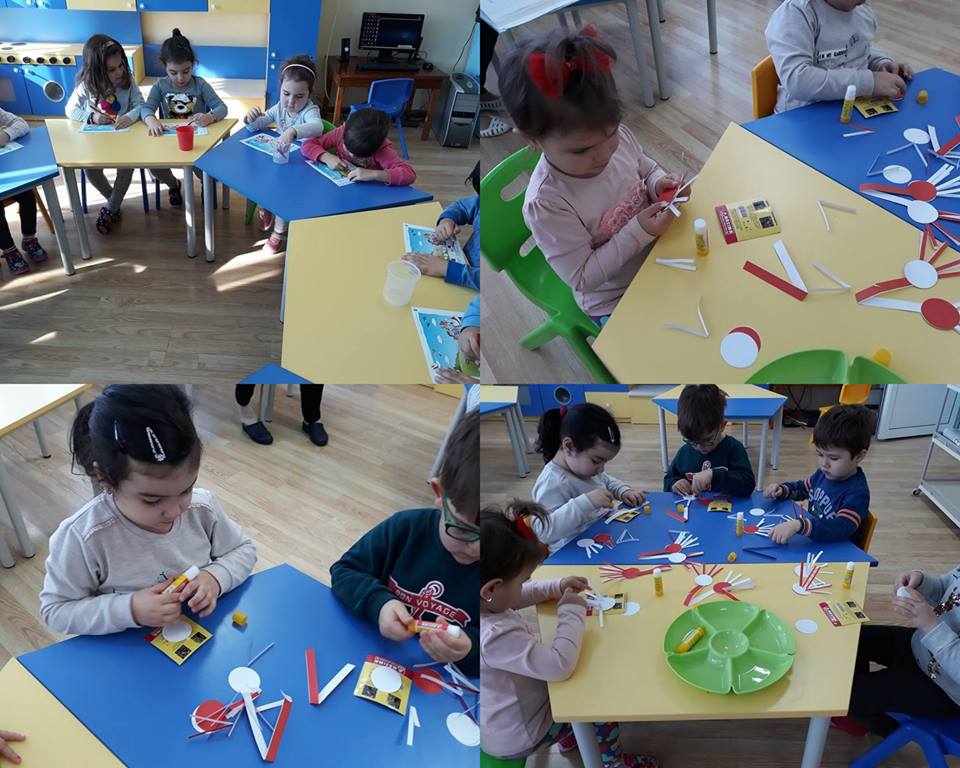 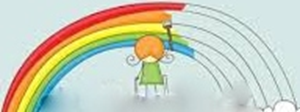 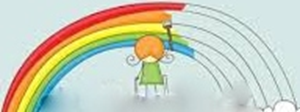 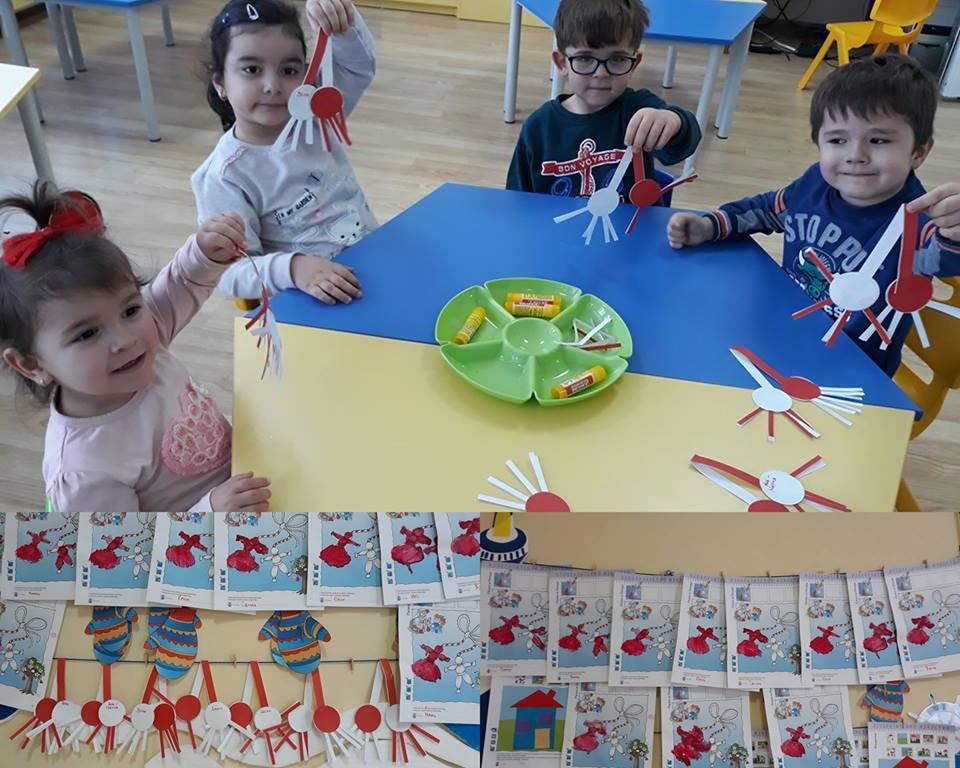 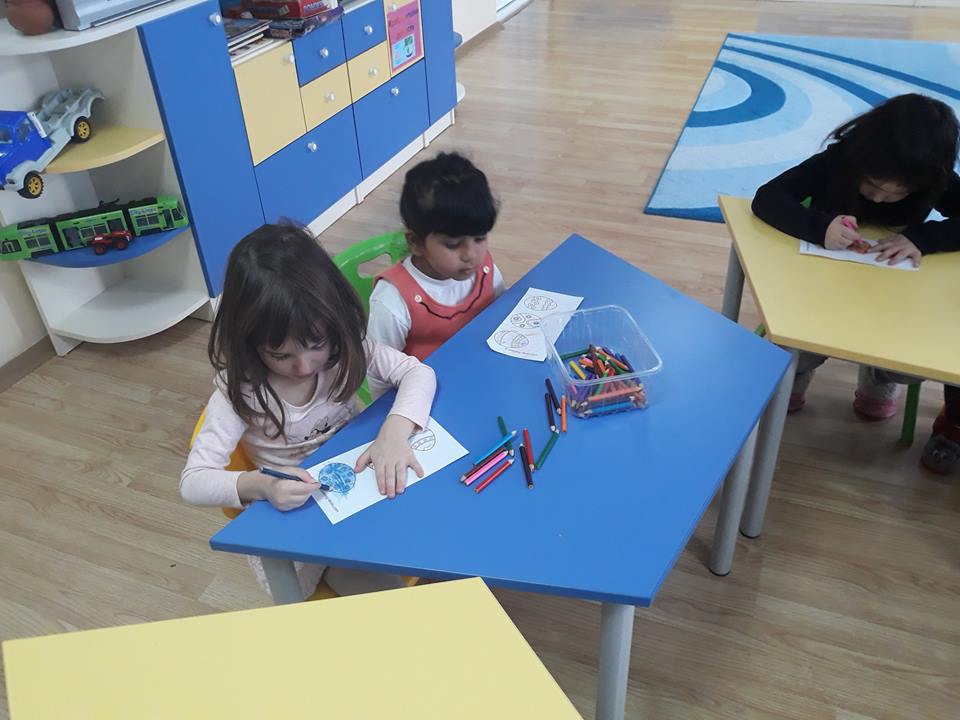 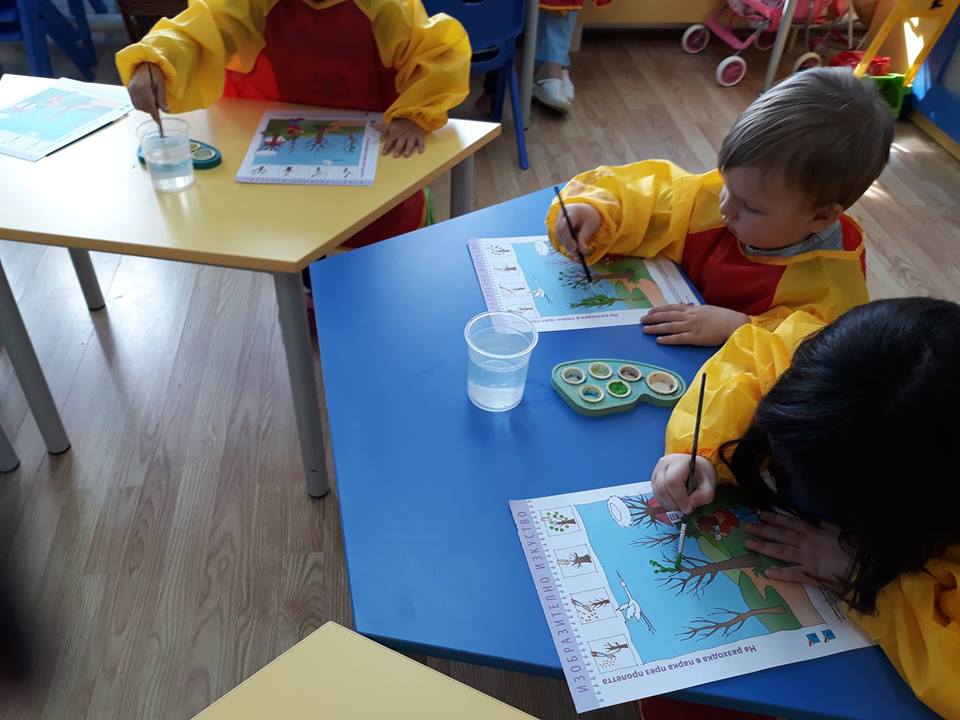 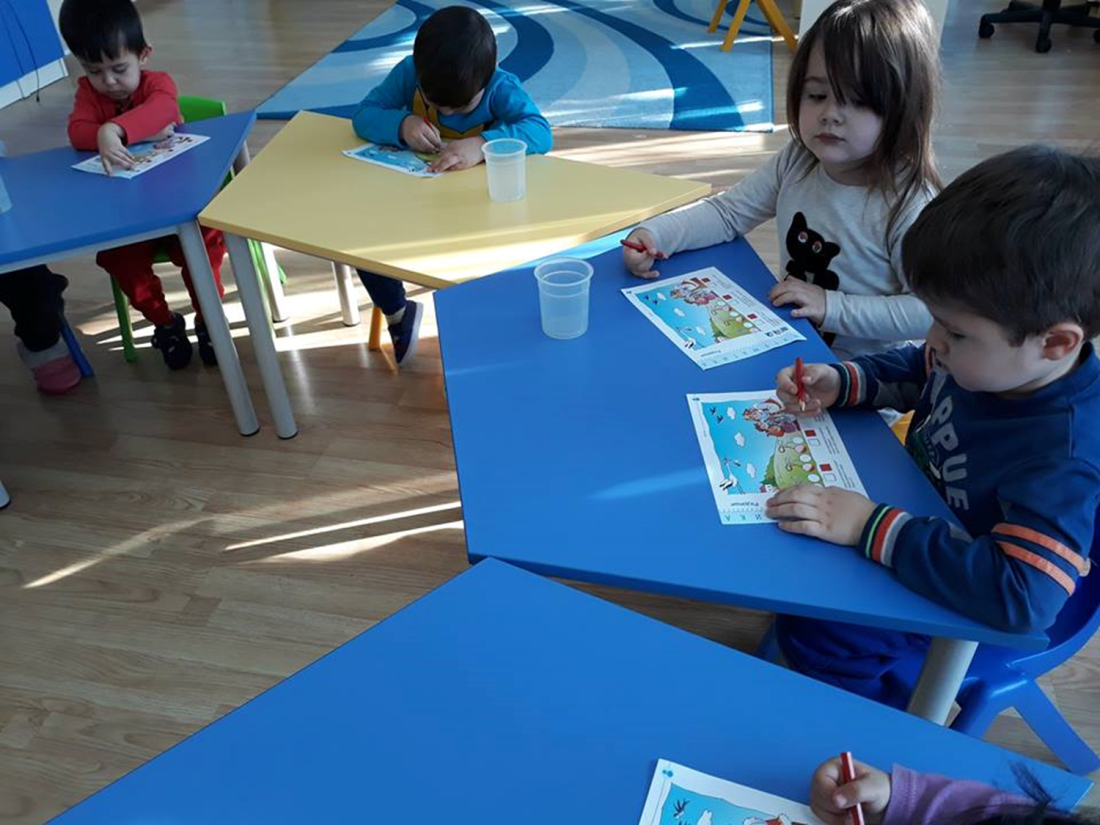 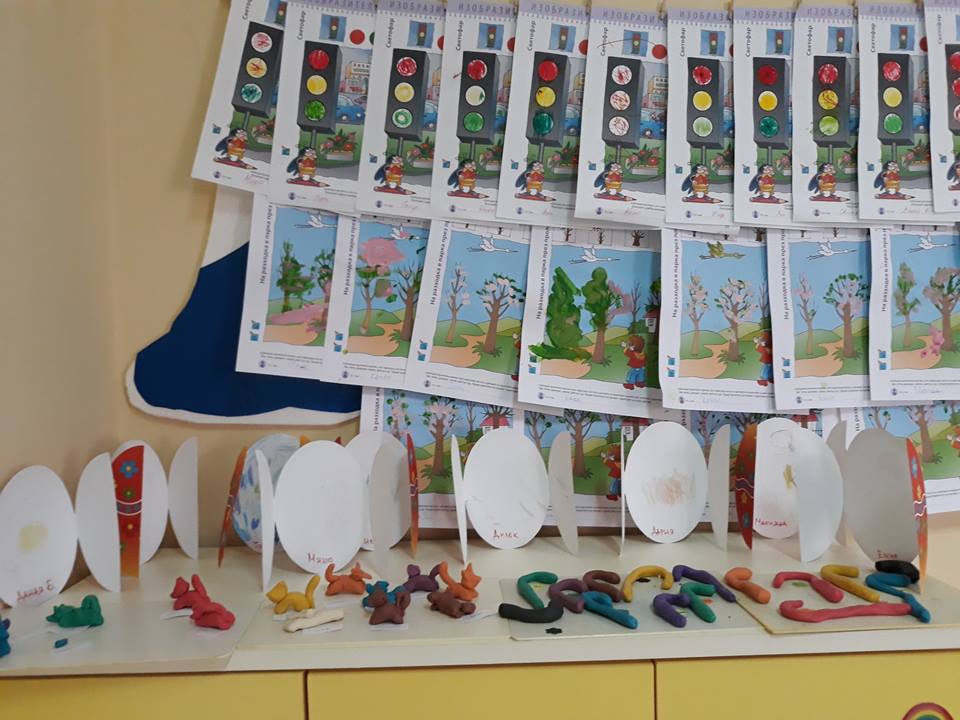 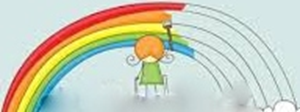 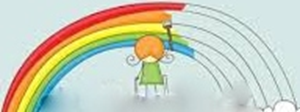 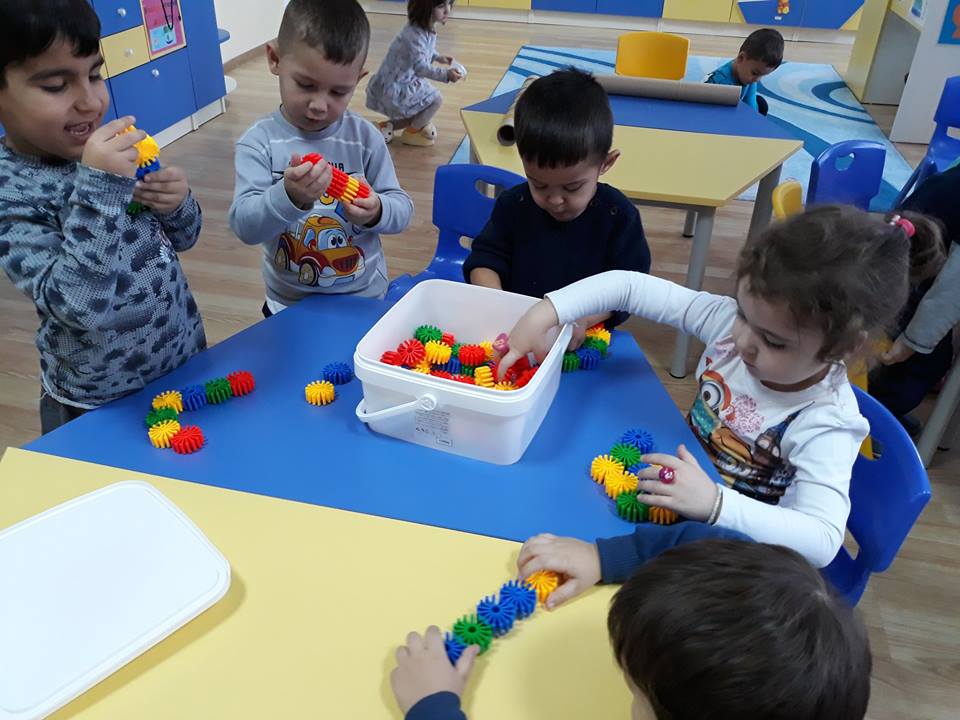 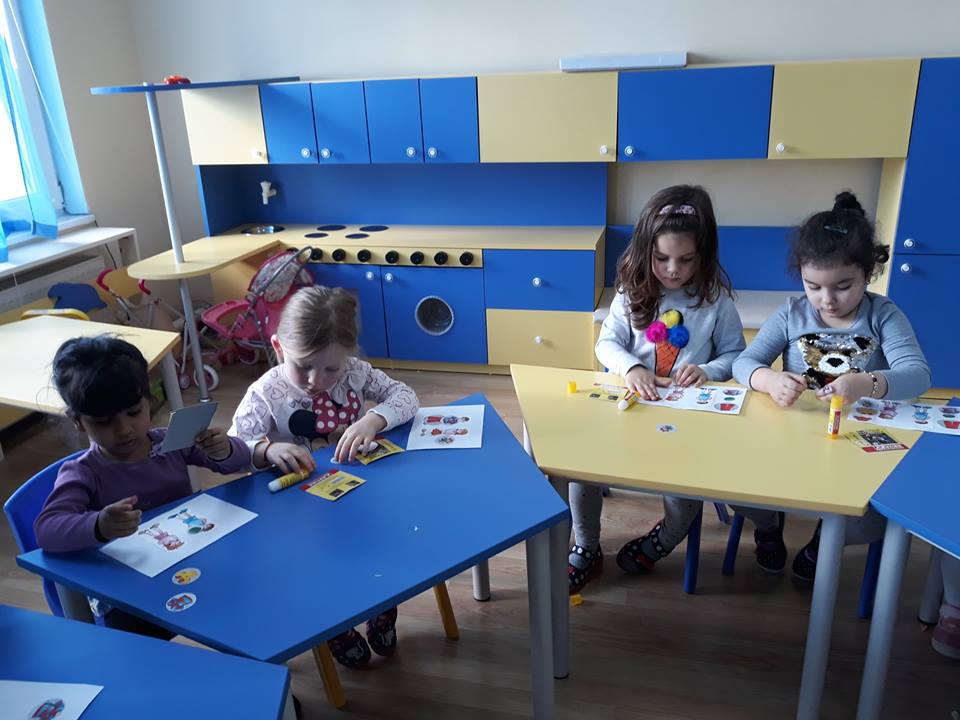 Конструктивни дейности
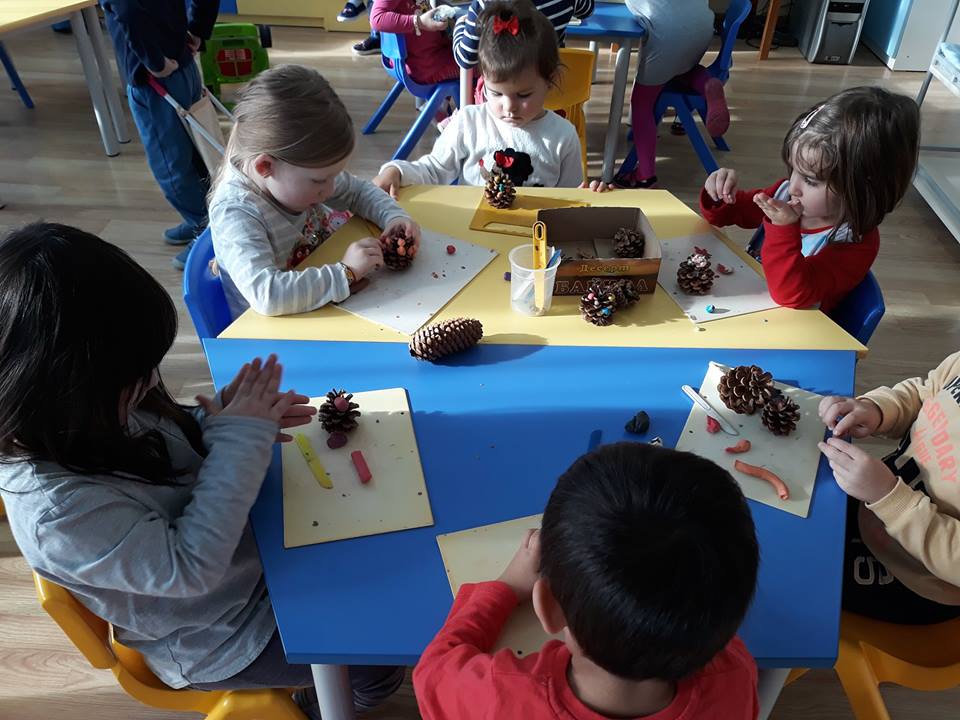 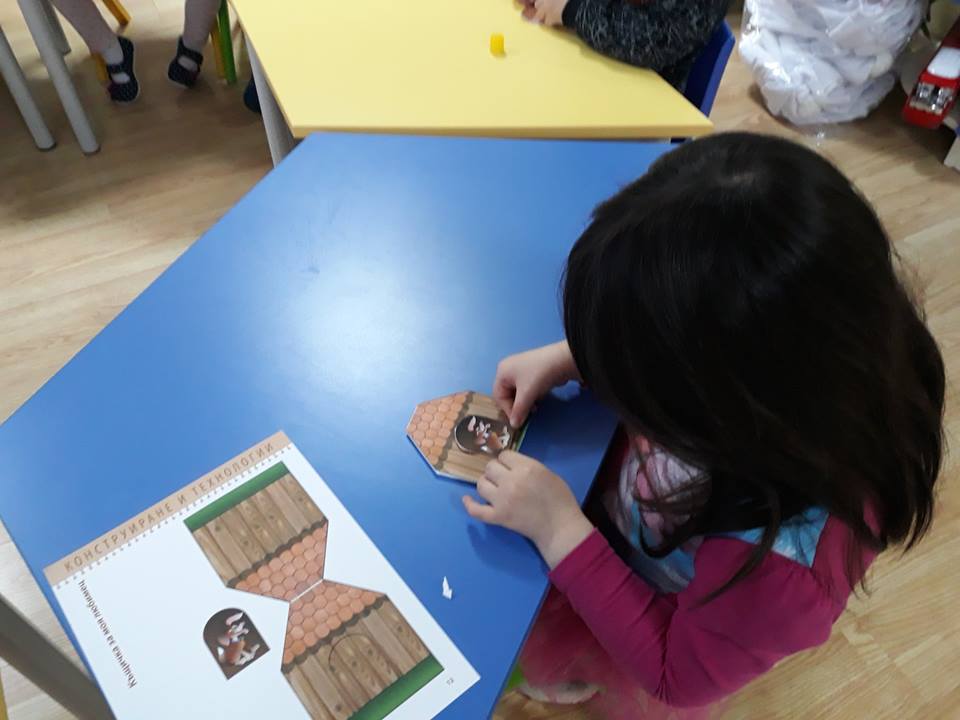 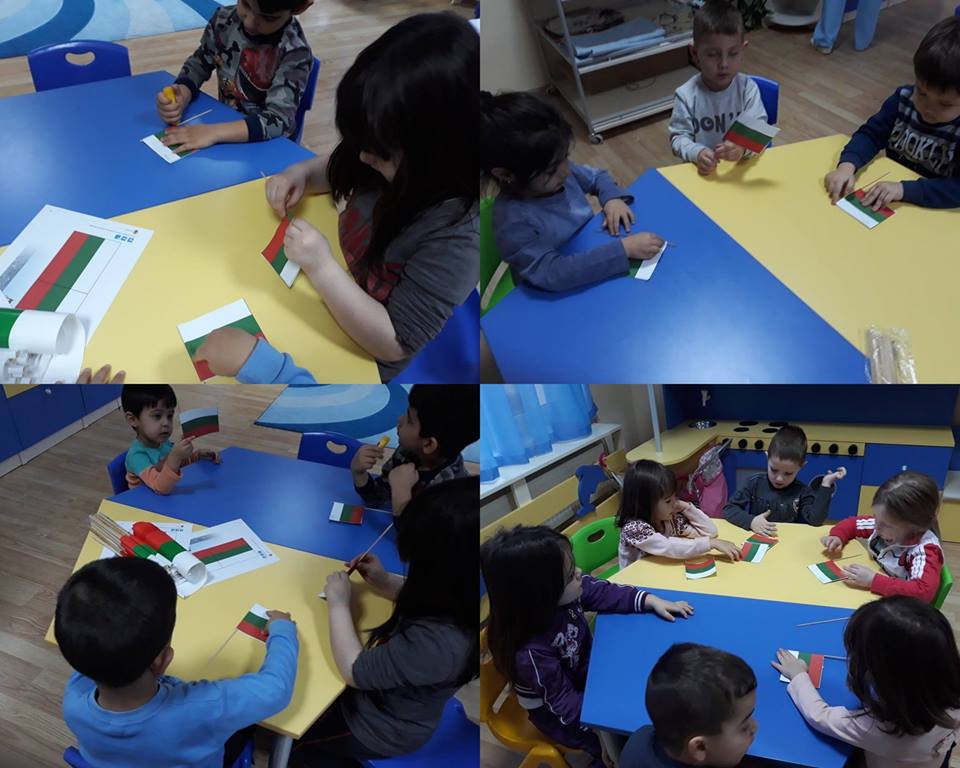 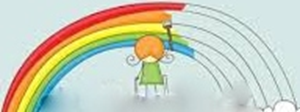 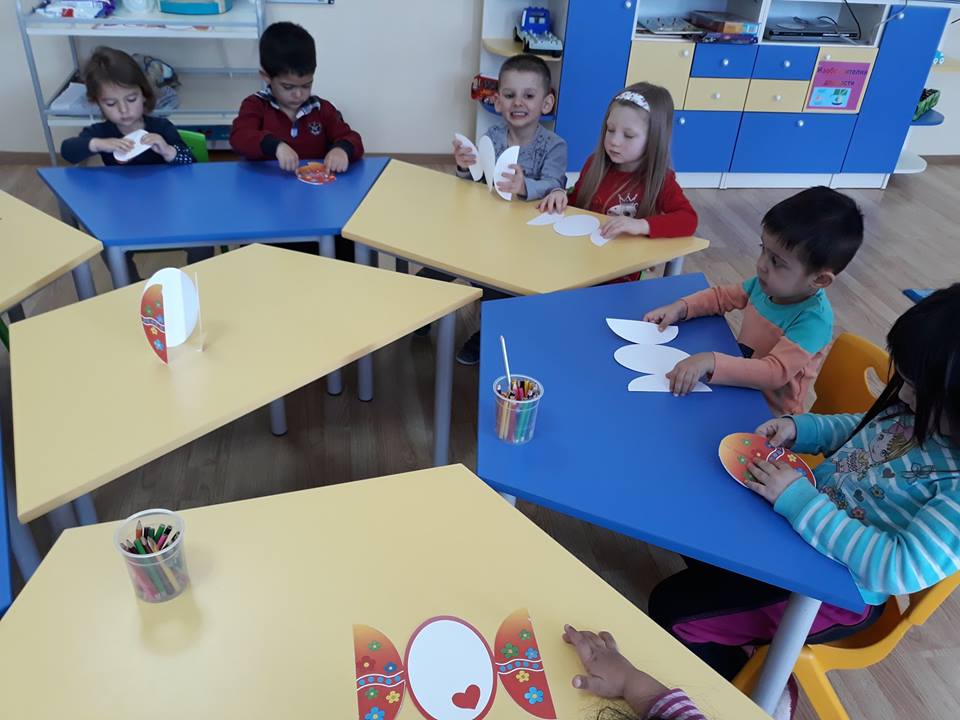 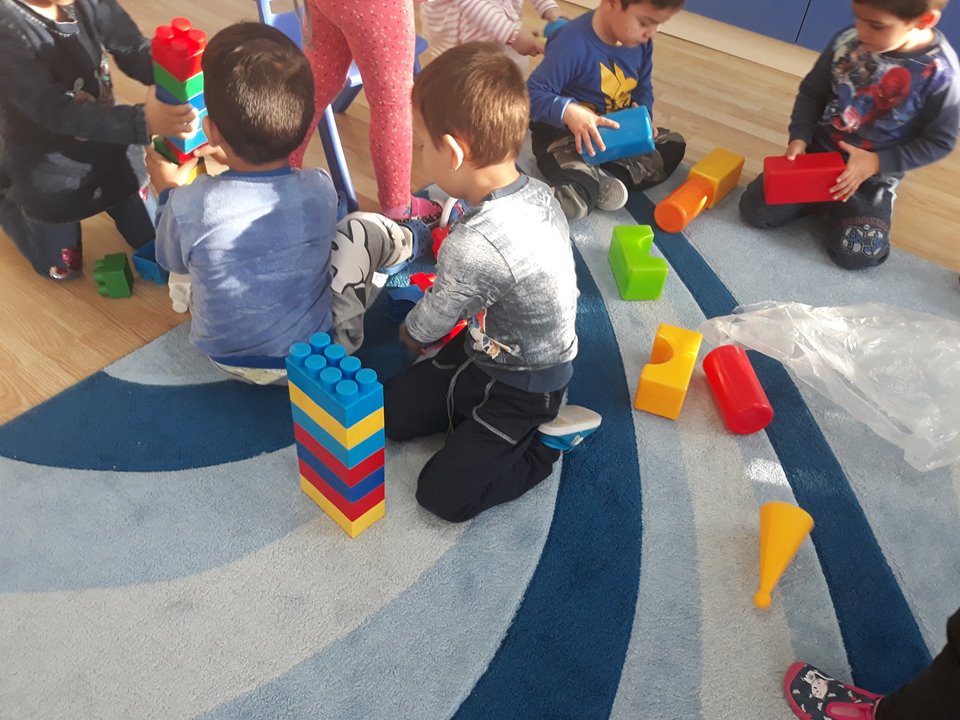 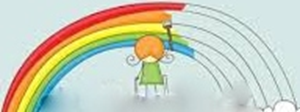 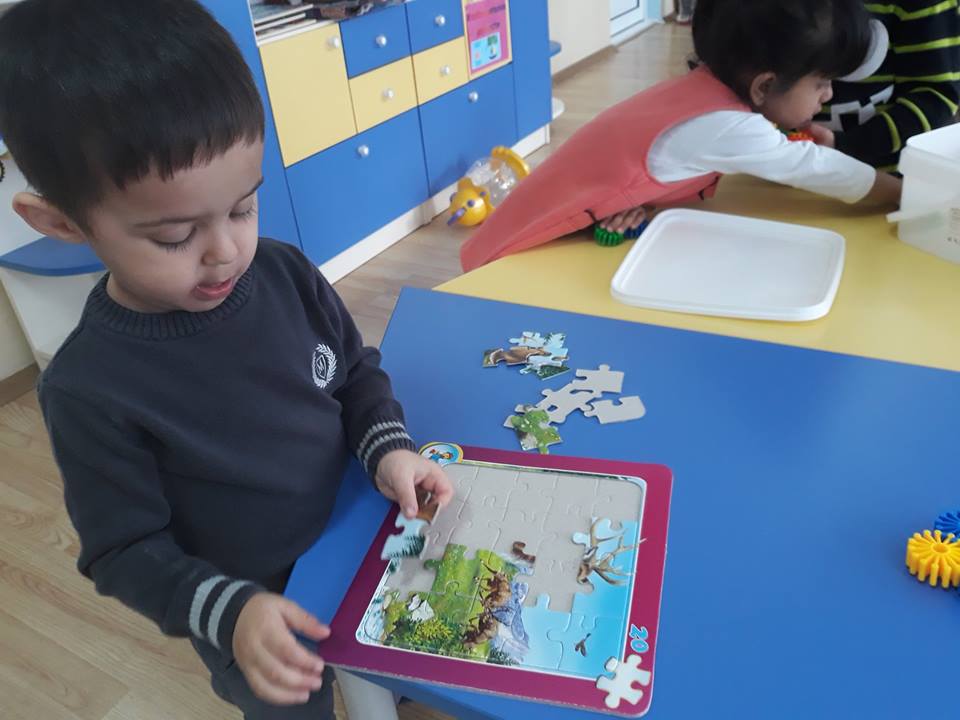 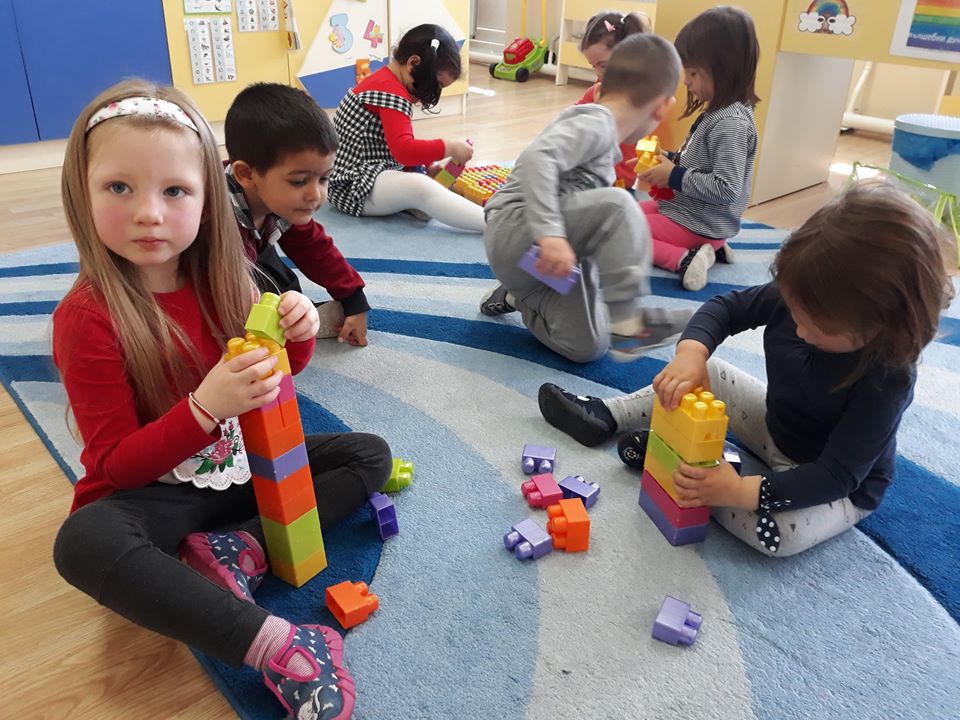 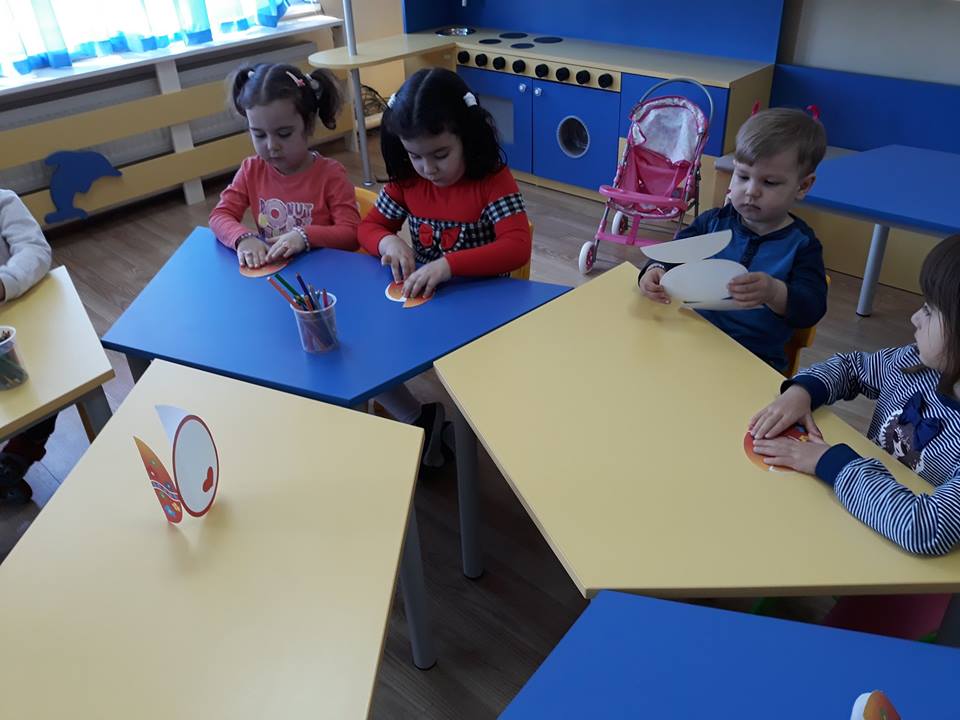 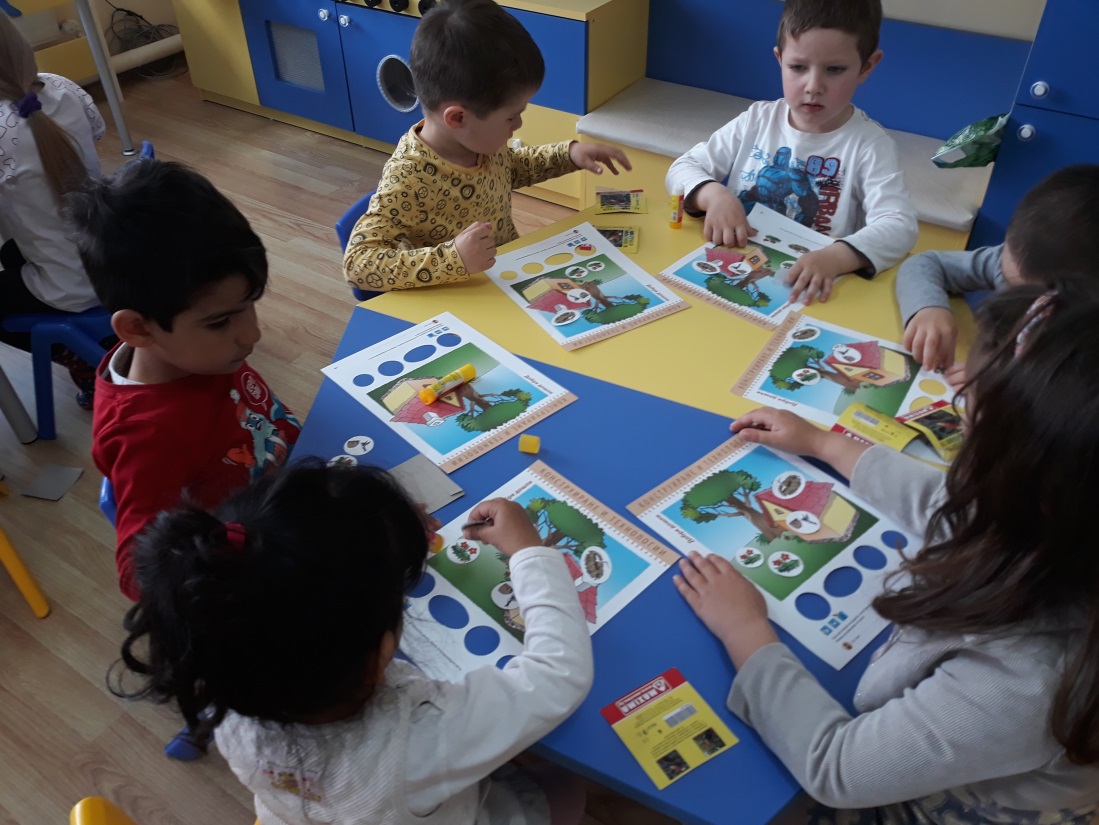 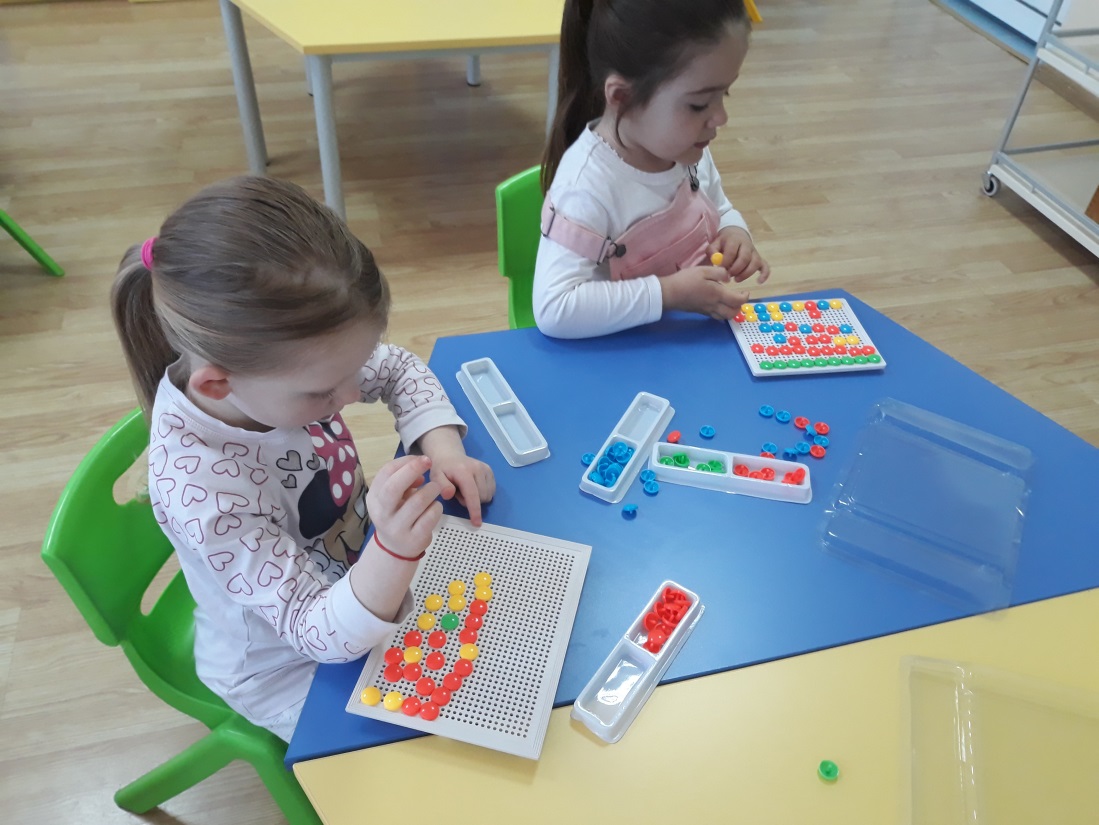 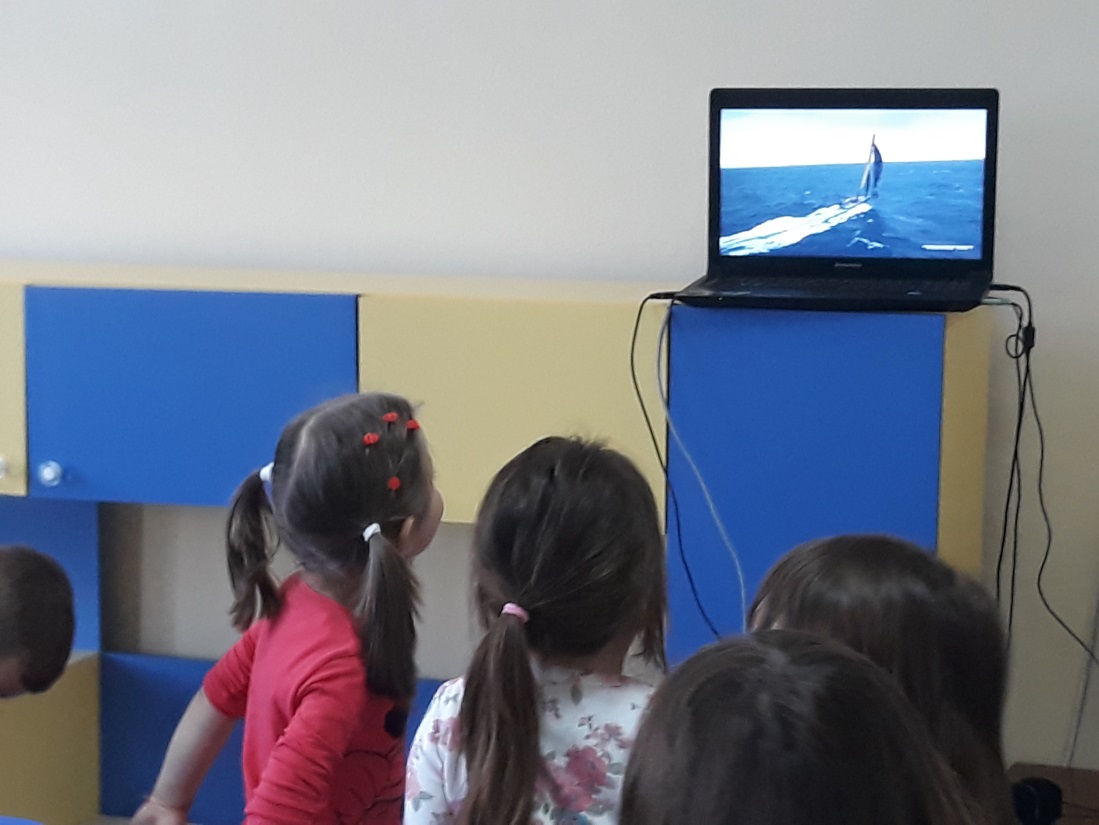 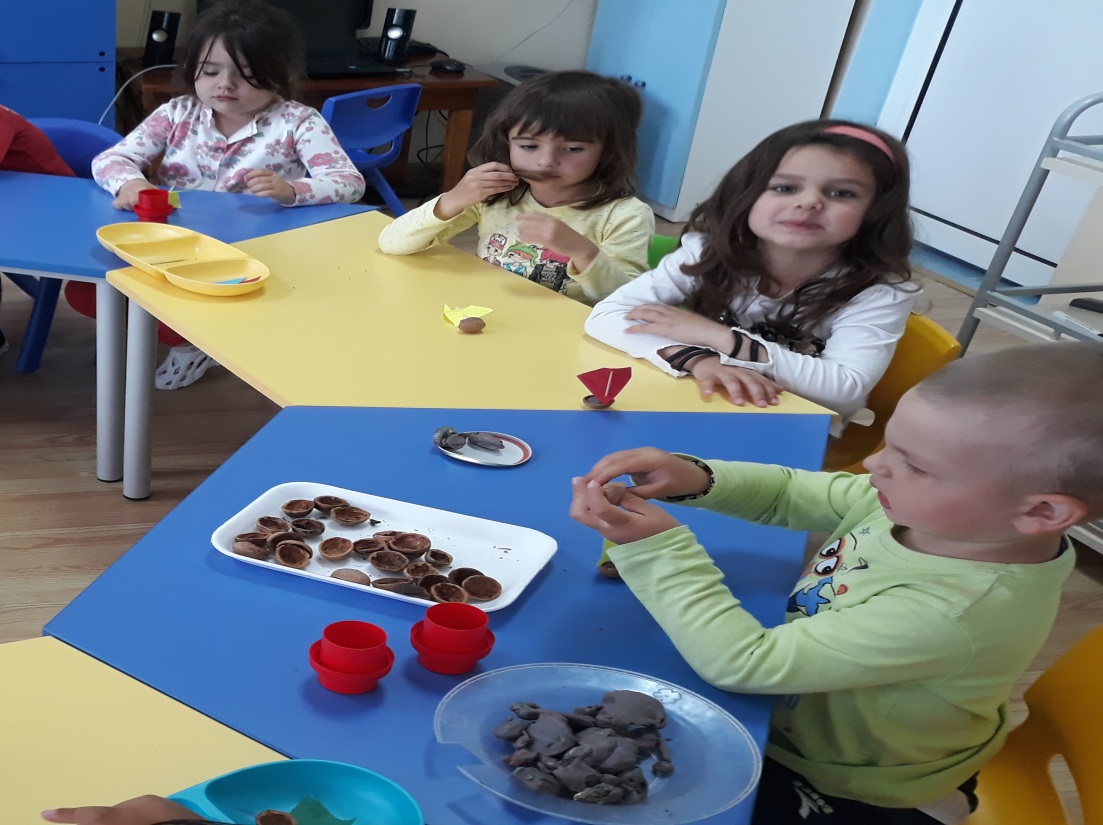 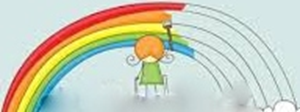 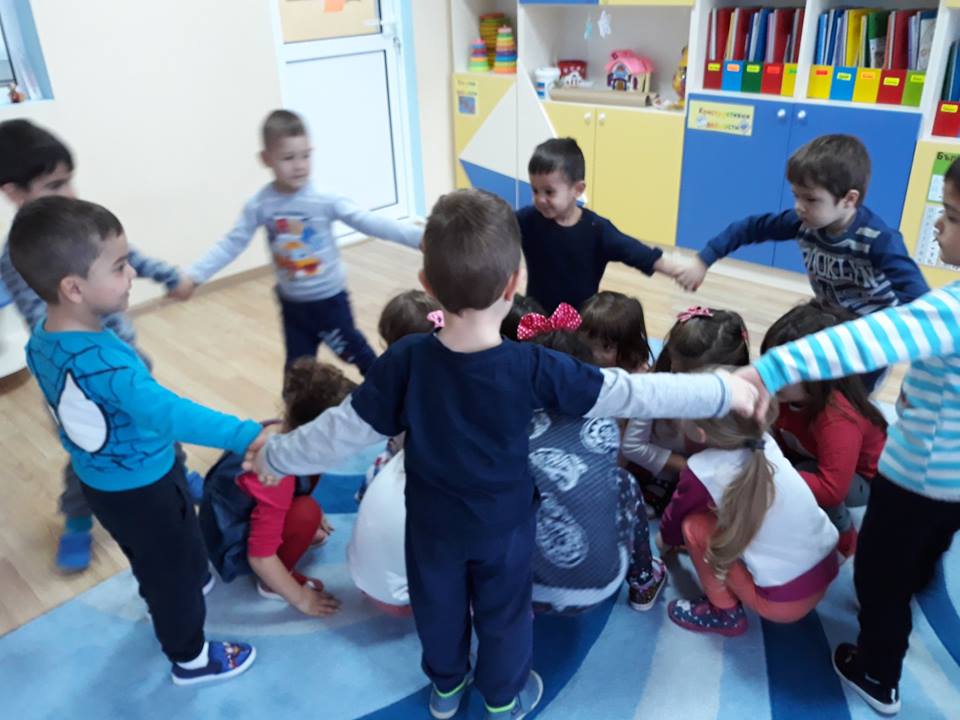 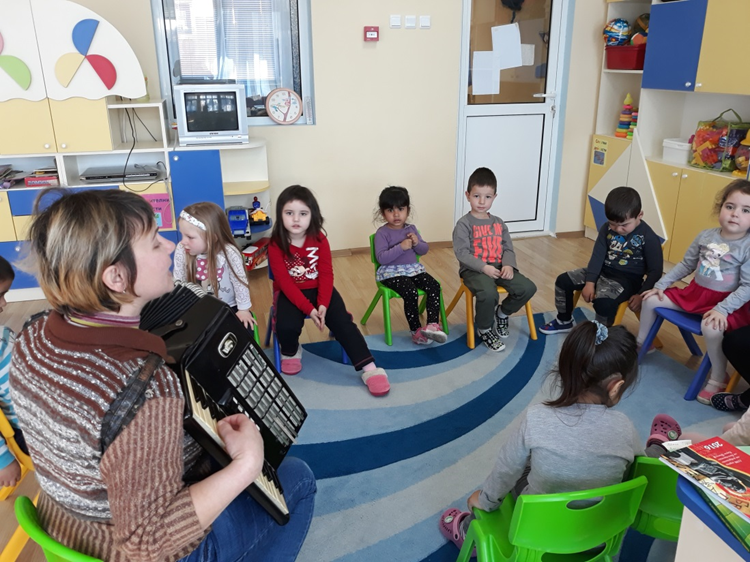 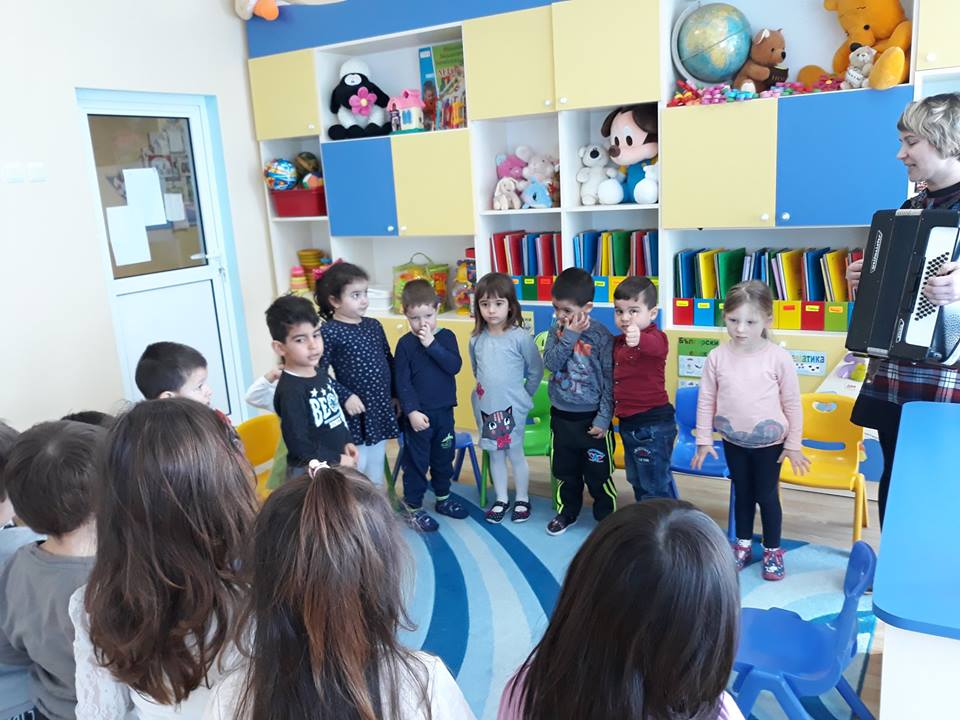 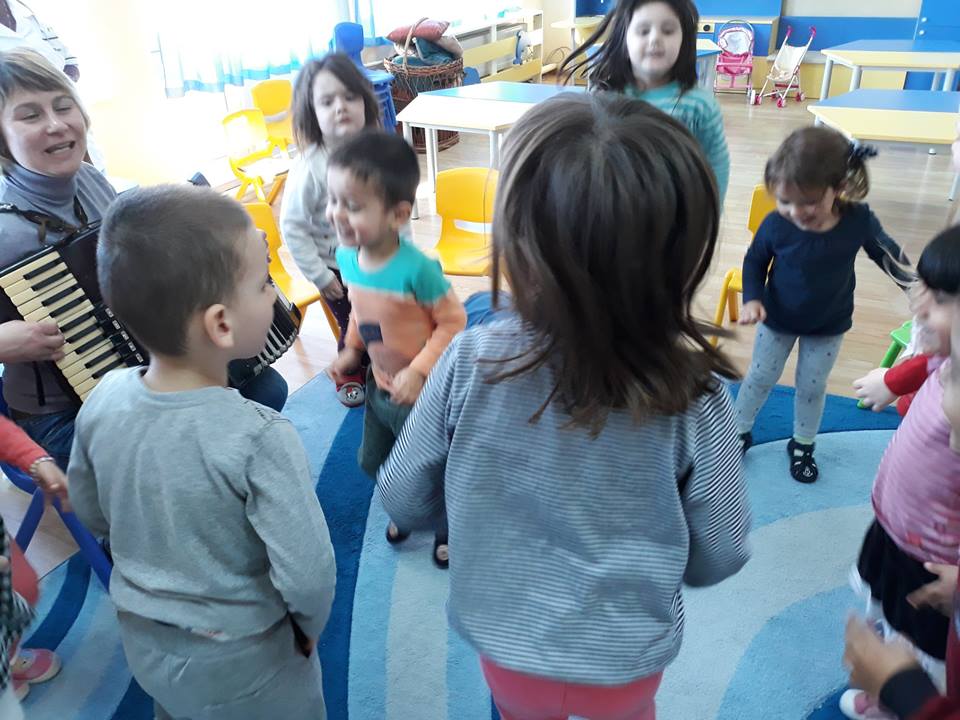 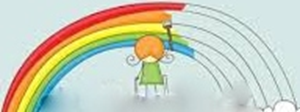 Музиката е здраве и щастие, споделено с госпожа Христова
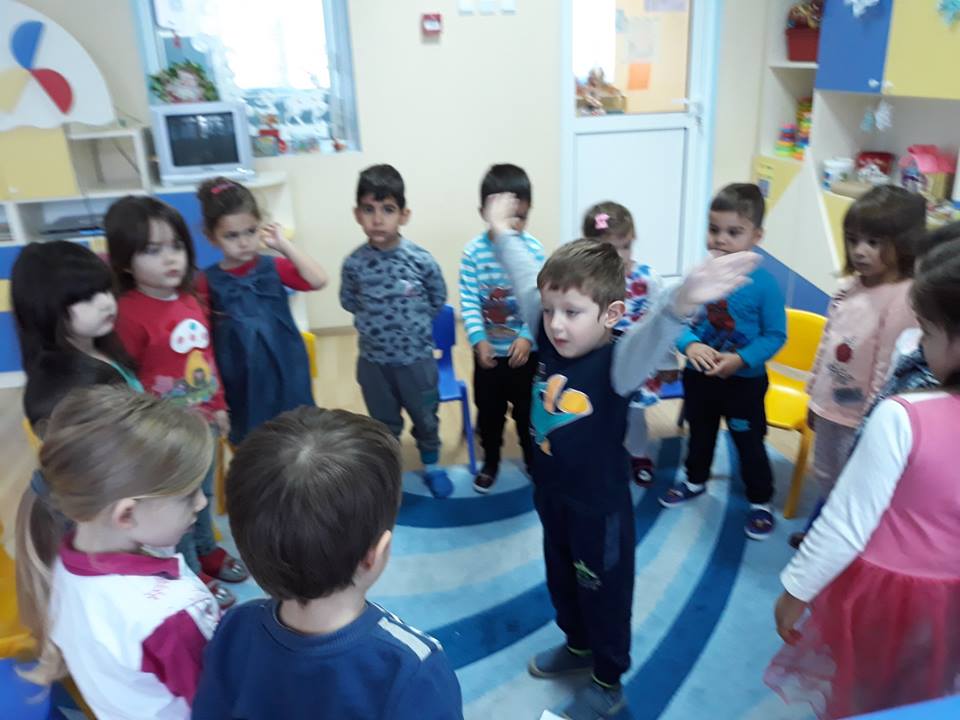 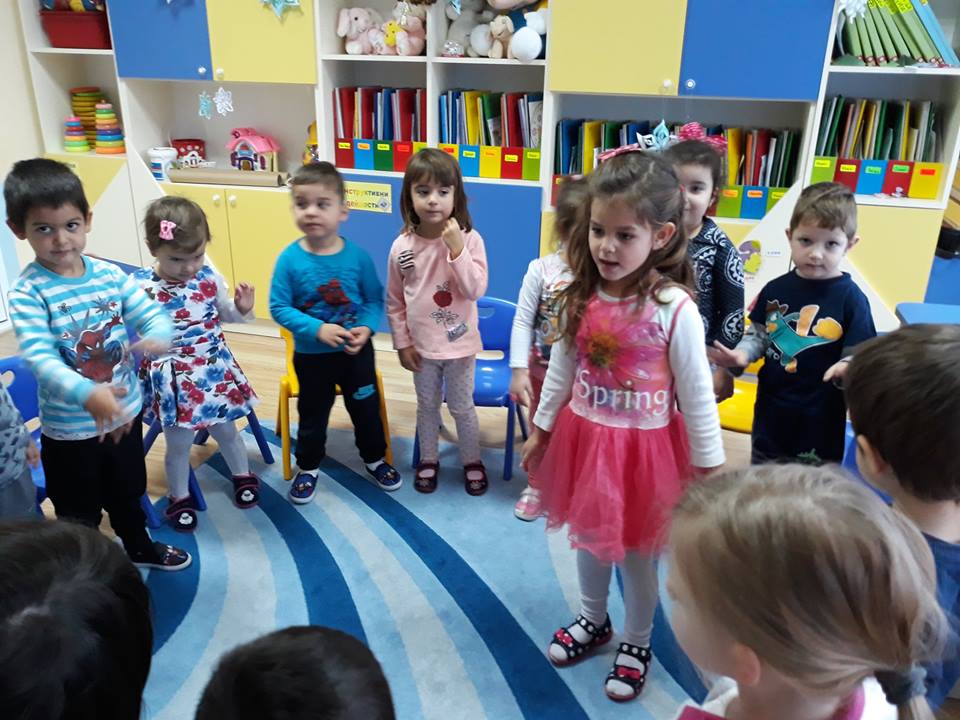 Ролеви и сюжетно-ролеви игри
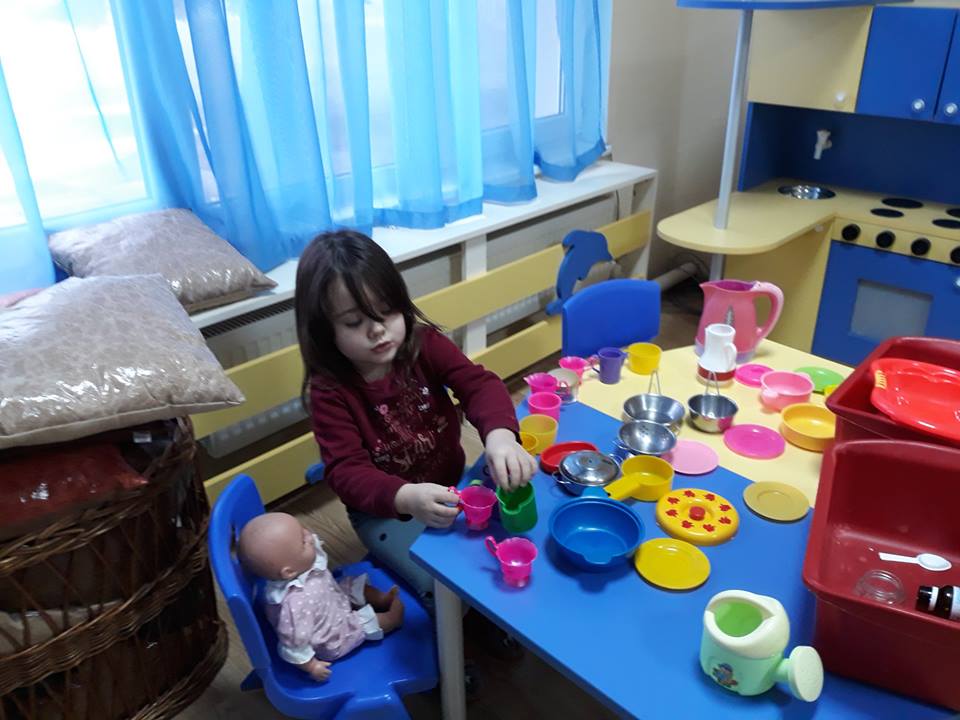 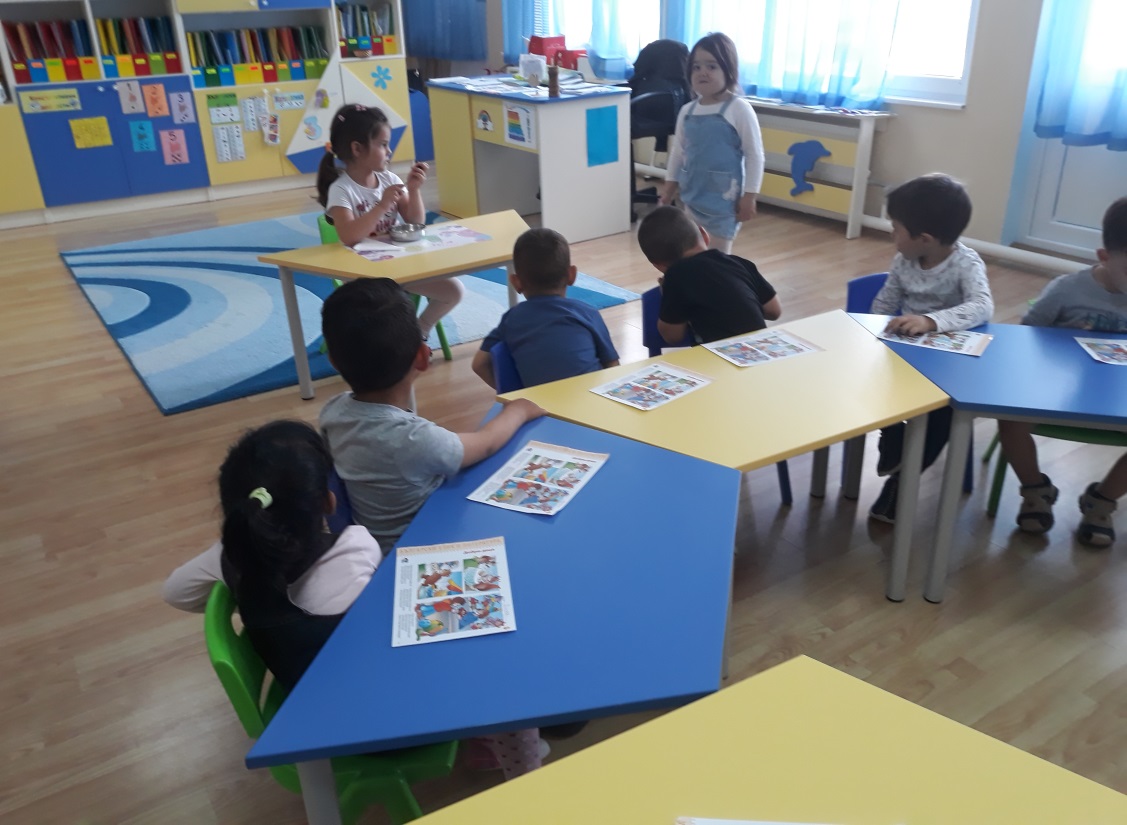 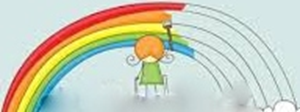 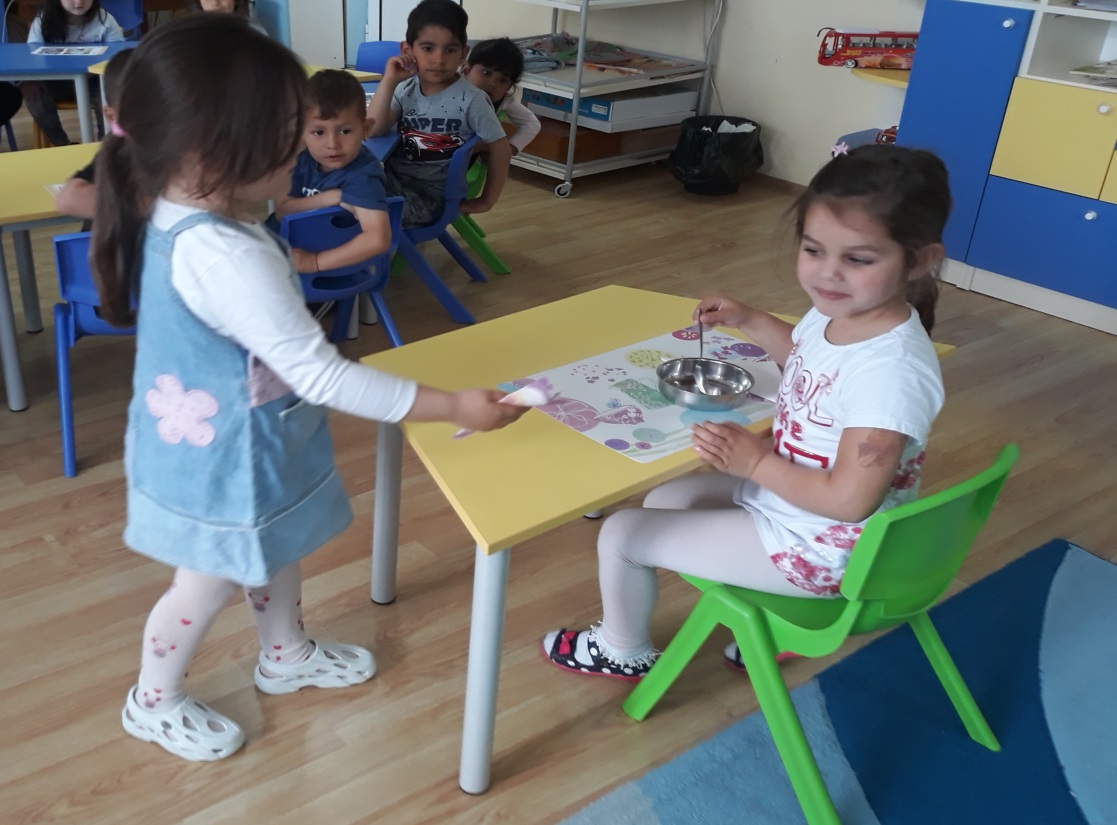 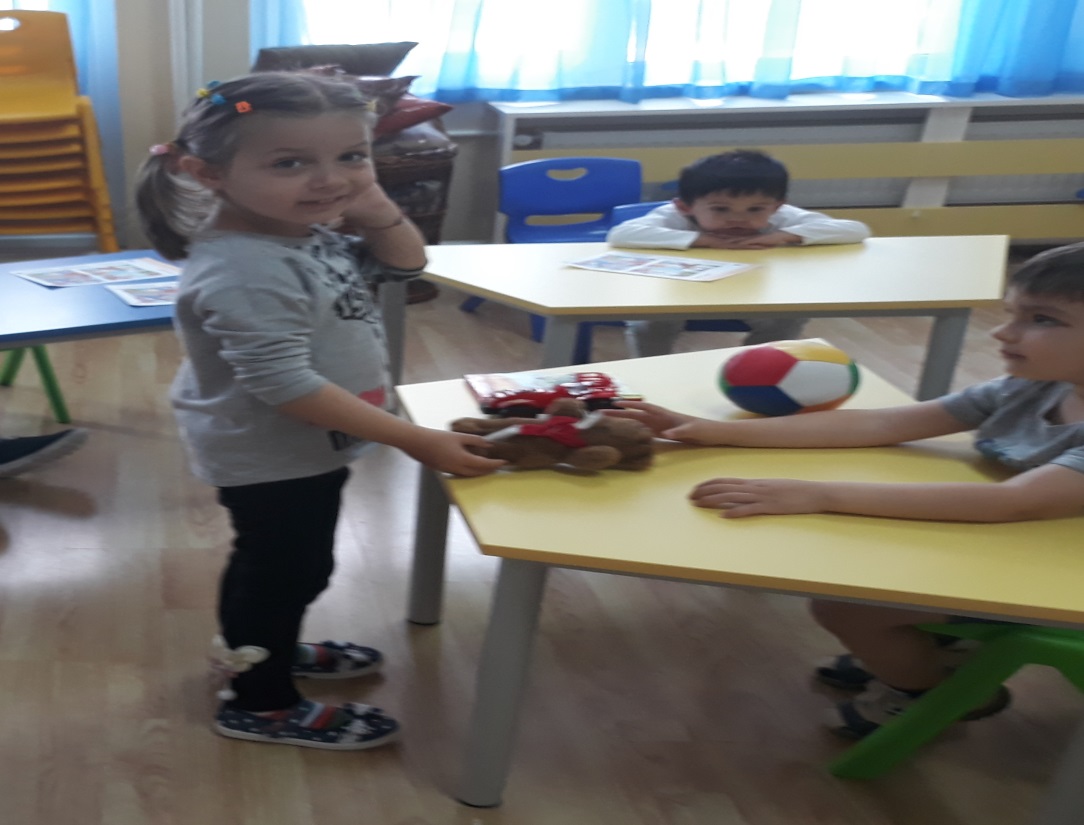 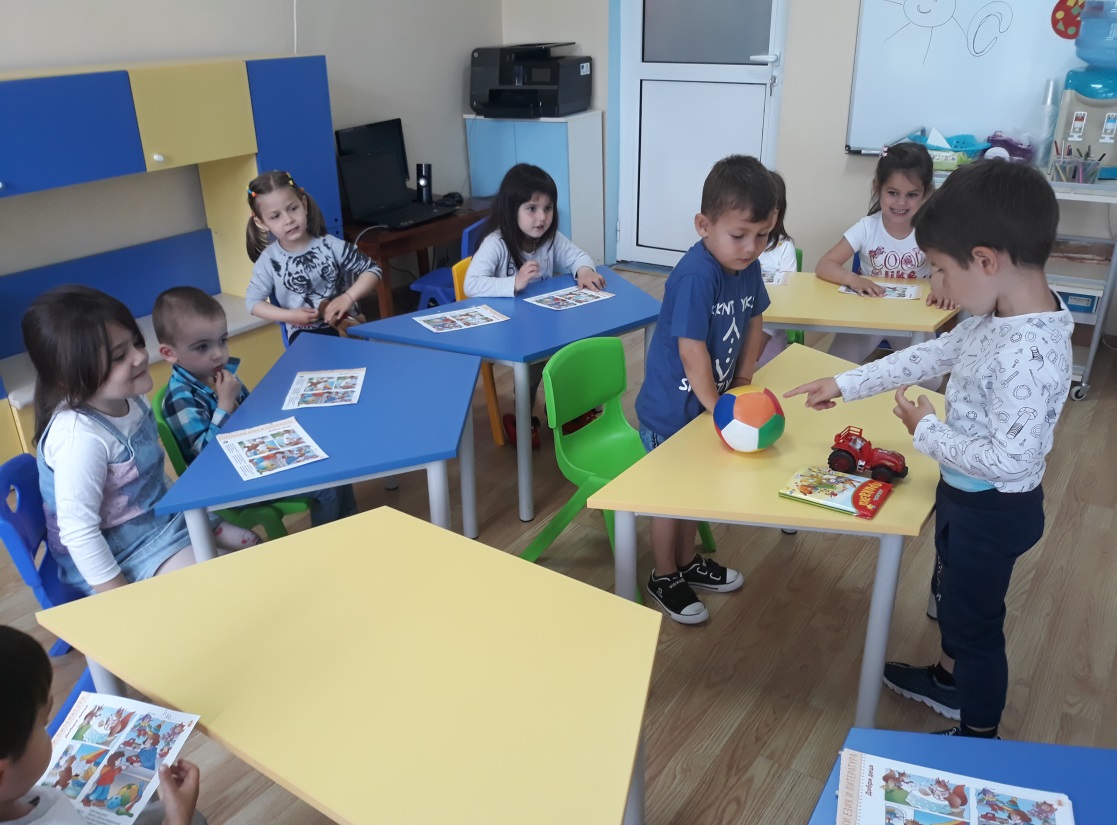 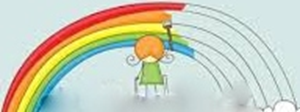 Проектни дейности
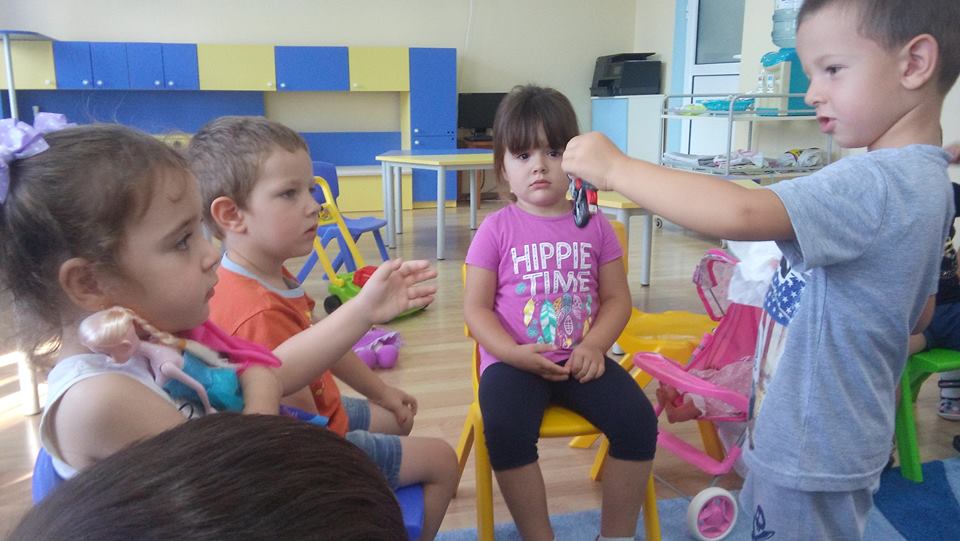 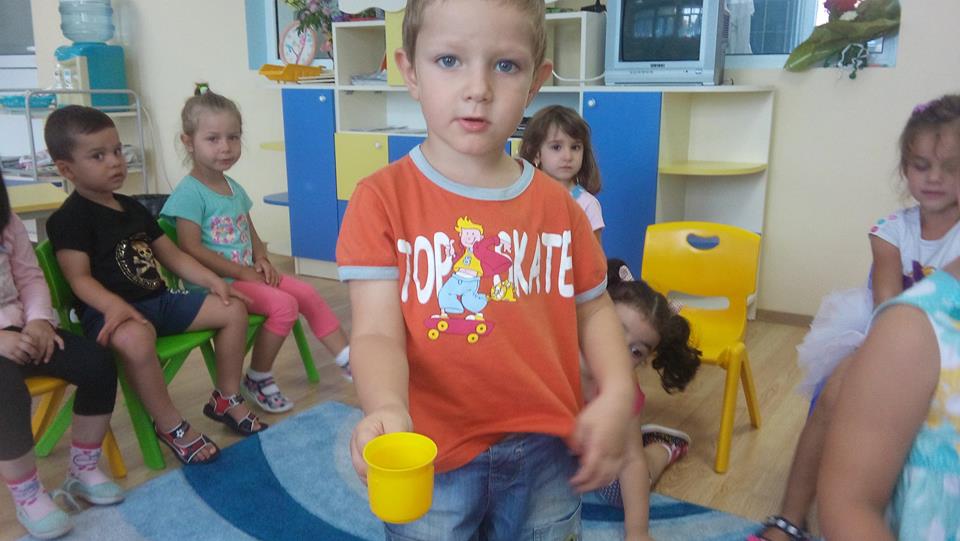 Ателие „Социален свят”, тема „Моята любима играчка”
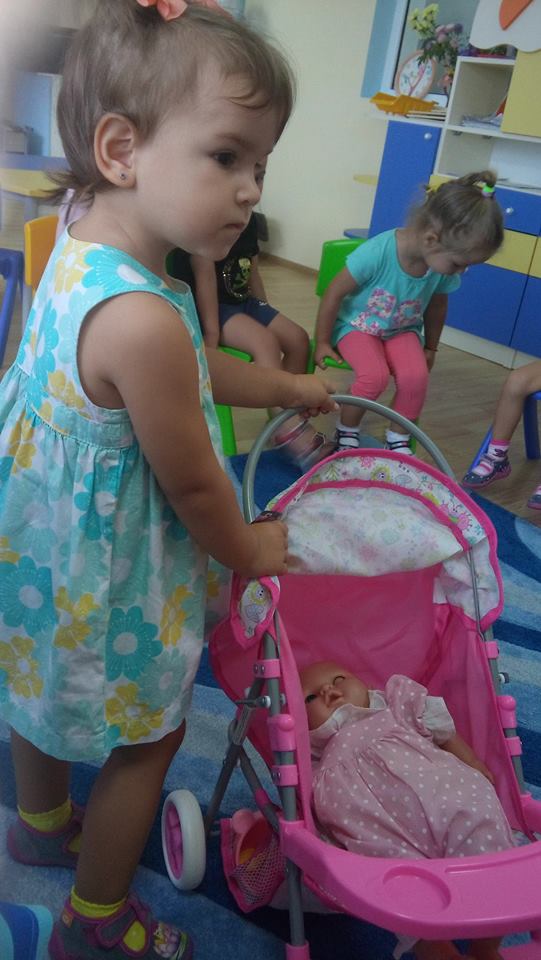 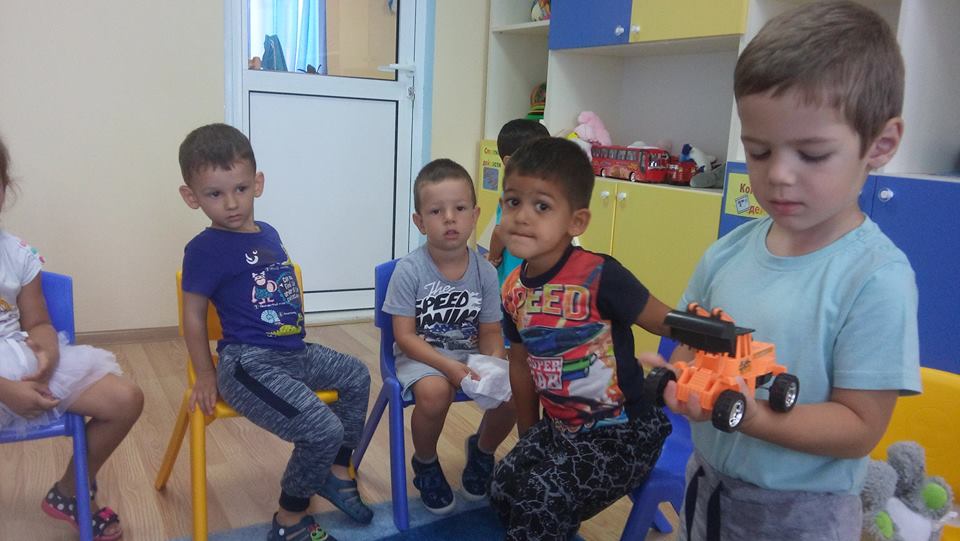 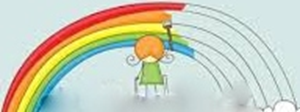 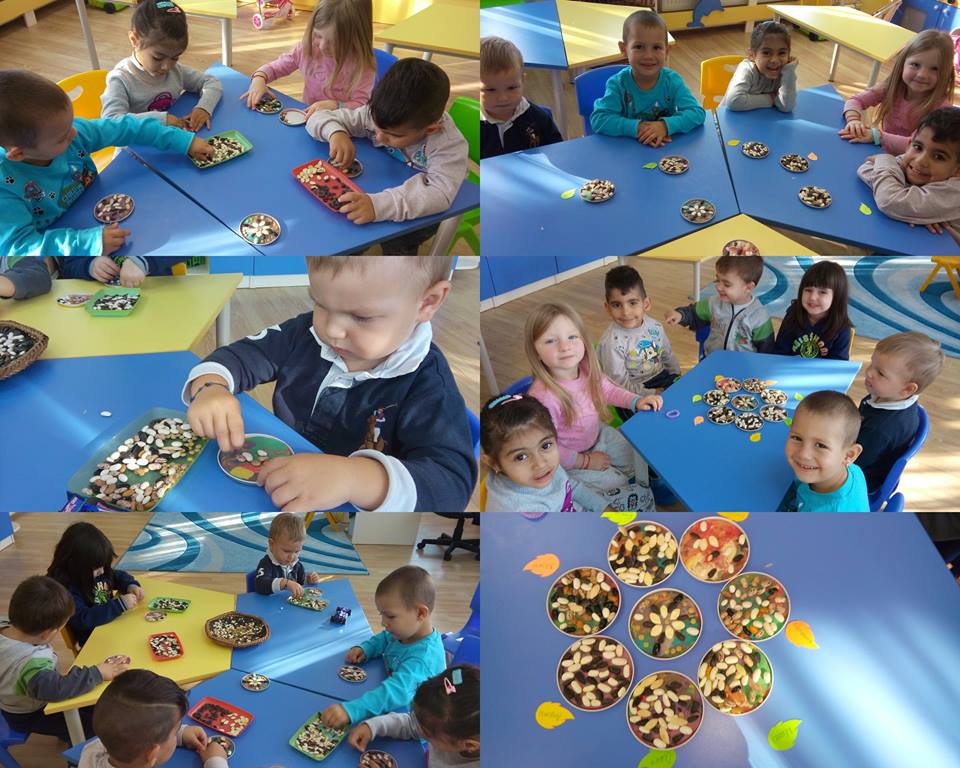 "Сензорни игри"
Проект "Заедно можем", ателие "Бързи и сръчни ръчички"
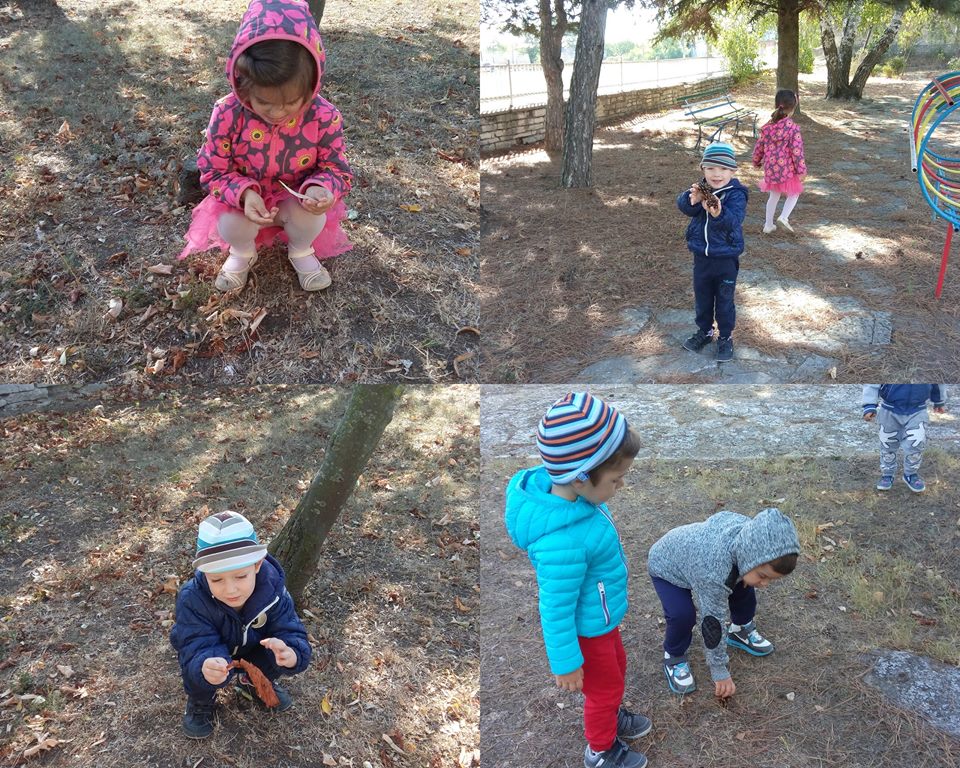 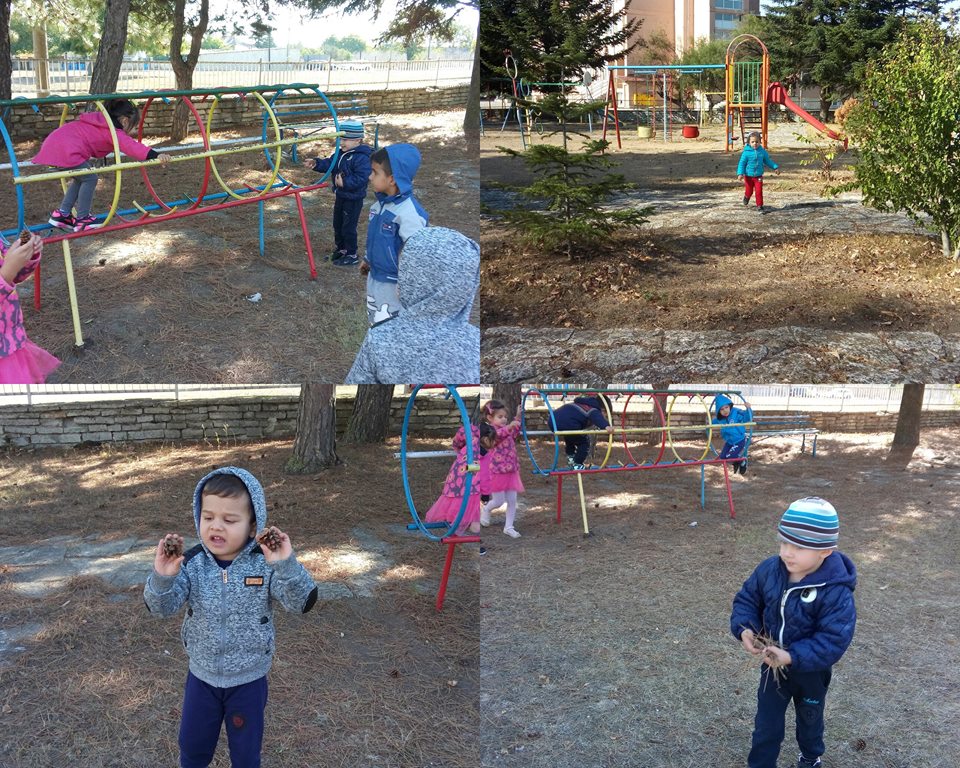 Малки изследователи
Откриваме следите на есента в двора на детската градина.
Проект "Заедно можем", Ателие "Бързи и сръчни ръчички"
Малки изследователи
Откриваме следите на есента в двора на детската градина.
Проект "Заедно можем", Ателие "Бързи и сръчни ръчички"
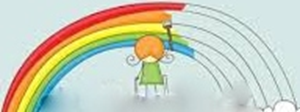 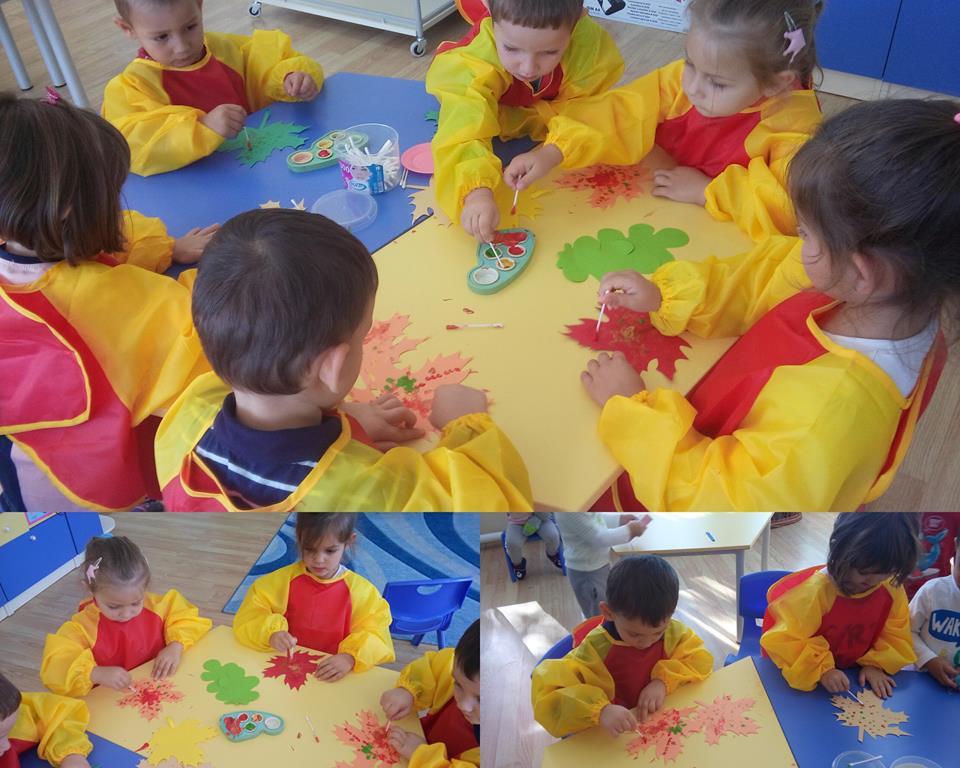 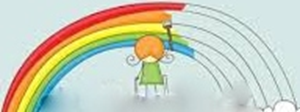 "Да нашарим листата с цветовете на есента"
Проект "Заедно можем", Ателие "Бързи и сръчни ръчички"
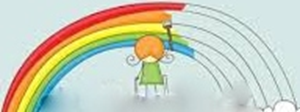 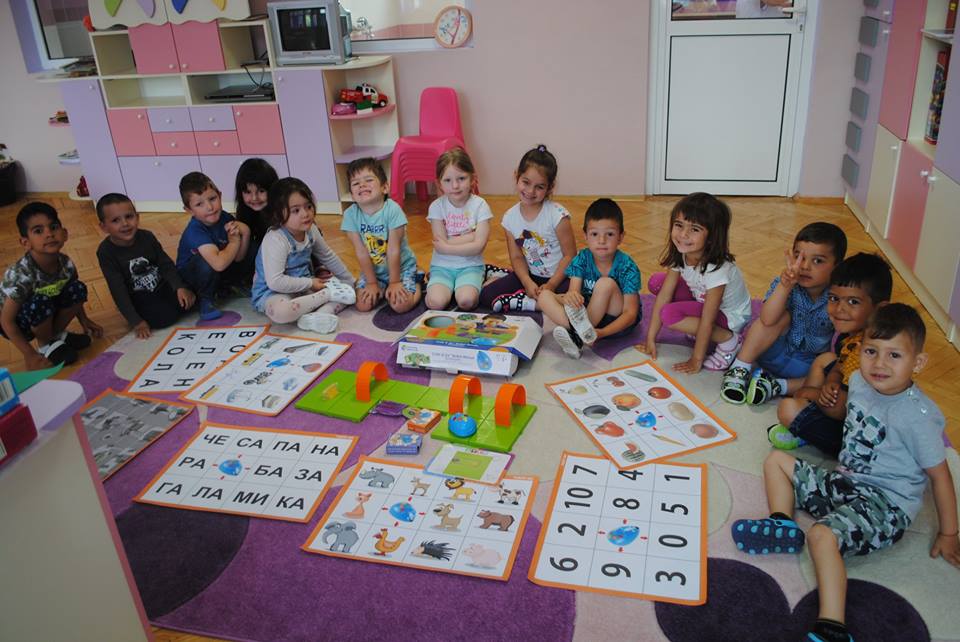 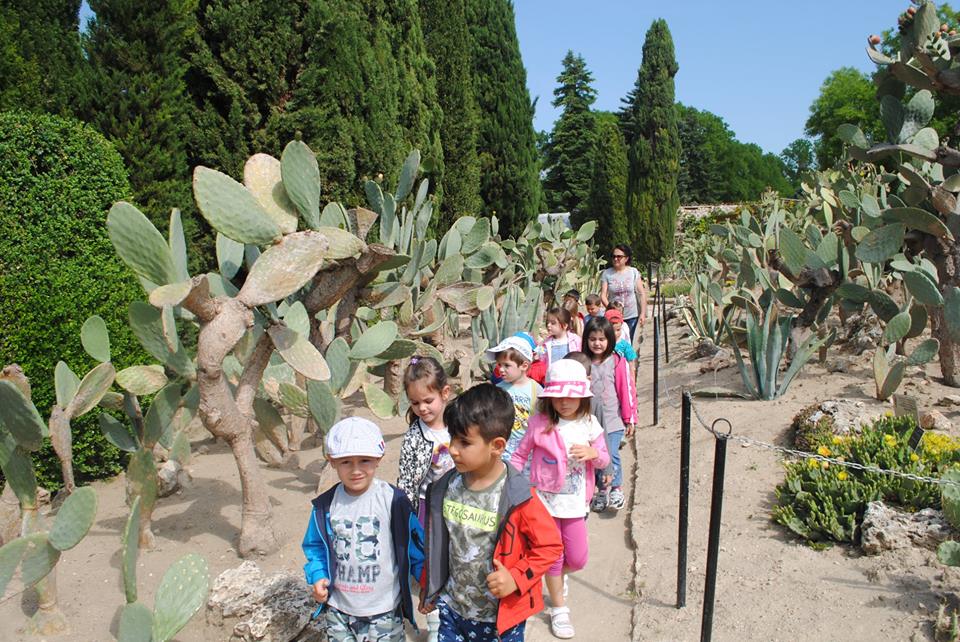 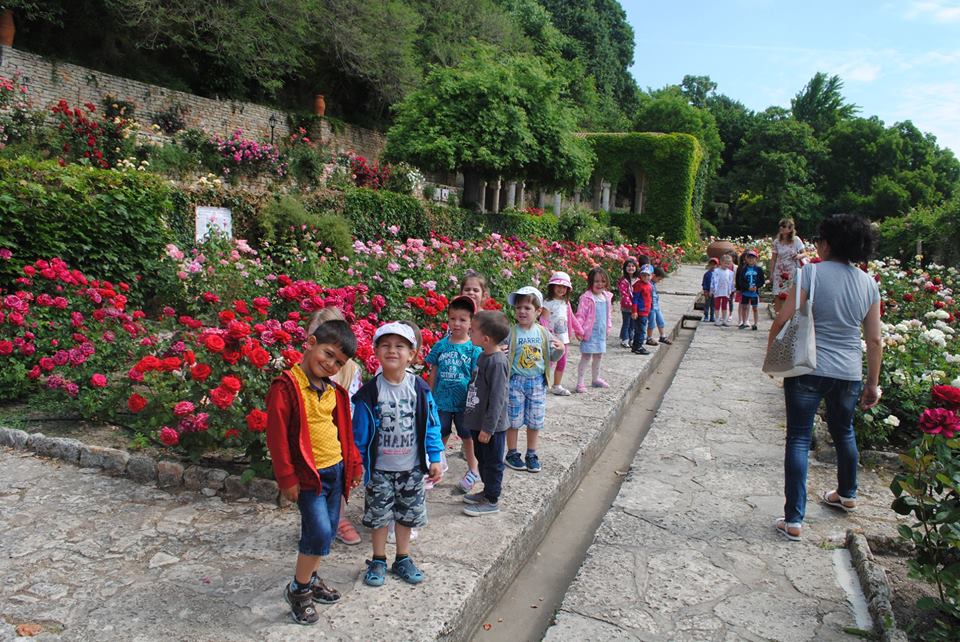 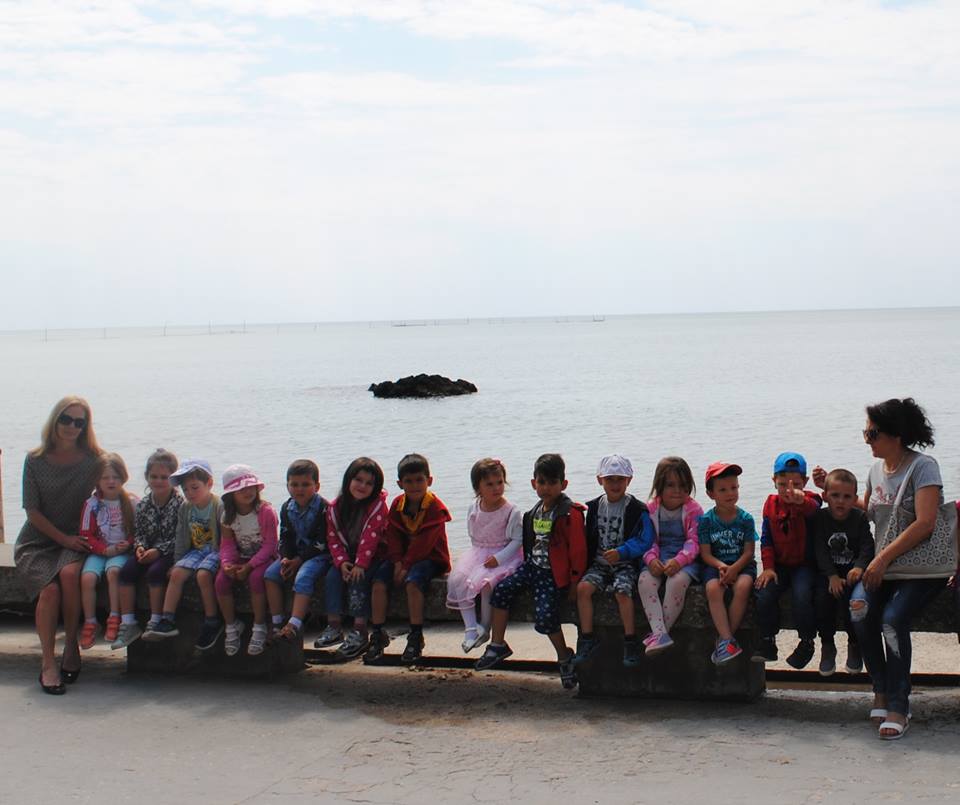 Честит нов първи юни! Благодарим за подаръците, мили родители!
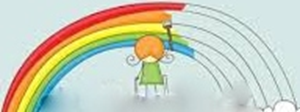 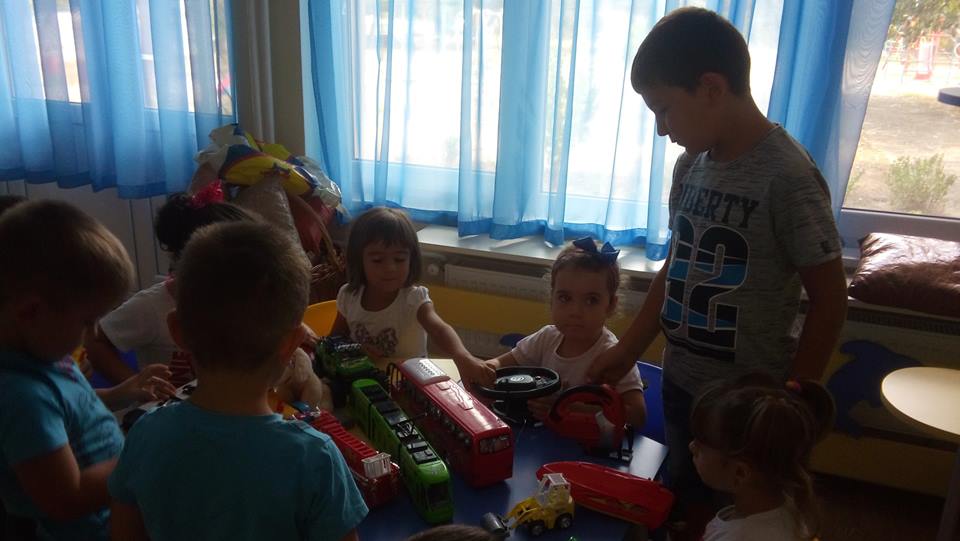 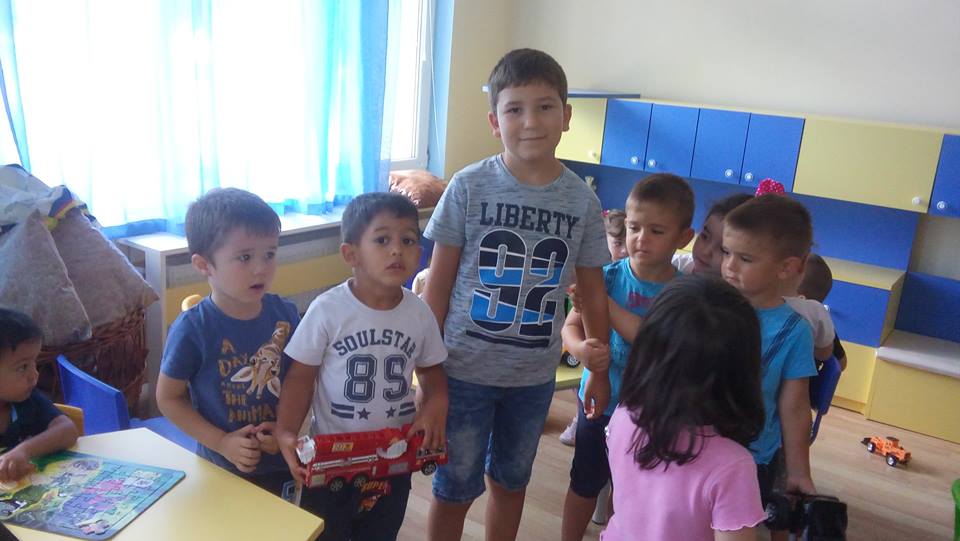 Посрещаме скъпи гости
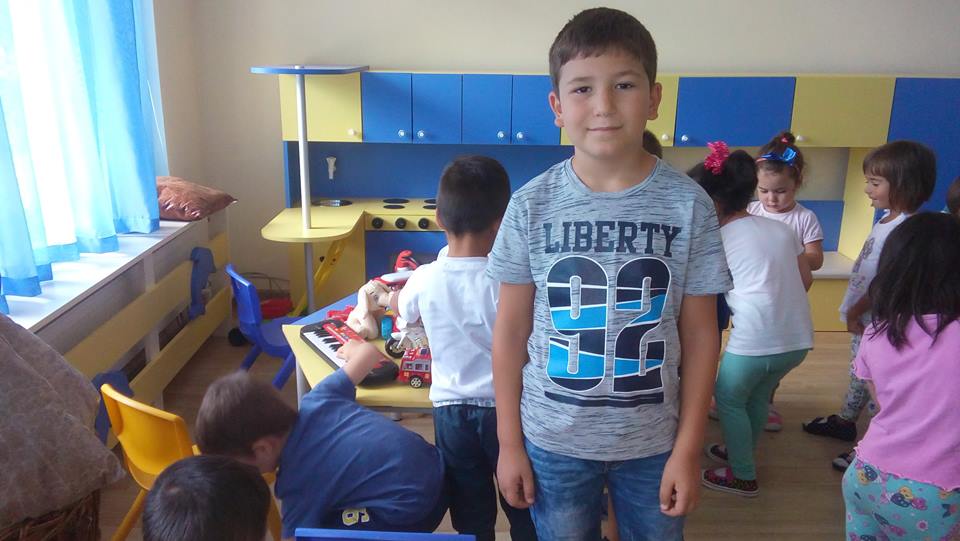 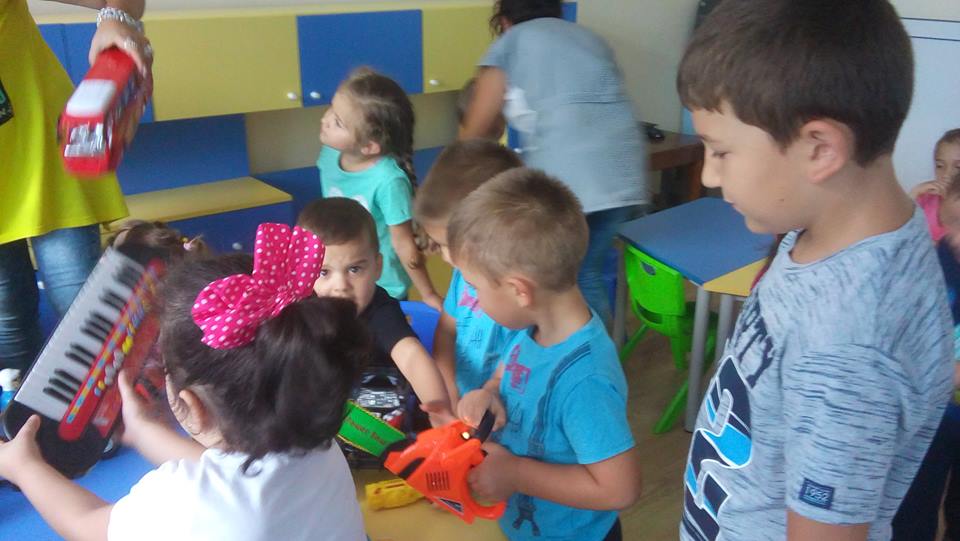 Благодарим за щедростта и споделената радост, мили Преско!
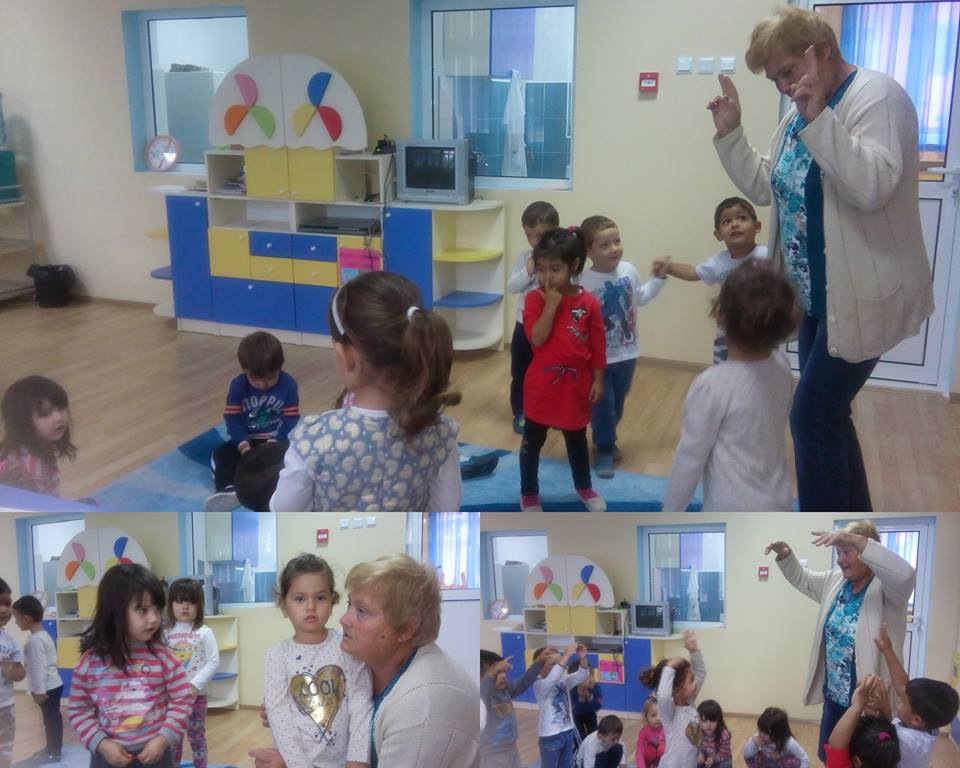 Винаги е радостно със  сладкогласната любима баба Мария Михайлова!
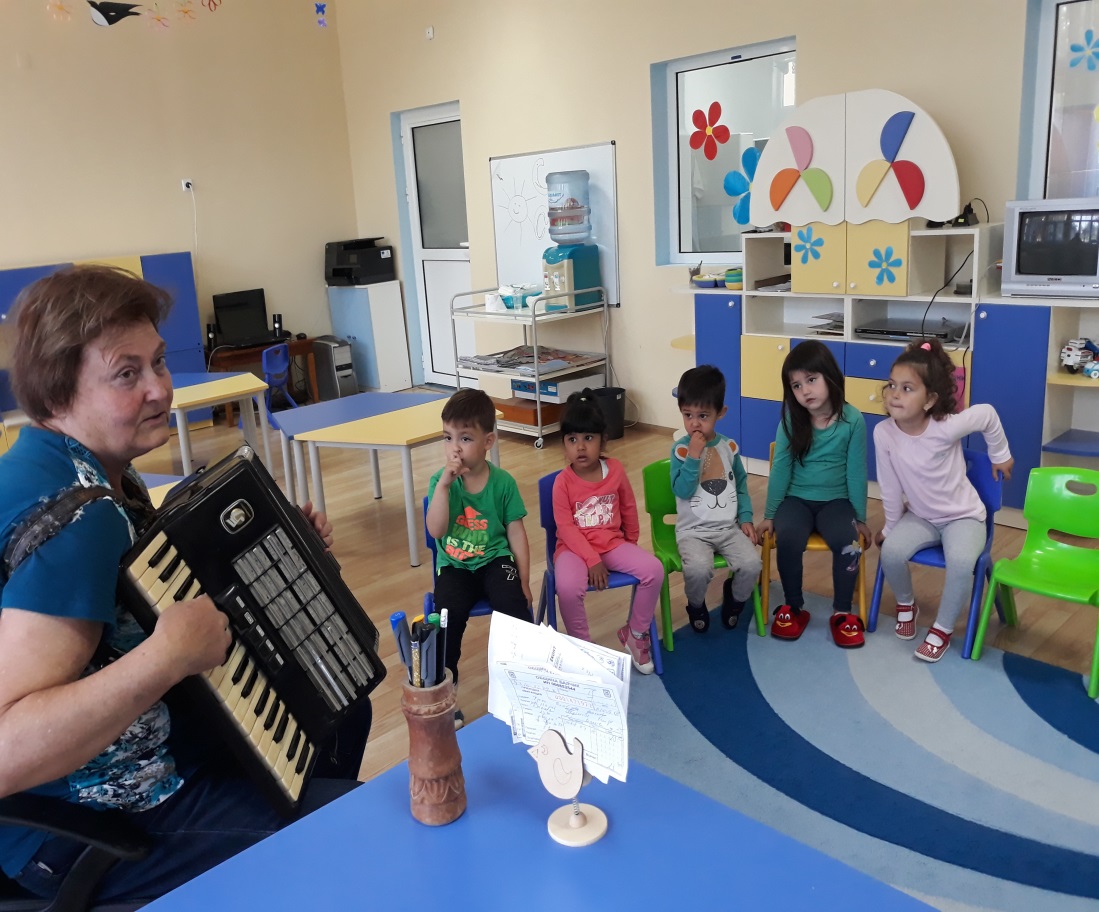 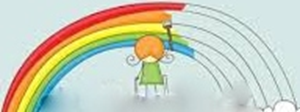 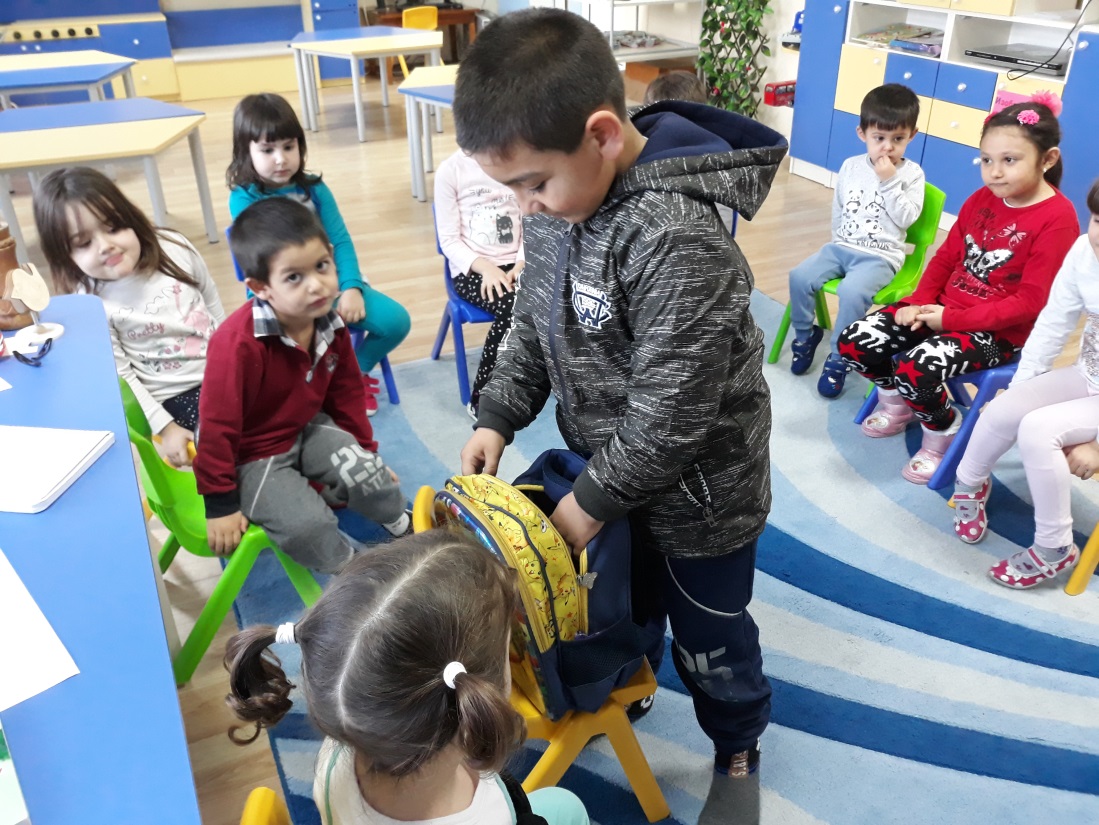 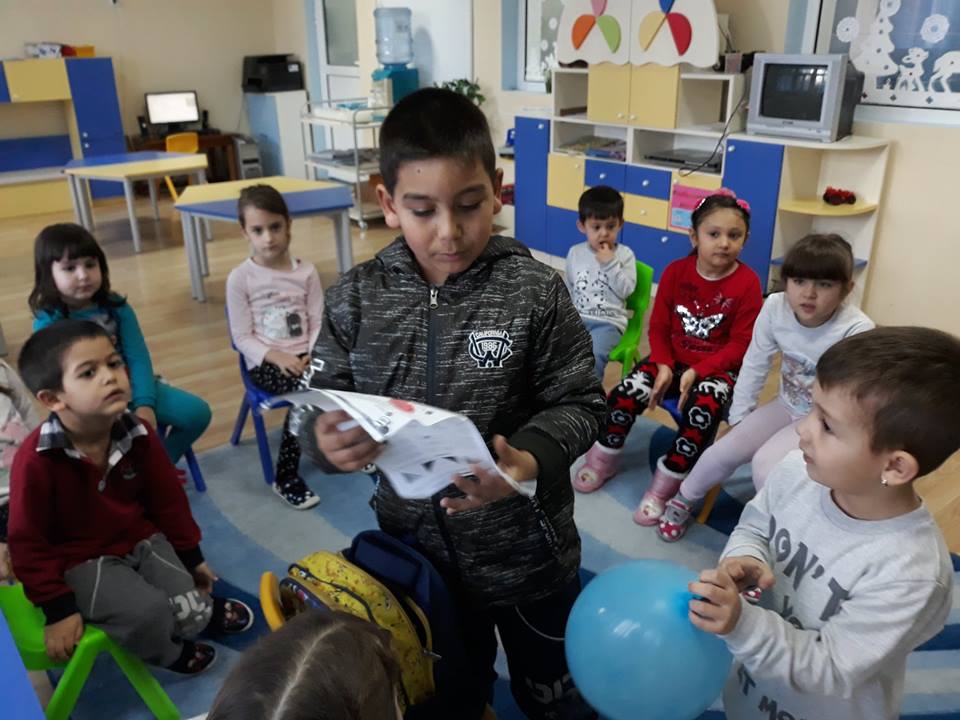 Спомени за детската градина и разказ на бате Алекс колко отговорности има ученика
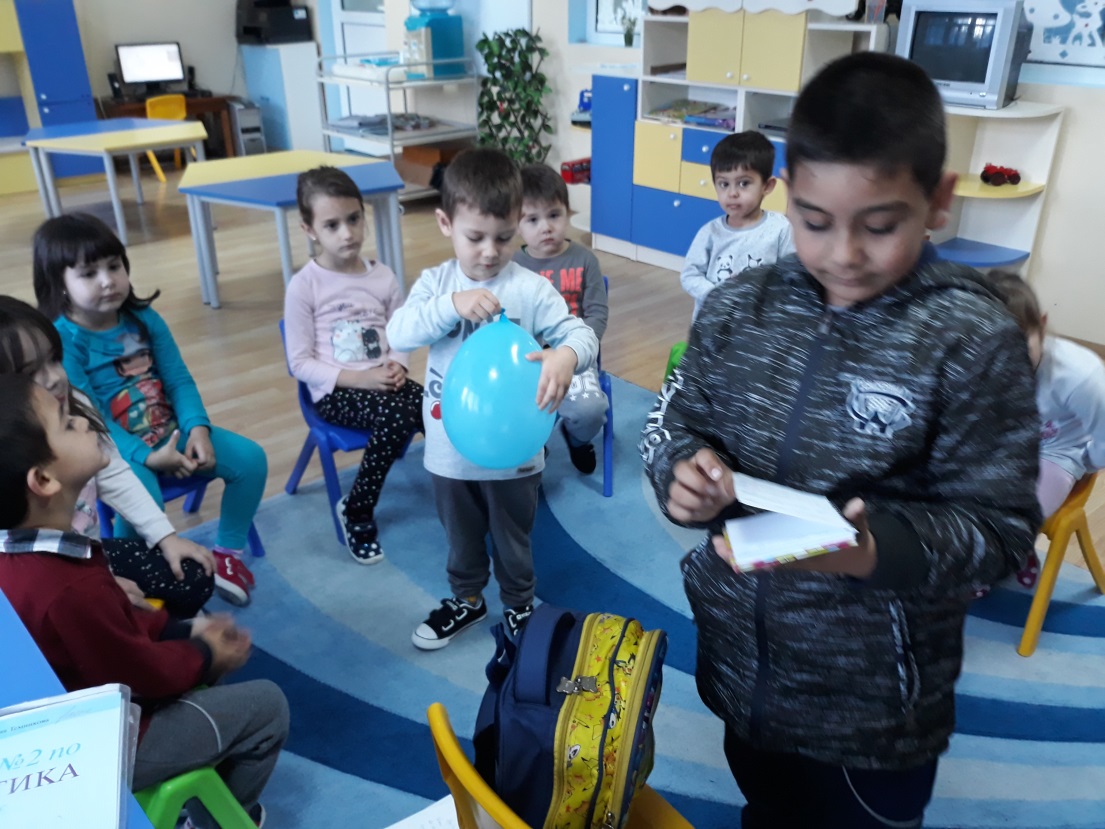 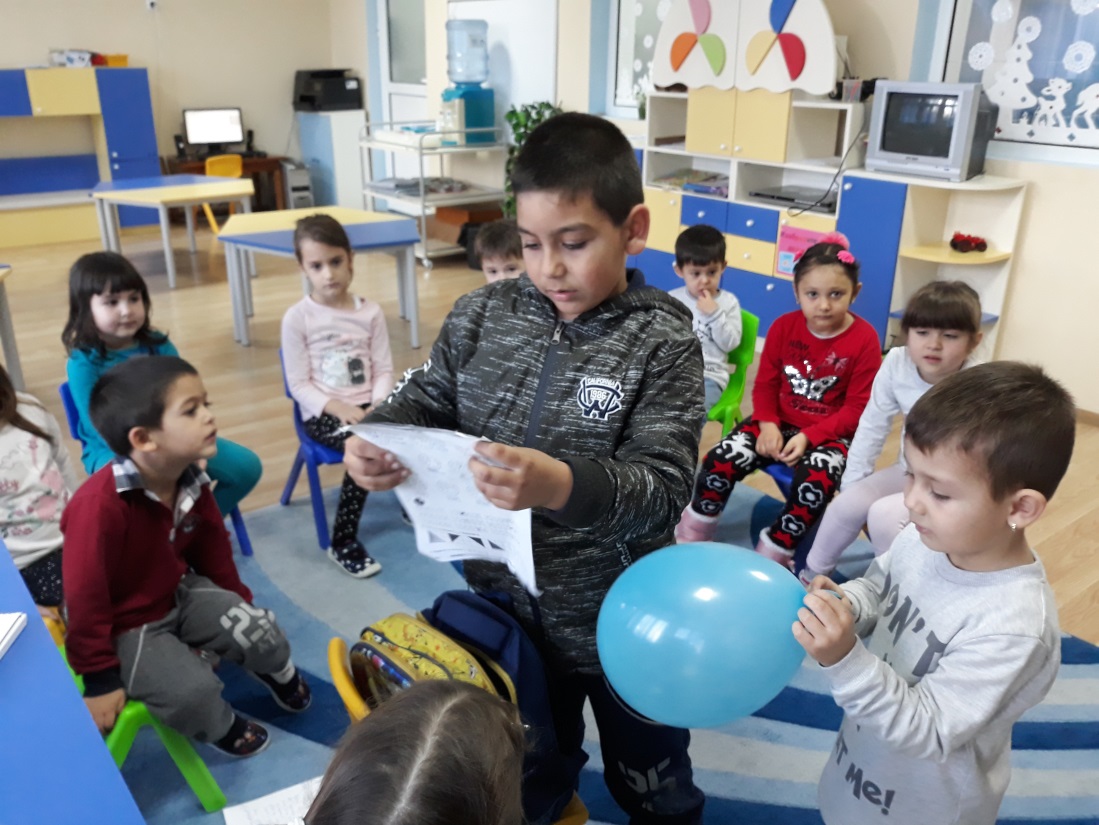 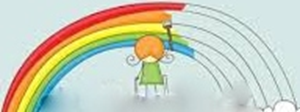 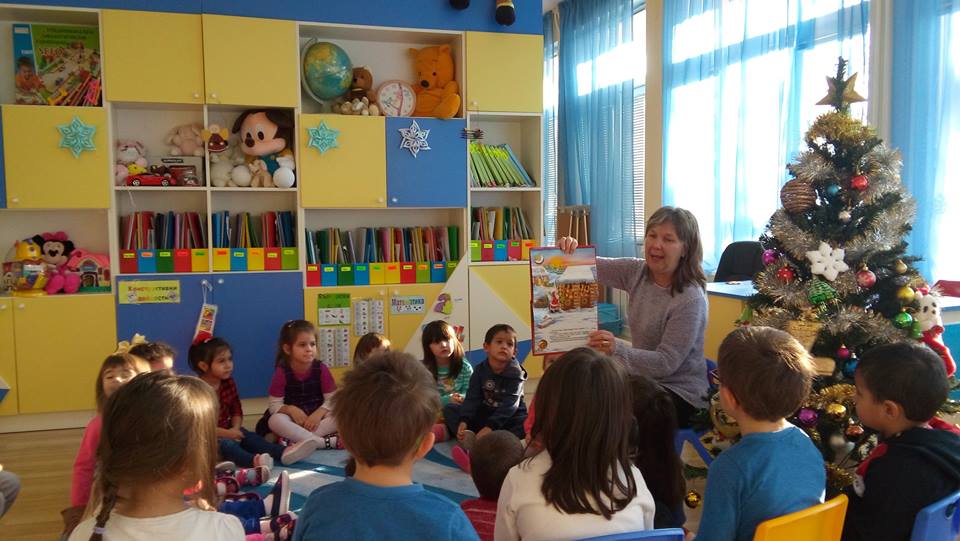 В Седмицата на детската Коледна книжка в група "Дъга" и група "Таралежчета" посрещнахме скъп гост - леля Еви Евдокия Попова, библиотекар в НЧ "Васил Левски".
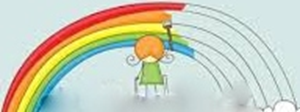 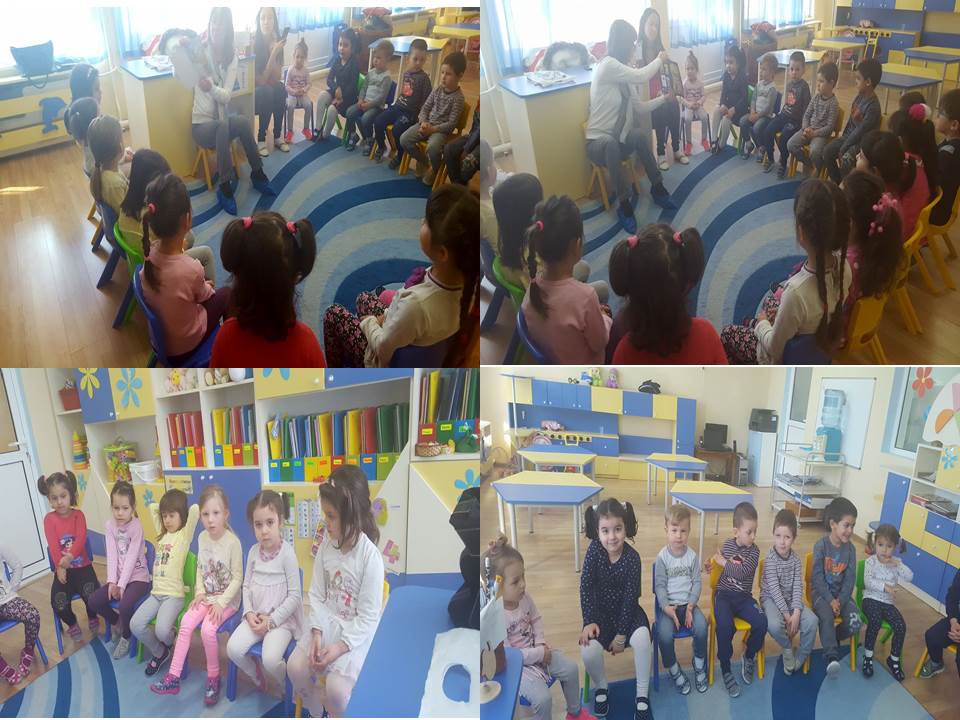 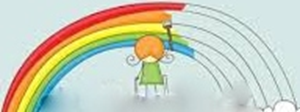 „Маратон на четенето” в група „Дъга” по повод 2 април- Международния ден на детската книга  отново с леля Еви и приказката на Братя Грим „Вълкът и седемте козлета“
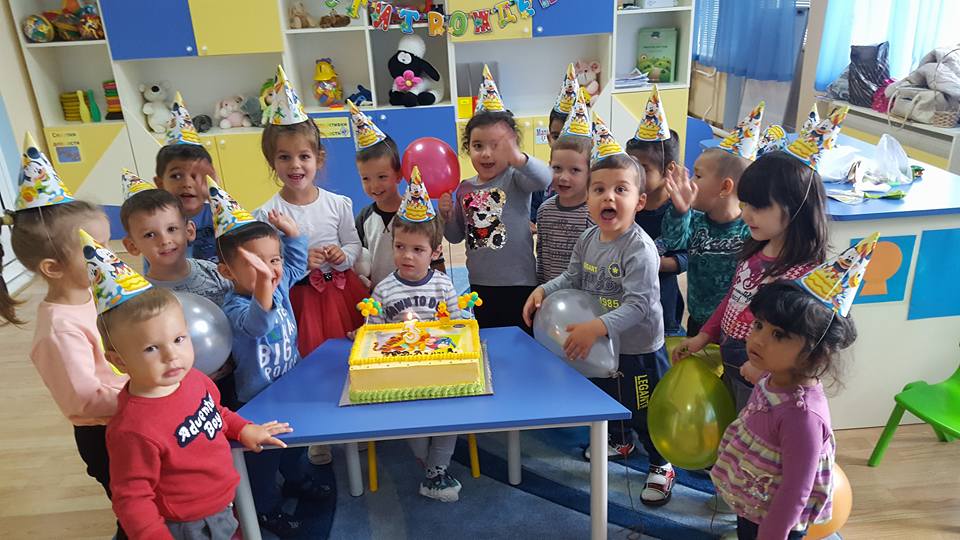 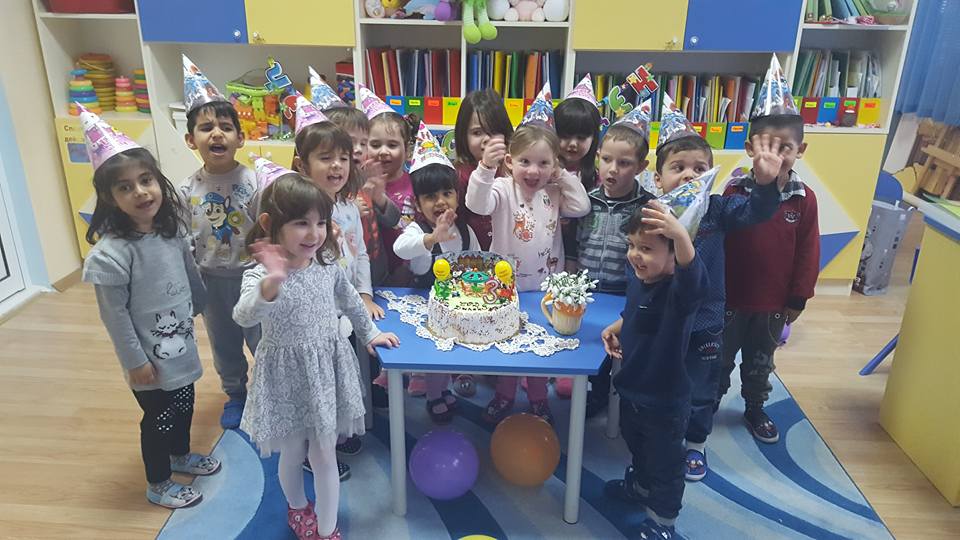 Весело детство, много здраве и сбъднати пожелания,мили деца!
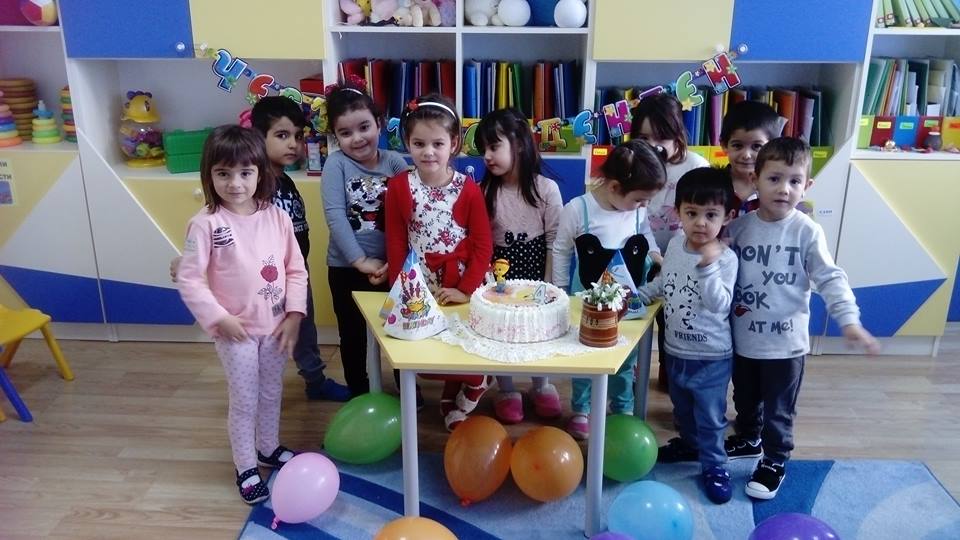 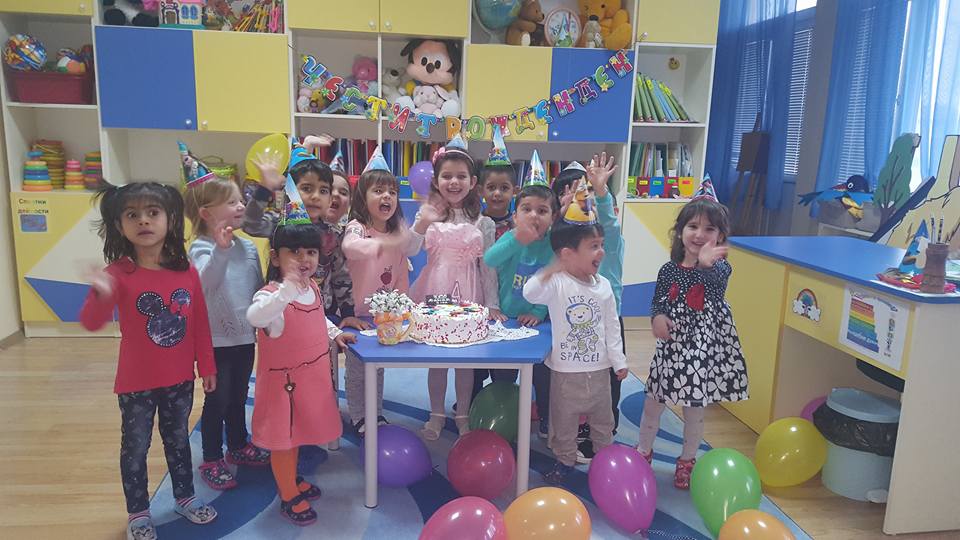 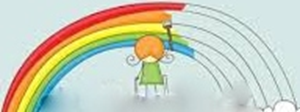 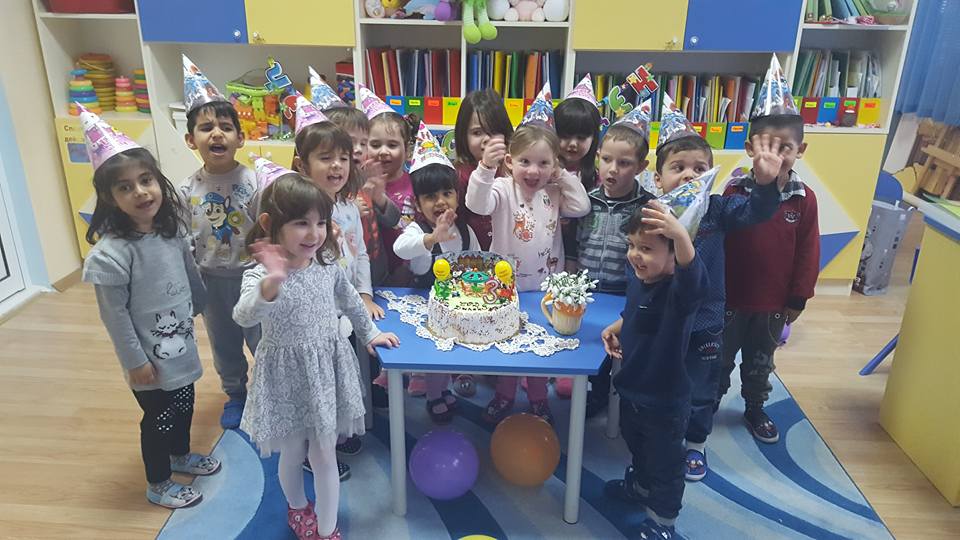 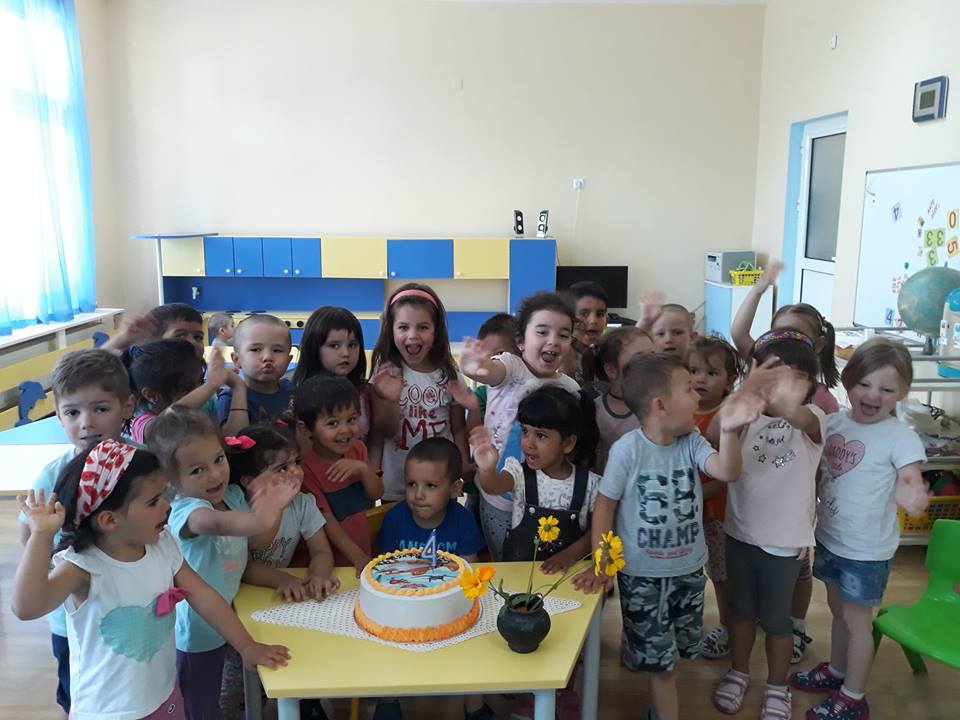 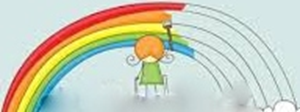 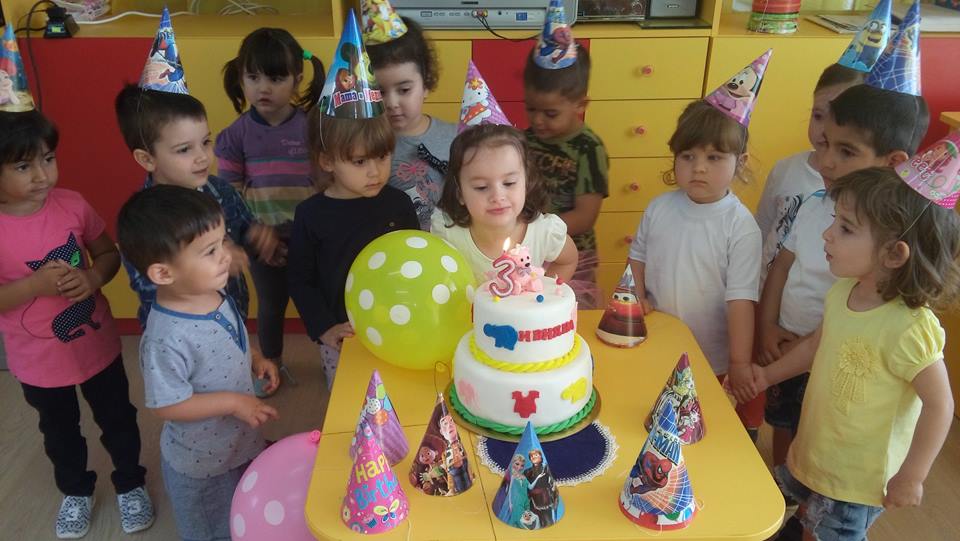 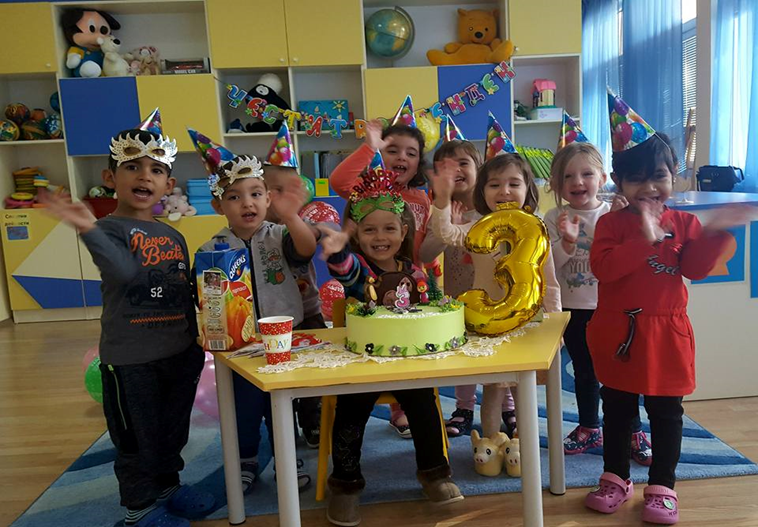 Благодарим за вниманието!
Изготвил: С. Лазарова